Lymphoma
Paul Harker-Murray  MD, PhD
Medical College of Wisconsin
This talk will include all the content suggested by the ABP
The structure suggested by the ABP 
Basic Science and Pathophysiology
Epidemiology and Risk Assessment
Diagnosis
Management and Treatment
The structure of this talk:
Epidemiology 
Histology / immunophenotype
Etiology
Basic Science and Pathophysiology
Presentation
Evaluation, Staging and Risk stratification
Treatment, Outcomes and Late effects
Highlight the major differences between the lymphomas
Pediatric Lymphoma:  Many Subtypes
Hodgkin Lymphoma
Classic Hodgkin Lymphoma
Nodular sclerosing	
Mixed cellularity	
Lymphocyte predominant
Lymphocyte depleted
Nodular Lymphocyte Predominant
Non-Hodgkin Lymphoma
Burkitt
Diffuse Large B Cell
Primary Mediastinal B cell
Lymphoblastic
Anaplastic Large Cell
Others
Pediatric Lymphoma: Subtypes Simplified
Pediatric Lymphoma: Subtypes Simplified
Differentiated by morphology, immunophenotype, cytogenetics
Hodgkin Lymphoma
Epidemiology 
Histology / immunophenotype
Etiology
Basic Science and Pathophysiology
Presentation
Evaluation, Staging and Risk stratification
Treatment, Outcomes and Late effects
Most Common Pediatric / AYA Cancers
Age 0-14
Age 15-19
Leukemia 	          	30% 
CNS 	    	21
Lymphoma 		  9
Neuroblastoma 	  7
Rhabdo/STS	  7
Wilms 		  5
Osteo/Ewing	  4
Germ cell 		  3.5
Retinoblastoma 	  3
Hepatoblastoma	  1
Thyroid		  1
Melanoma		  1
Lymphoma	24%
Germ cell 		14
Leukemia 		12
CNS 		10
Rhabdo/STS	  8
Thyroid		  9
Melanoma 	  7
Osteo/Ewing          6
[Speaker Notes: SEER, 1973-2010]
NHL: more common
 in young children
Hodgkin Lymphoma:  #1 cancer in 15-19-year olds
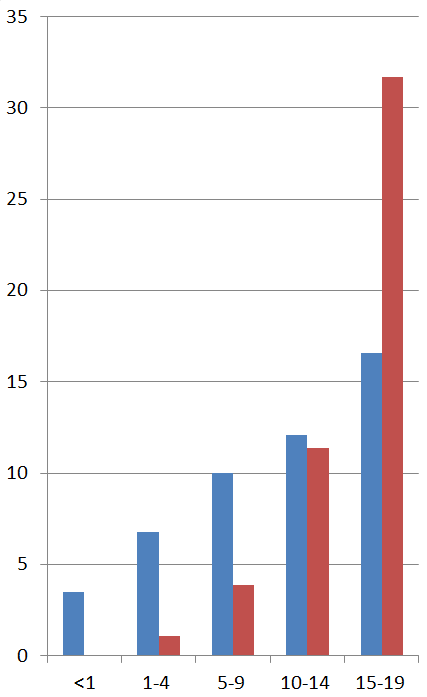 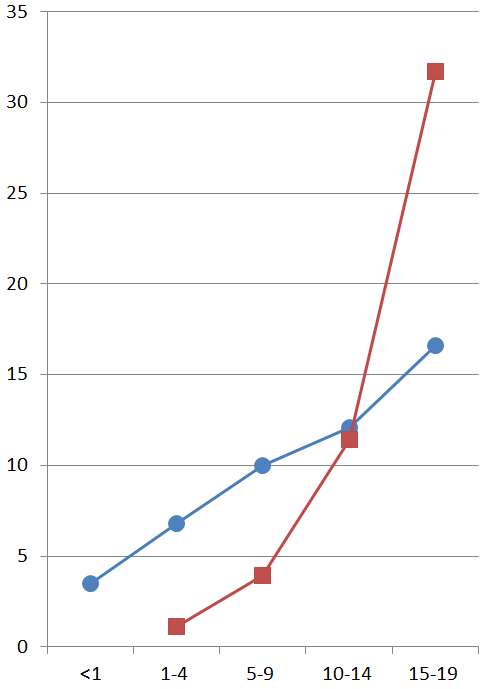 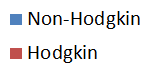 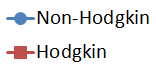 NHL = HL 
at age ~10
Annual Rate Per Million
Annual Rate Per Million
U.S. Cancer Statistics Working Group. United States Cancer Statistics: 1999–2013 Incidence and Mortality Web-based Report. Atlanta: U.S. Department of Health and Human Services, Centers for Disease Control and Prevention and National Cancer Institute; 2016. Available at: www.cdc.gov/uscs.
Age at diagnosis
Age at diagnosis
Incidence of Hodgkin Lymphoma is bimodal with peaks after age 20 and 50
[Speaker Notes: U.S. Cancer Statistics Working Group. United States Cancer Statistics: 1999–2013 Incidence and Mortality Web-based Report. Atlanta: U.S. Department of Health and Human Services, Centers for Disease Control and Prevention and National Cancer Institute; 2016. Available at: www.cdc.gov/uscs.]
Hodgkin Lymphoma
Epidemiology 
Histology / immunophenotype
Etiology
Basic Science and Pathophysiology
Presentation
Evaluation, Staging and Risk stratification
Treatment, Outcomes and Late effects
The Malignant Cells of Classic HL and NLPHL
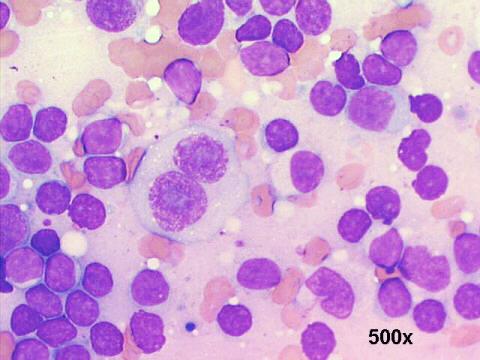 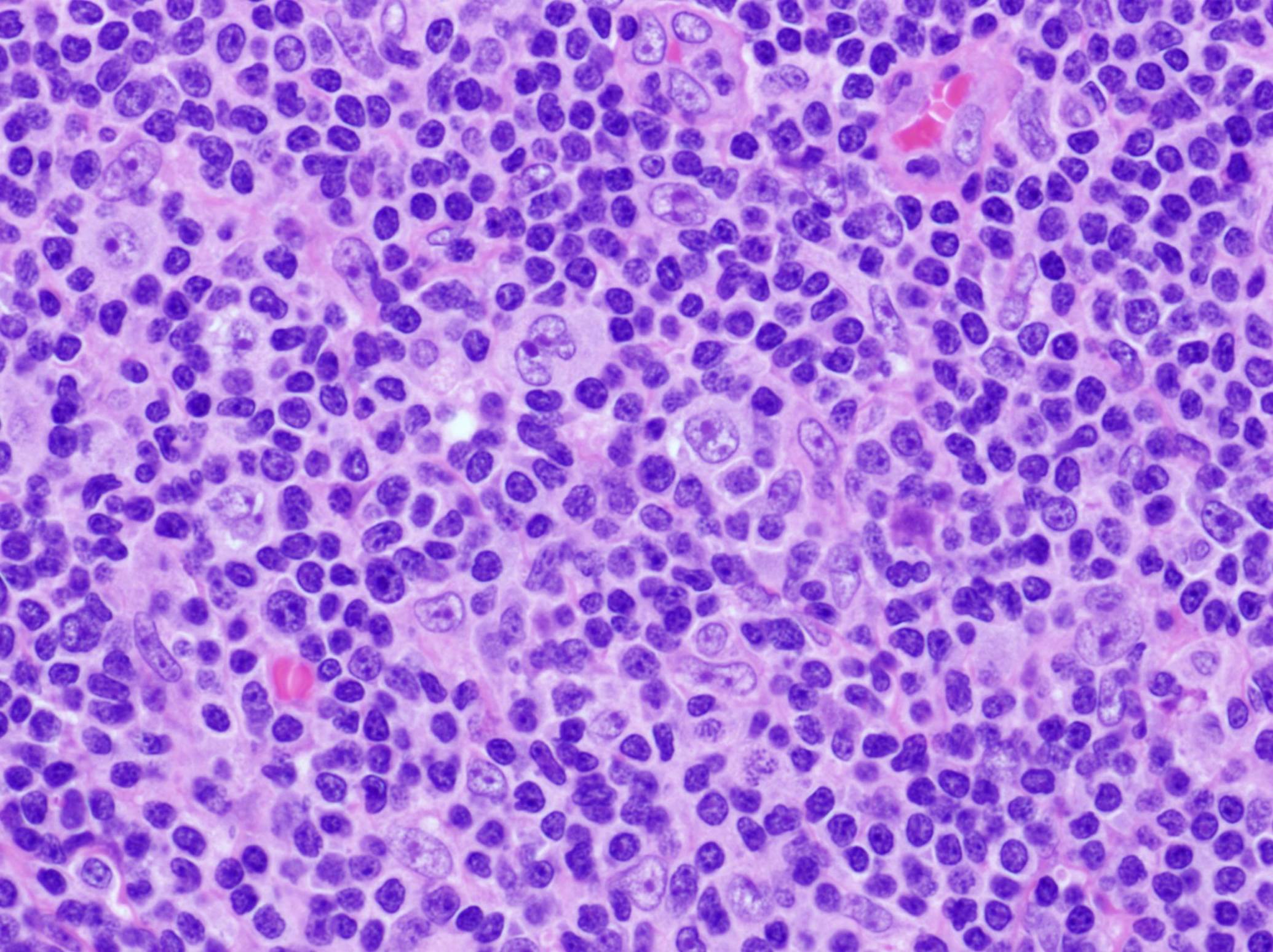 Images courtesy of Gabriela Gheorghe
Hodgkin Reed Sternberg (HRS)
 Malignant cell of classic HL
 Binucleate
 Thick nuclear membrane
 Pale chromatin 
 Large eosinophilic nucleoli
LP Cell
 Formerly Lymphocytic & Histiocytic (L&H)
 Malignant Cell of NLPHD
 Mononuclear variant of HRS cell, 
 Convoluted irregular nucleus (“popcorn”)
 May have several small nucleoli
Neoplastic cells comprise <1% of the tumor, however, the cytokines they produce determine the signs, symptoms and histology
[Speaker Notes: Images carried over from 2019

HRS cell obtained from non-copywrited site (http://www.geocities.ws/jcprolla/case_01A_2002.html)

NLPHL – Pathology courtesy of Dr Gabriela Gheorghe, MD.
Department of Pathology, Medical College of Wisconsin]
The Hodgkin Reed-Sternberg Cell and Variations
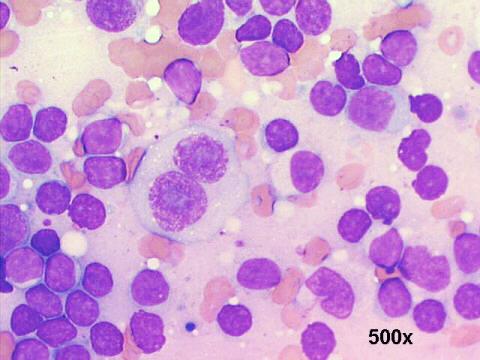 Classic HRS  cell:  binucleate, “owl’s eye”
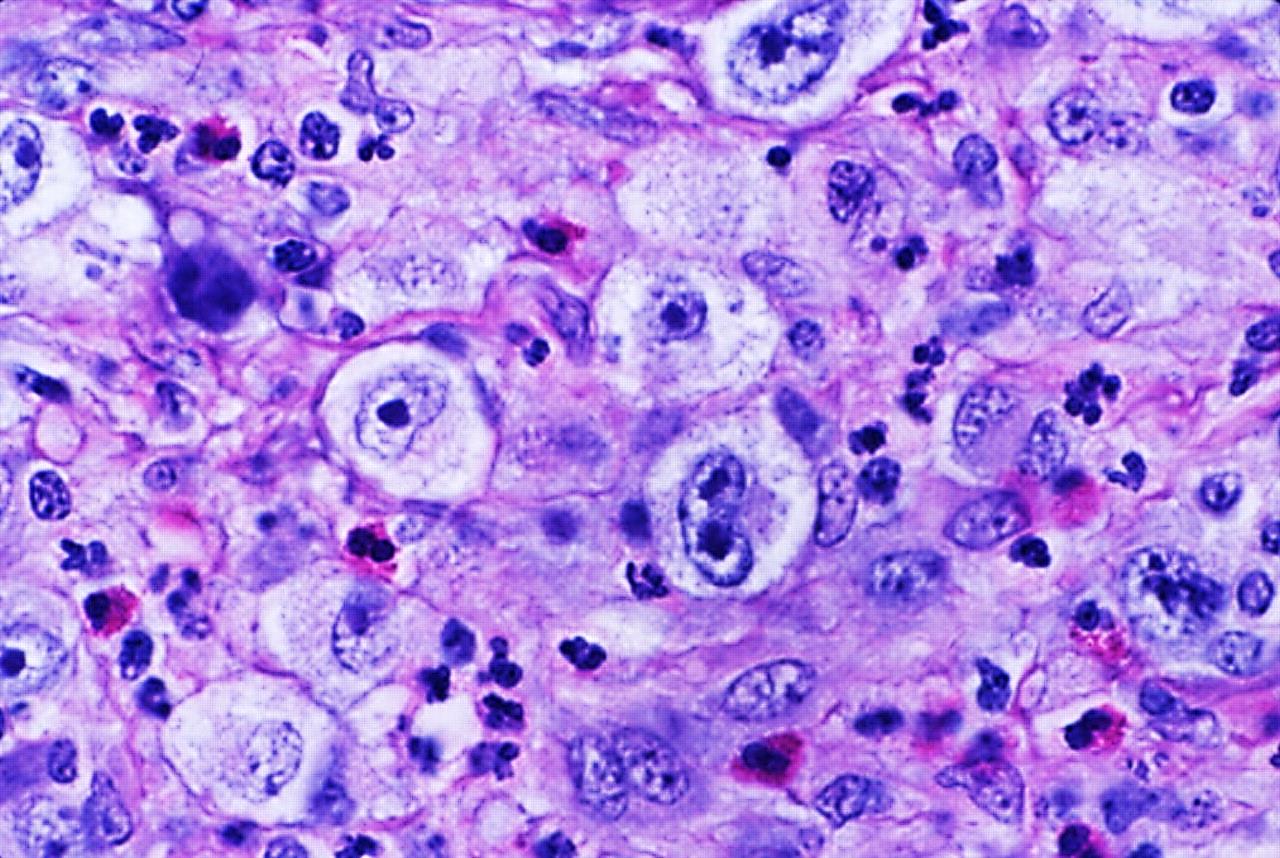 Hodgkin cell (mononuclear variant of HRS)
Multinucleate variant
Lacunar cells:  artifact of formalin fixation
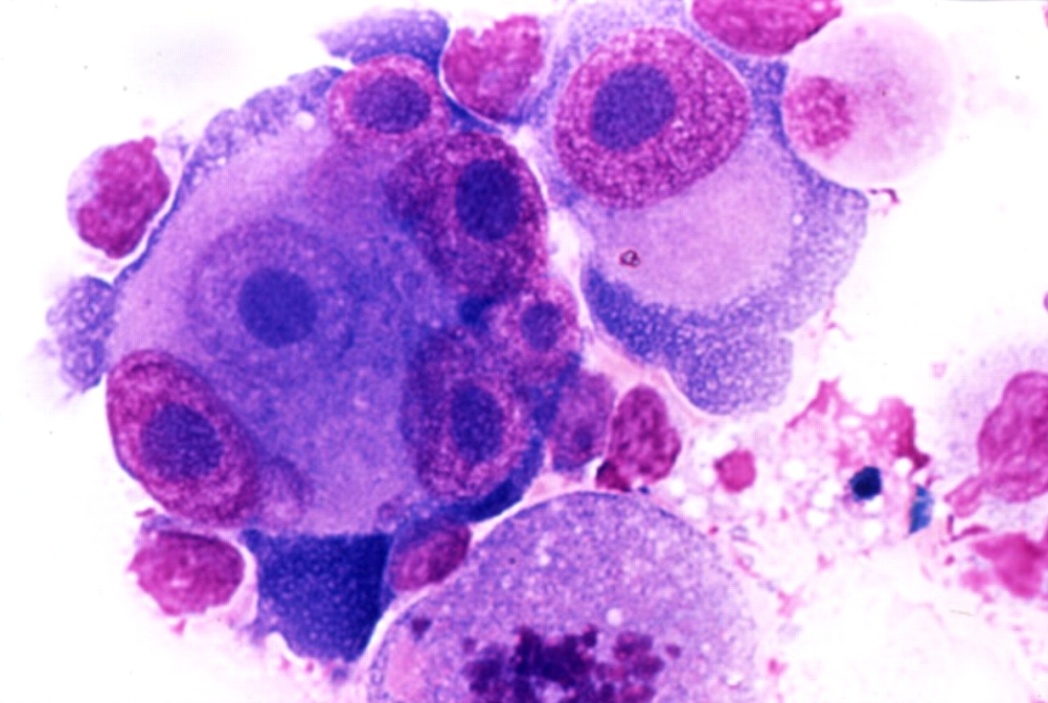 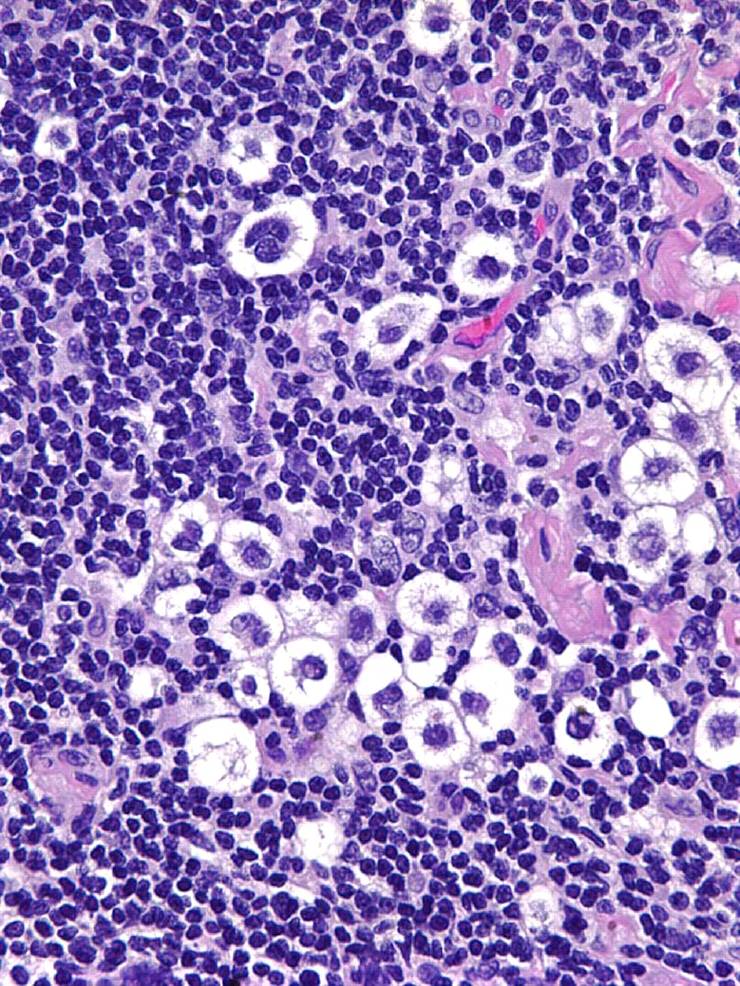 [Speaker Notes: Images carried over from 2019

Image 2-4: Kadin, M. ASH image Bank 2002;2002:100484 & 100525 Copyright ©2002 
American Society of Hematology. Used with permission from 2019 course.  http://imagebank.hematology.org

OBJ:  Recognize the morphologic and immunophenotypic HRS cells and HRS cell variants.
HRS cell obtained from non-copywrited site (http://www.geocities.ws/jcprolla/case_01A_2002.html)

Permission to use ASH Image Bank Slides obtained from Patrick Baggott 11/10/2016 for the 2017 ASPHO board review course

Patrick Baggott 
Sr. Manager, Publications, American Society of Hematology
2021 L Street, NW, Suite 900, Washington, DC 20036
202-292-0027
pbaggott@hematology.org]
Nodular Sclerosing Hodgkin Lymphoma
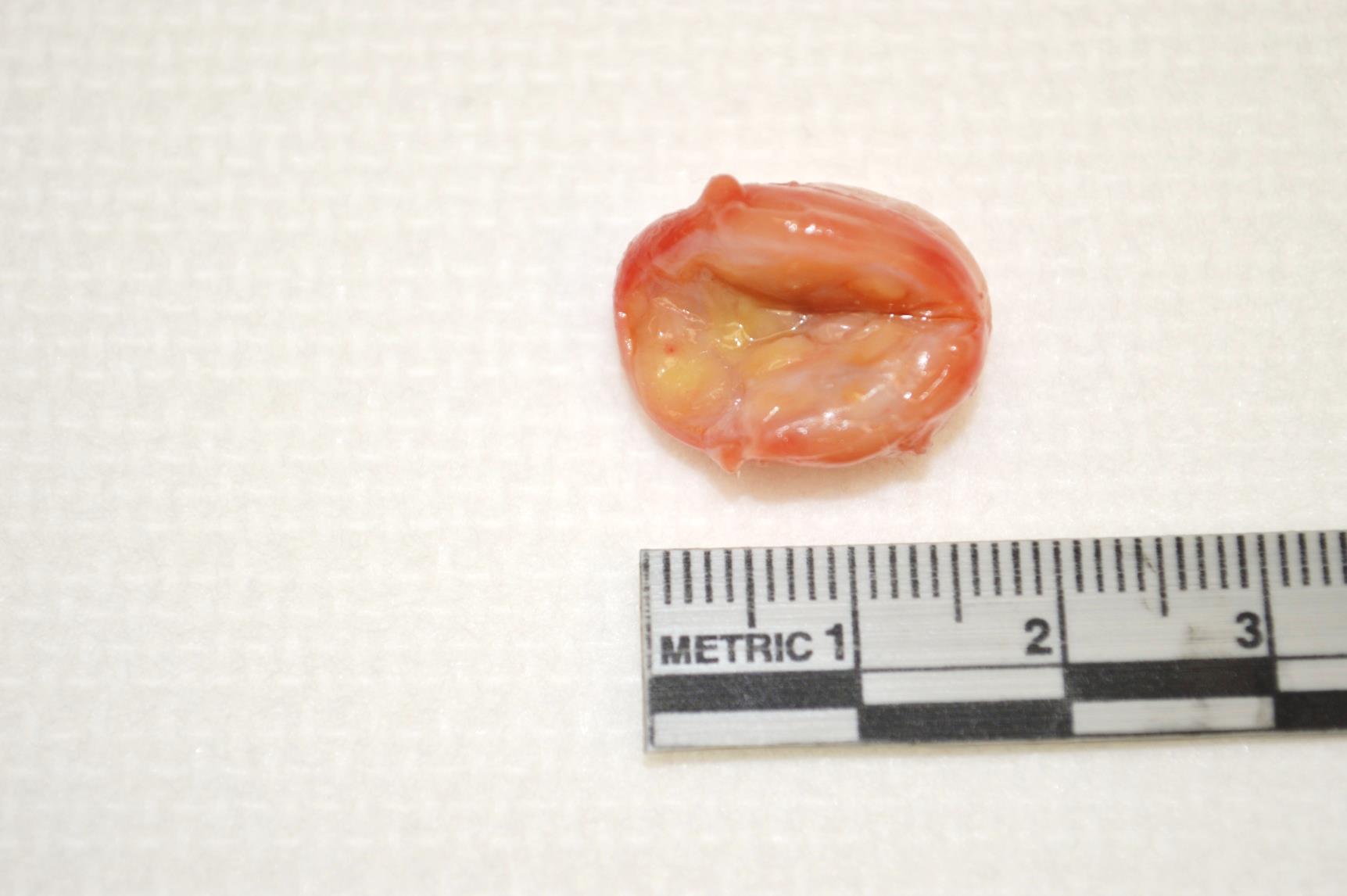 Image courtesy of Gabriela Gheorghe
Thick capsule with thick, sclerotic collagenous bands 
that can be visualized grossly
[Speaker Notes: Images carried over from 2019
Pathology courtesy of Dr Gabriela Gheorghe, MD.
Department of Pathology, Medical College of Wisconsin]
Nodular Sclerosing Hodgkin Lymphoma
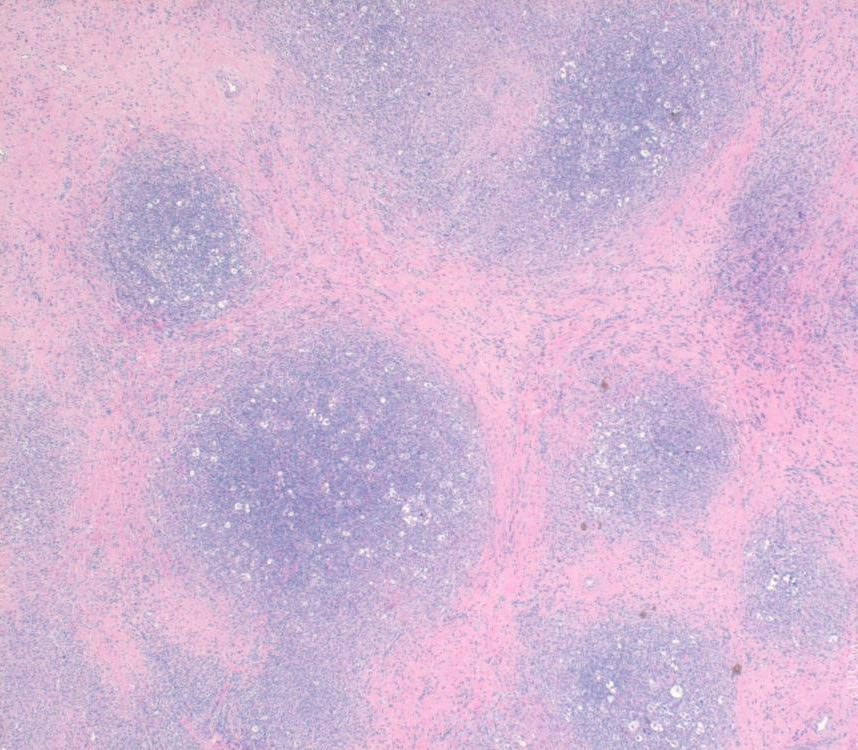 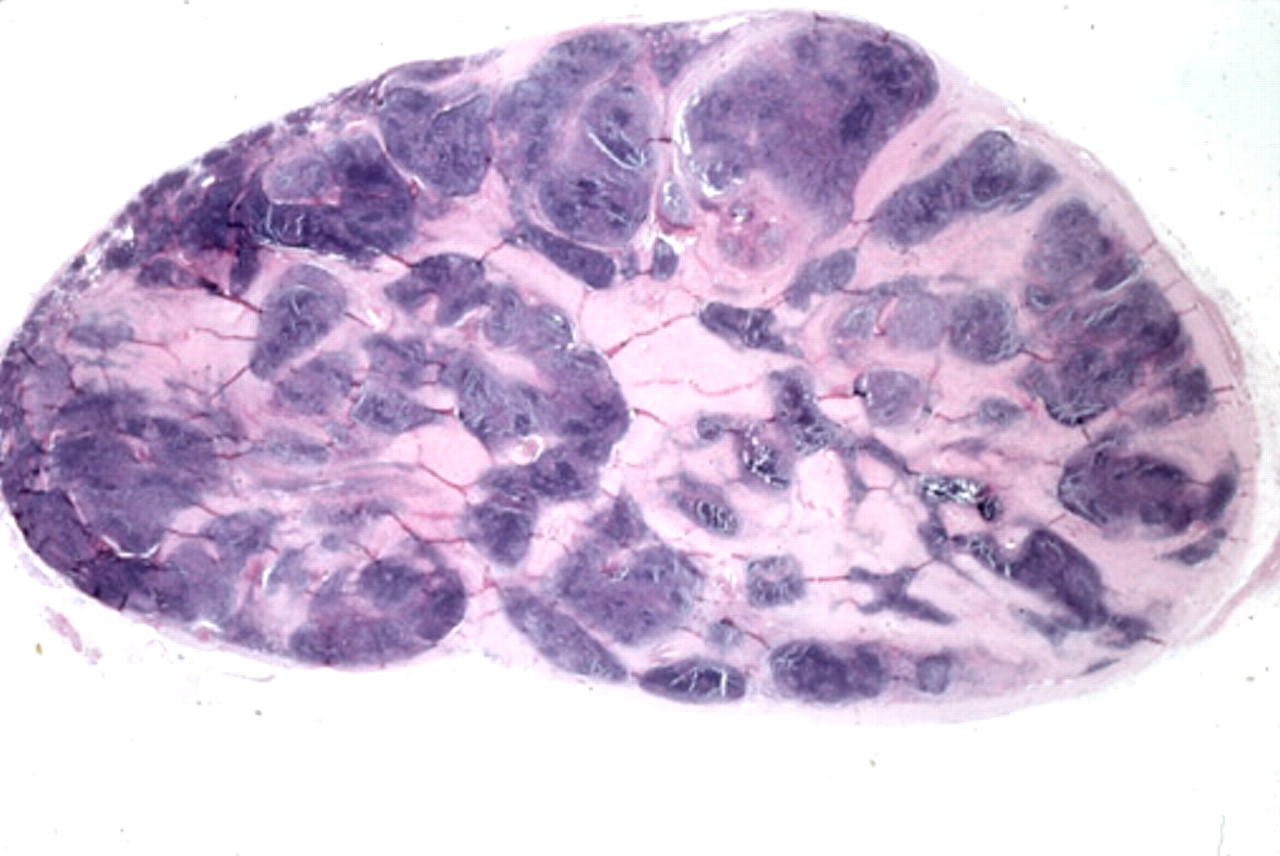 Thick capsule with thick, sclerotic collagenous bands (can be visualized grossly) 
 Most common cHL histology, often involves neck and mediastinum
This image (right) was originally published in ASH Image Bank. Girish Venkataraman, MD, MBBS; Megan Parilla, MD. CHLNS HE image. ASH Image Bank. 2018; #00061522. © the American Society of Hematology.
[Speaker Notes: Left image
Kadin, M. ASH Image Bank 2002;2002:100484 Copyright ©2002 American Society of Hematology. Used with permission in ASPHO 2013 course – retrieved for 2021
http://ashimagebank.hematologylibrary.org/content/vol2002/issue1009/images/large/F8DBC928_6C30_4B96_8269_16C39E6DAA16.jpeg

Right image
ASH image Bank - 2020
https://imagebank.hematology.org/image/61522/chlns-he-image?type=upload]
Mixed Cellularity Hodgkin Lymphoma
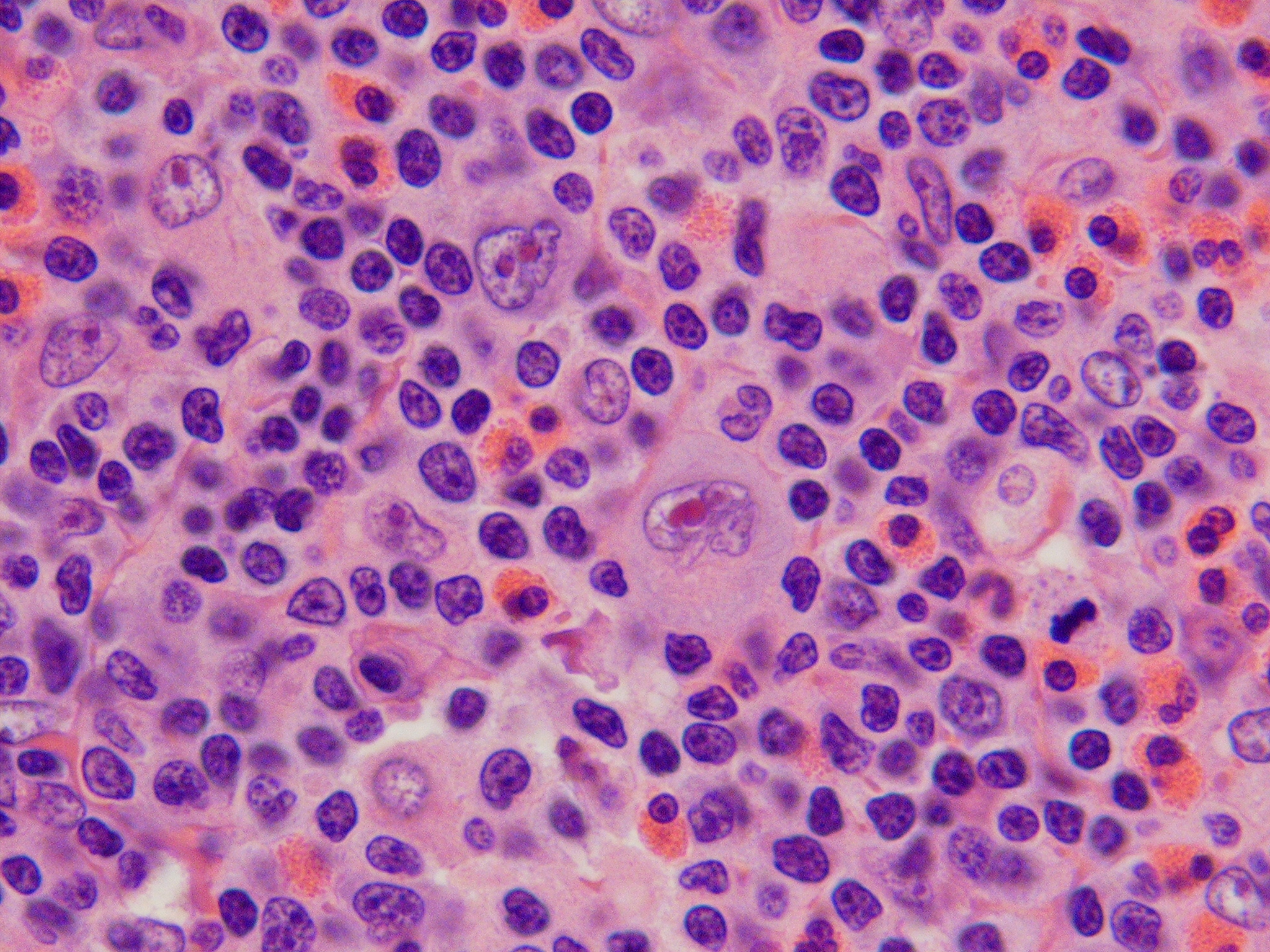 Image courtesy of Dinesh Rakheja
Reed-Sternberg cells surrounded by lymphocytes, eosinophils, plasma cells, histiocytes
 2nd most common cHL, patients <10 years old, EBV frequently involved
 Often advanced disease at presentation
[Speaker Notes: Images carried over from 2019

Histology Images courtesy of Dinesh Rakheja, M.B.B.S., M.D., Assistant Professor, Department of Pathology, University of Texas, Southwestern Medical School. 
- Can be diffuse or vaguely nodular, but no sclerosis]
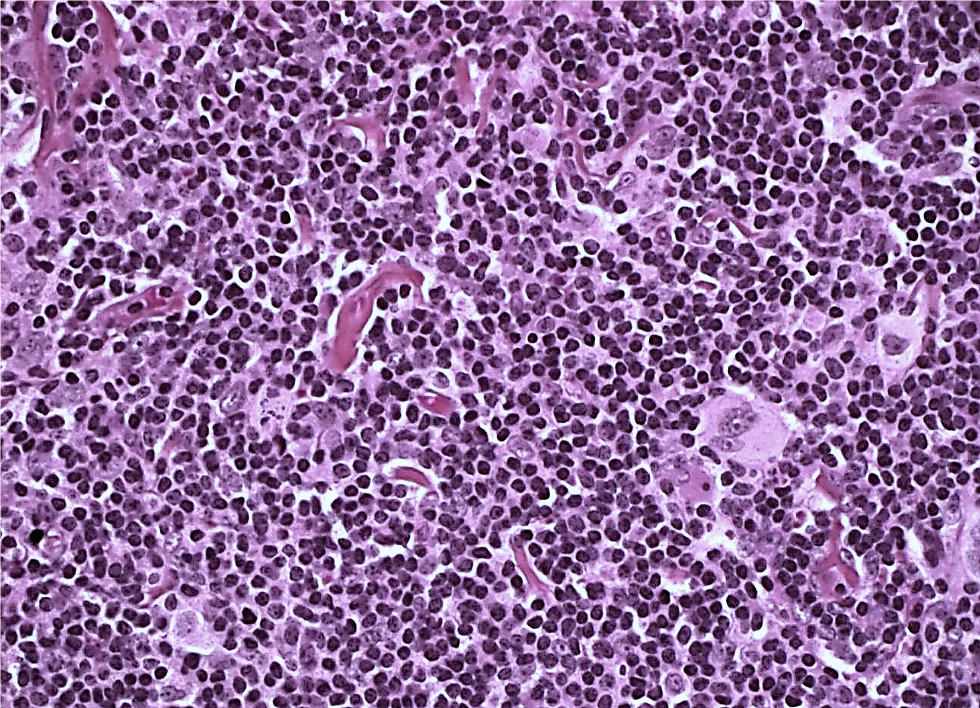 Lymphocyte Rich Hodgkin Lymphoma
~5% of cHL, background of small B lymphocytes, may be nodular or diffuse
[Speaker Notes: Images carried over from 2019

Non-copywrited material:  http://www.humpath.com/spip.php?article1271]
Lymphocyte Rich Hodgkin Lymphoma
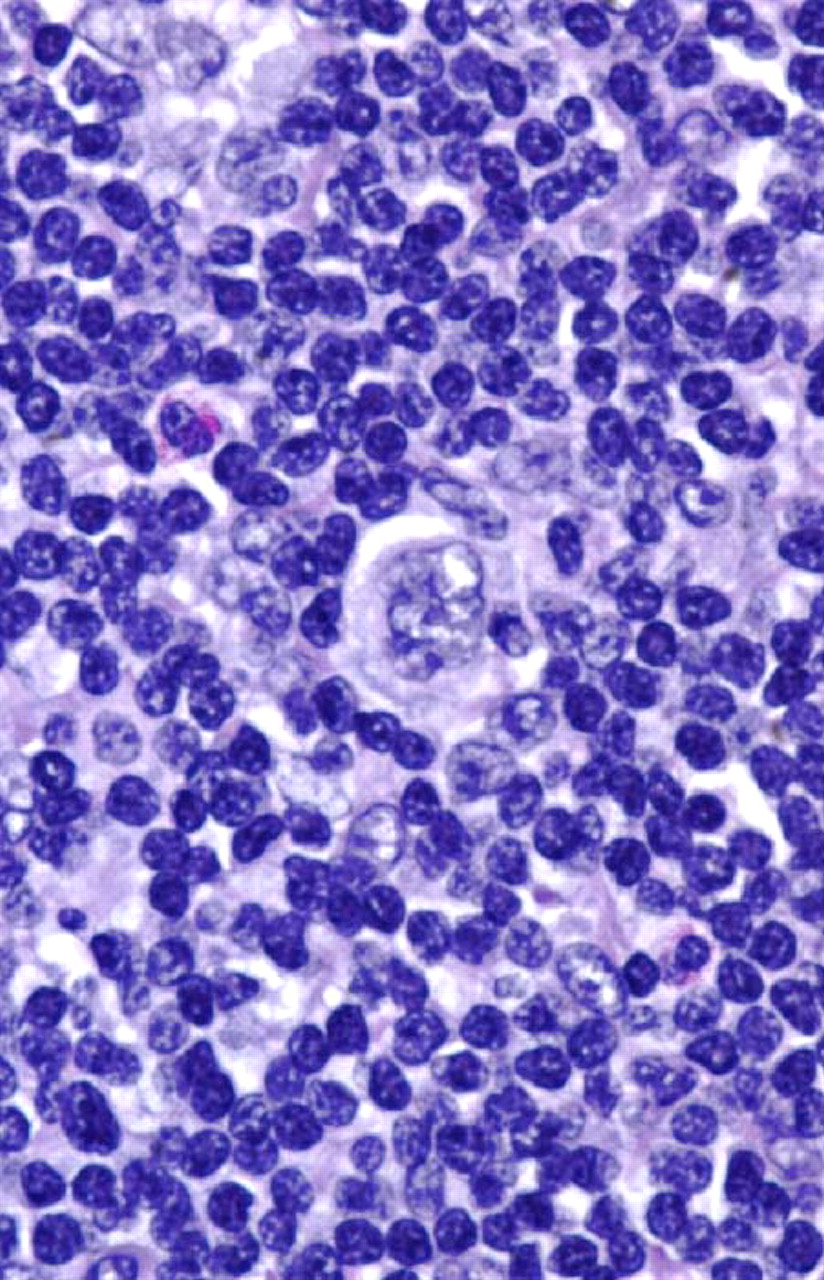 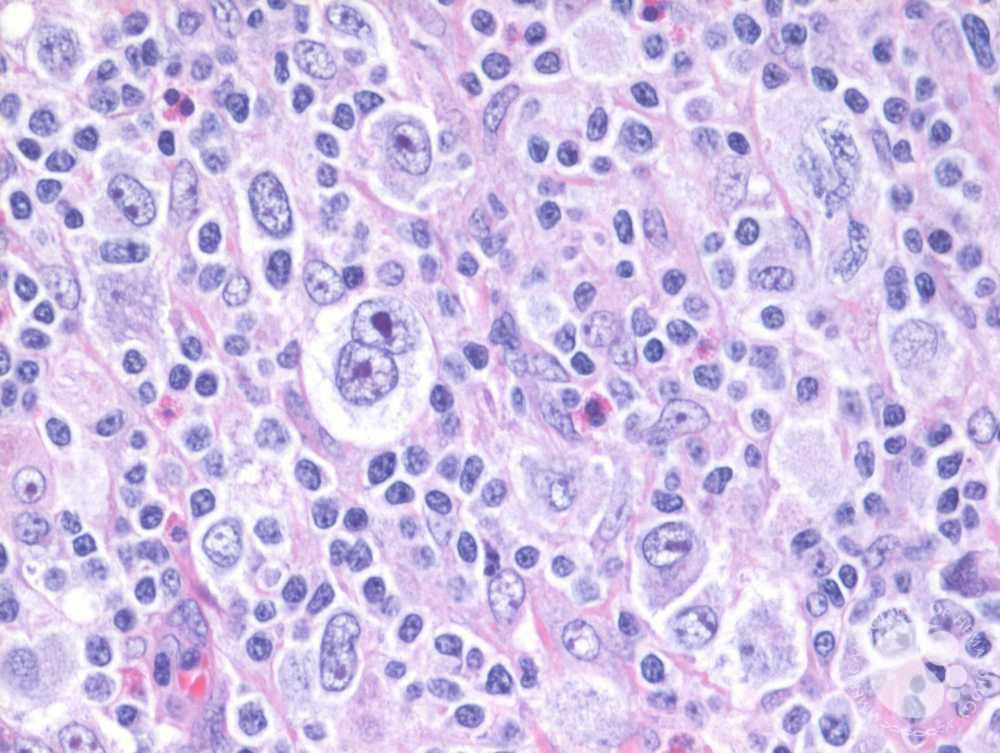 ~5% of cHL, background of small B lymphocytes, may be nodular or diffuse
HRS cells may closely resemble L&H cells of non-classical NLPHD
This image (left) was originally published in ASH Image Bank. Girish Venkataraman. Reed Sternberg Cells 1. ASH Image Bank. 2016; #00060569. © the American Society of Hematology.
[Speaker Notes: LEFT ASH image bank:  http://ashimagebank.hematologylibrary.org/content/vol2002/issue1023/images/large/D5F66EAB_BB68_4977_9ADD_C050C7E5CCD0.jpeg

RIGHT Kadin, M. ASH Image Bank 2002;2002:100525 Copyright ©2002 American Society of Hematology. Used with permission from 2013 course.]
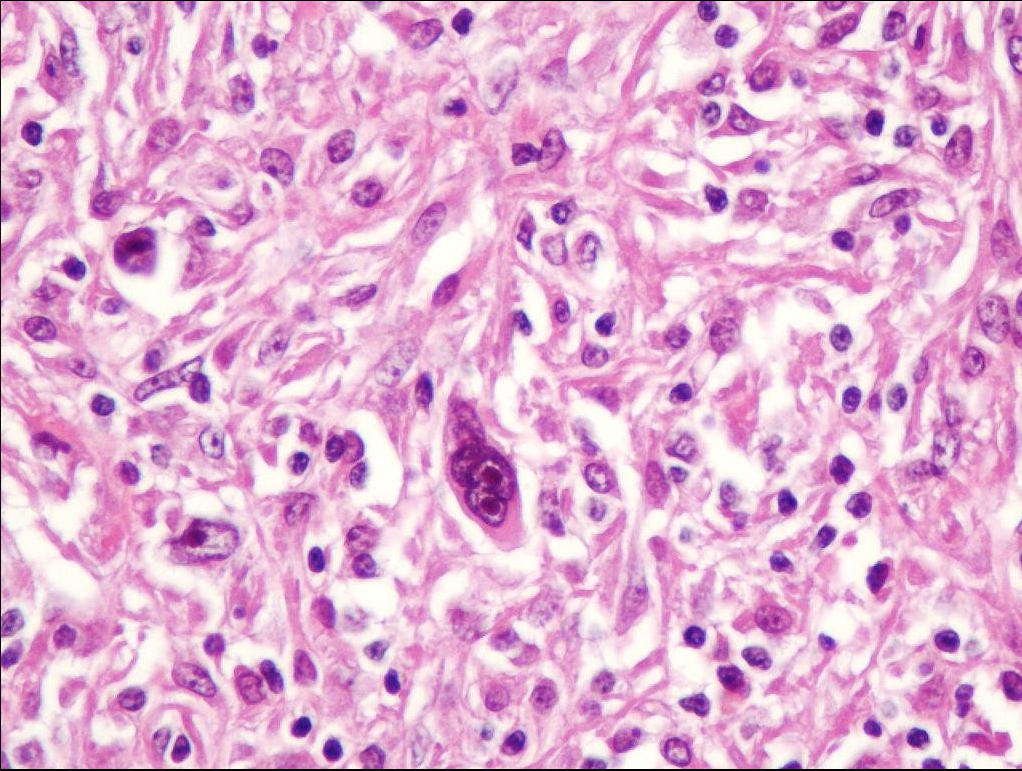 Lymphocyte Depleted Hodgkin Lymphoma
Large, bizarre malignant cells.  Few lymphocytes, disorganized fibrosis.
 Very rare in children.  Usually adults with HIV+, usually EBV+
[Speaker Notes: Images carried over from 2019
Not copywrited material Amjad Khan - https://twitter.com/amjadalikhan52/status/532261653329772544]
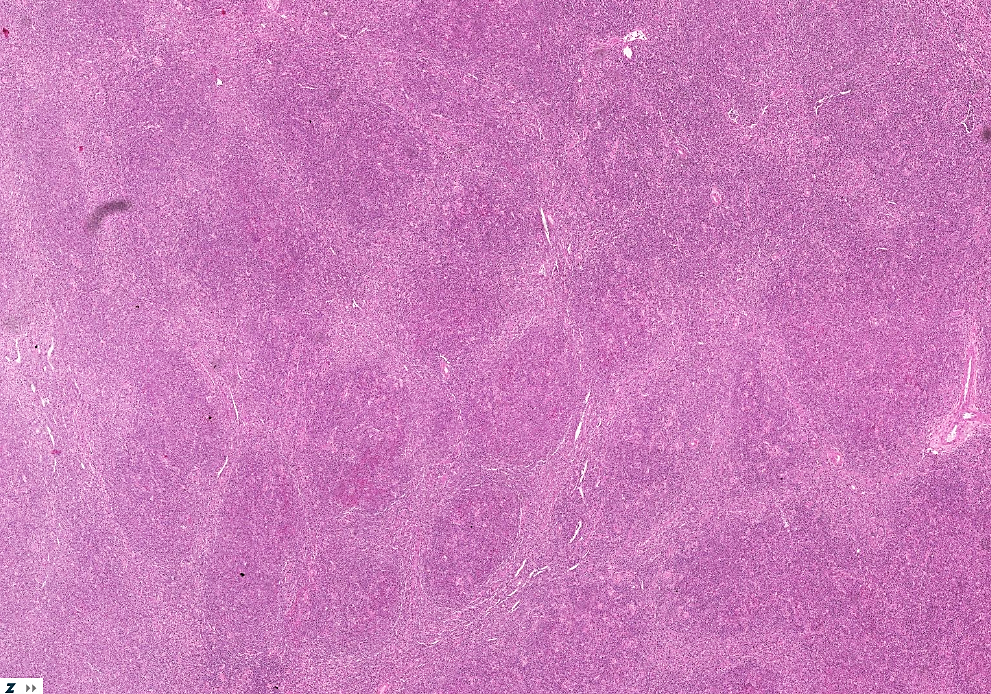 Nodular Lymphocyte Predominant Hodgkin Lymphoma
[Speaker Notes: Images carried over from 2019

http://app.parisdescartes.fr/cgi-bin/WebObjects/TRIBVNClientWS.woa/wa/lectureflash?jeton=9994_6258_20110922_16h18&WfmlZoomifyRoi=/ts/18/9994_6258/p/0000270a/sw/00006258.ndpi.apr]
Nodular Lymphocyte Predominant HL
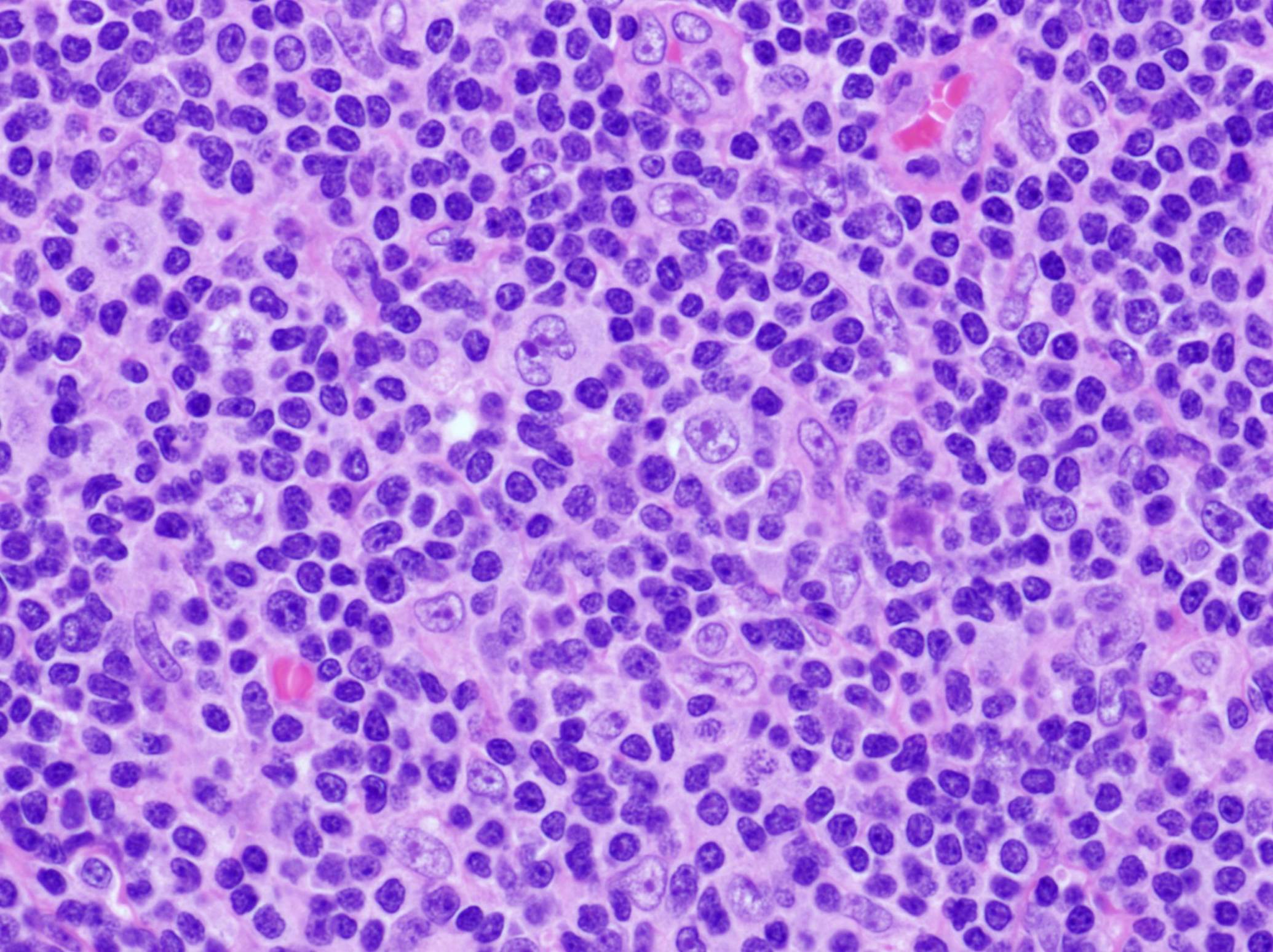 Courtesy of Gabriela Gheorghe, MD
LP Cell - Mononuclear, convoluted irregular nucleus (“popcorn”)
May have several small nucleoli
[Speaker Notes: Images carried over from 2019
Pathology courtesy of Dr Gabriela Gheorghe, MD.
Department of Pathology, Medical College of Wisconsin]
Classic Hodgkin			Nodular Lymphocyte 
Lymphoma	 			Predominant HL
CD30
CD30
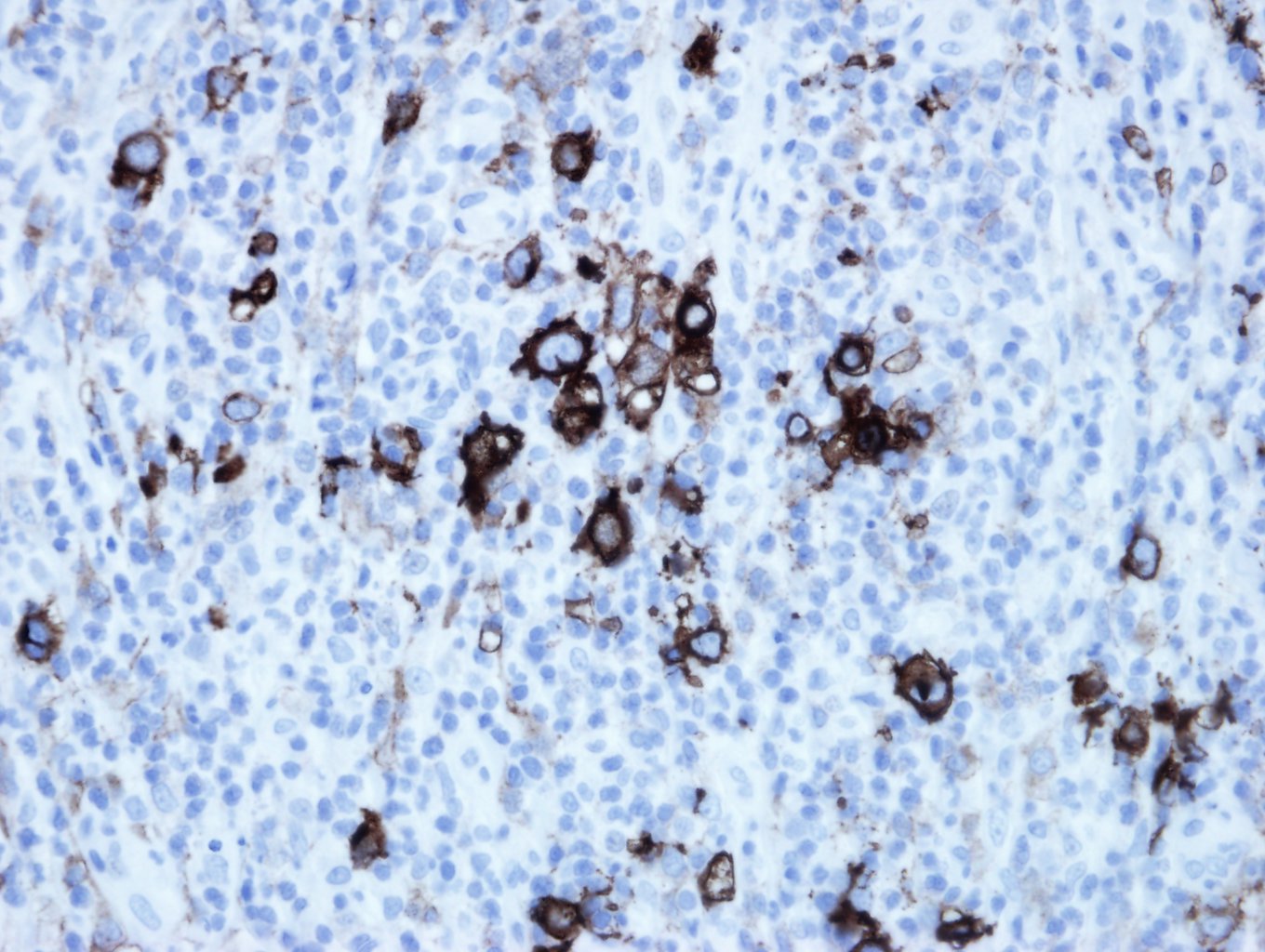 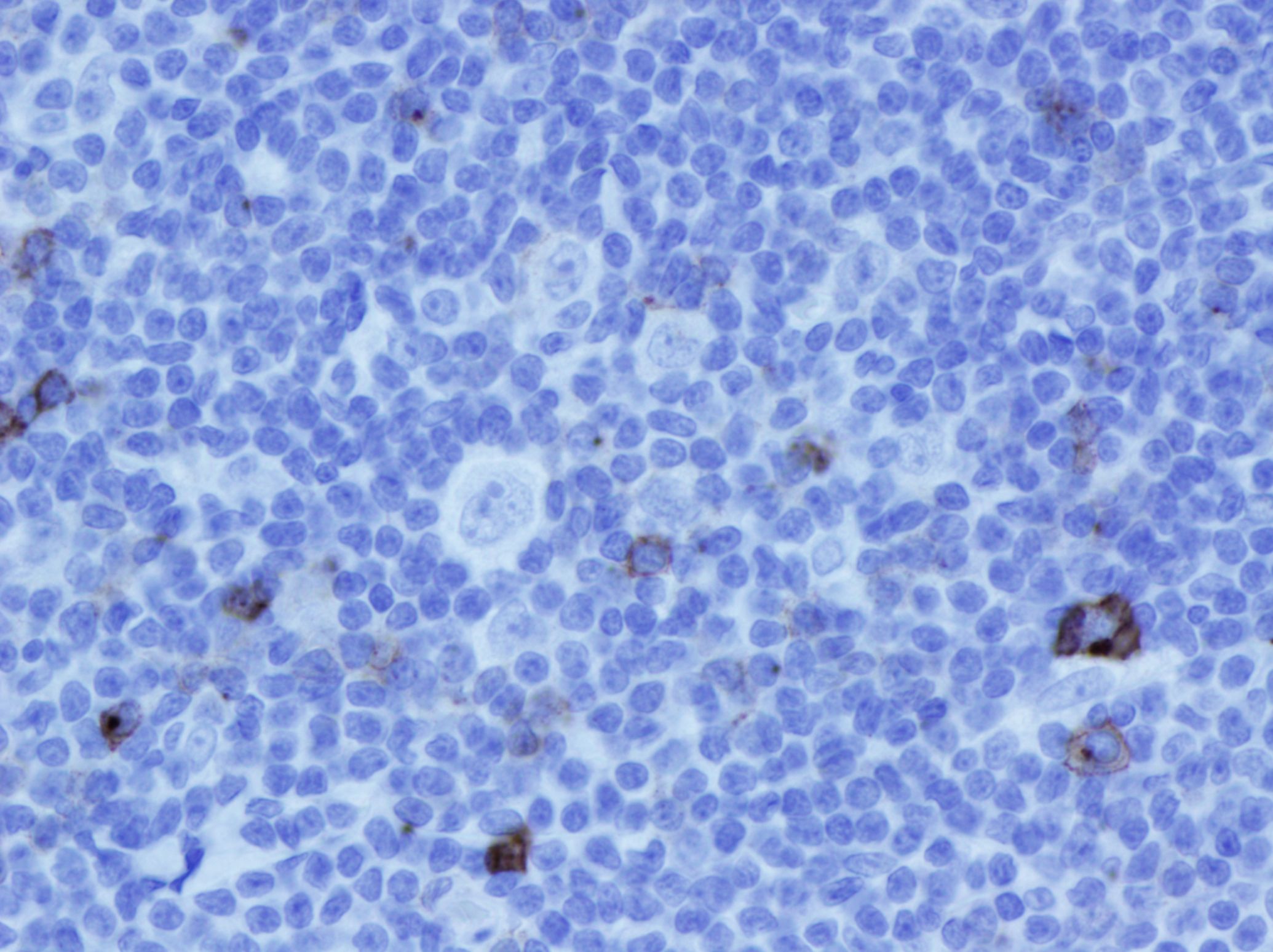 Courtesy of Gabriela Gheorghe, MD
CD15+, CD30+, CD45-
CD15-, CD30-, CD45+
[Speaker Notes: Images carried over from 2019
Pathology courtesy of Dr Gabriela Gheorghe, MD.
Department of Pathology, Medical College of Wisconsin]
Nodular Sclerosing is the most common HL histology
10-14 years
15-19 years
<10 years
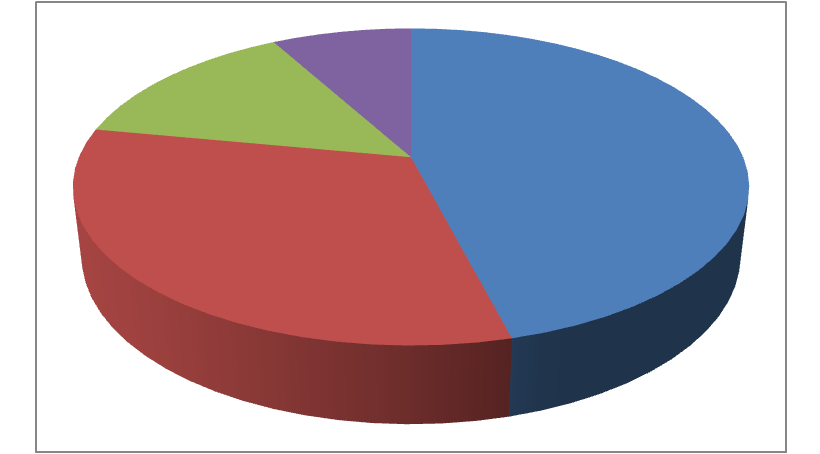 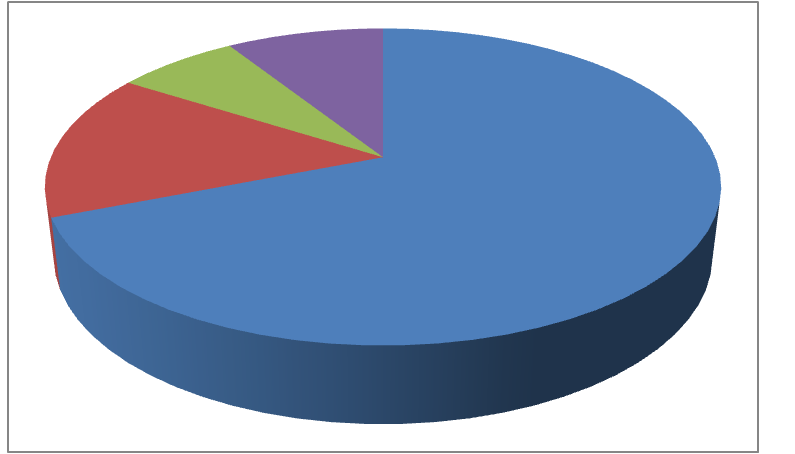 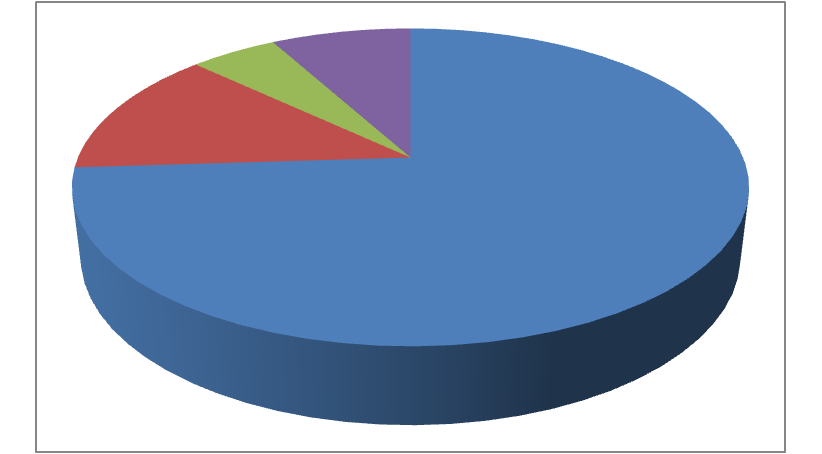 5%
7%
14%
13%
46%
15%
69%
74%
32%
Subtype			Buzz Words		EBV
Nodular sclerosing		Young adults 		  25%
Lymphocyte-rich		<10 years		  42%
Mixed cellularity		<10 years, advanced	  75%
Lymphocyte depleted 		Adults with HIV		100%
Nodular lymphocyte predominant	Young, male, localized	rarely
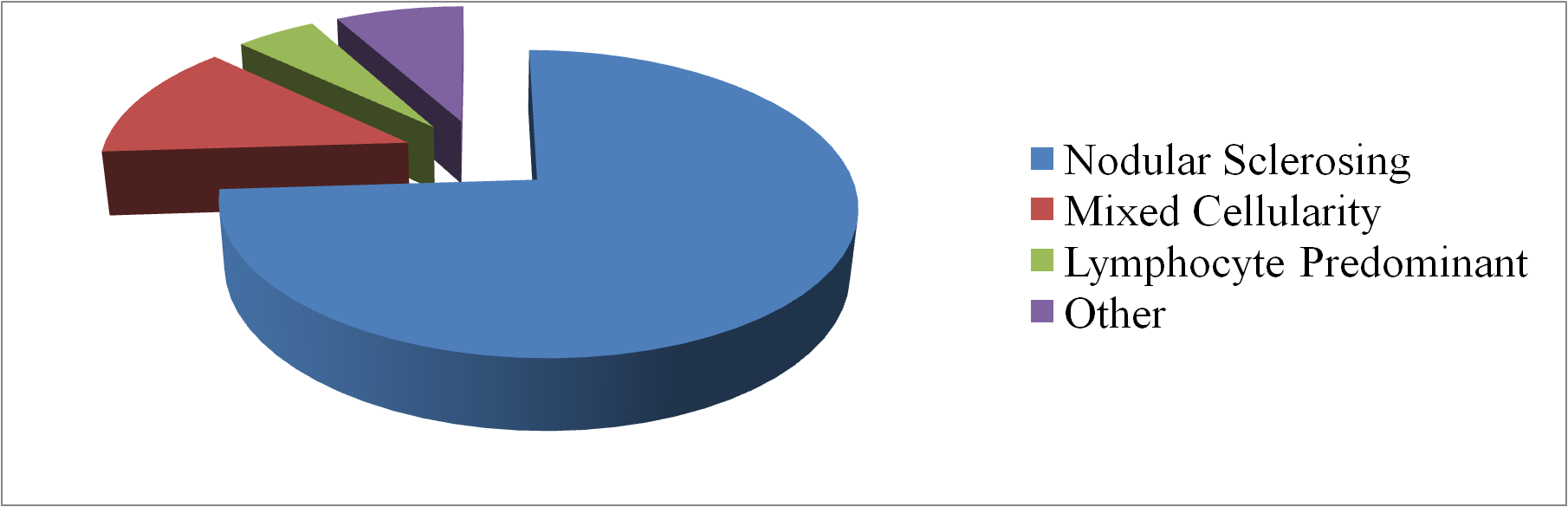 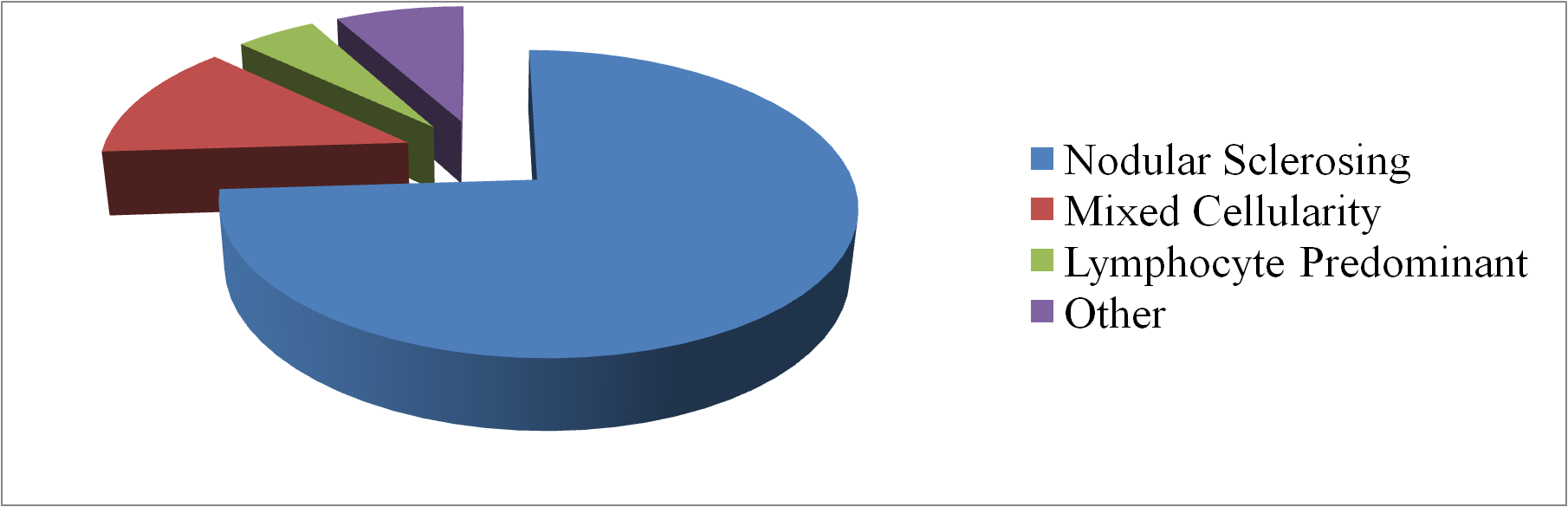 Classic HL
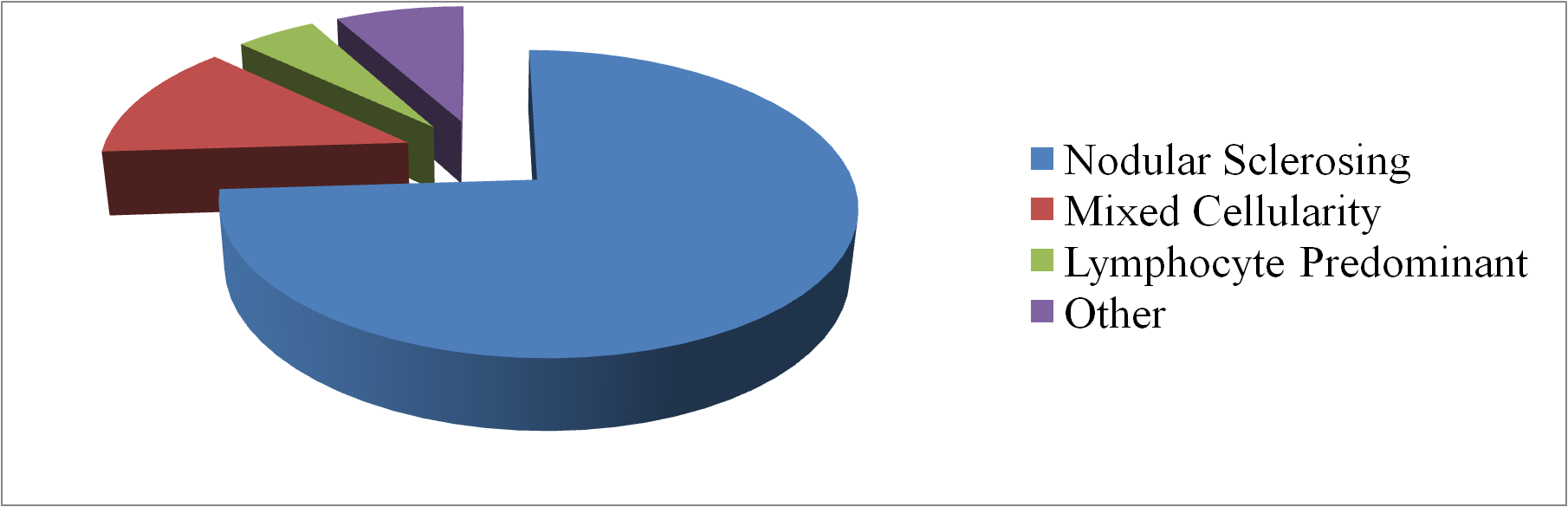 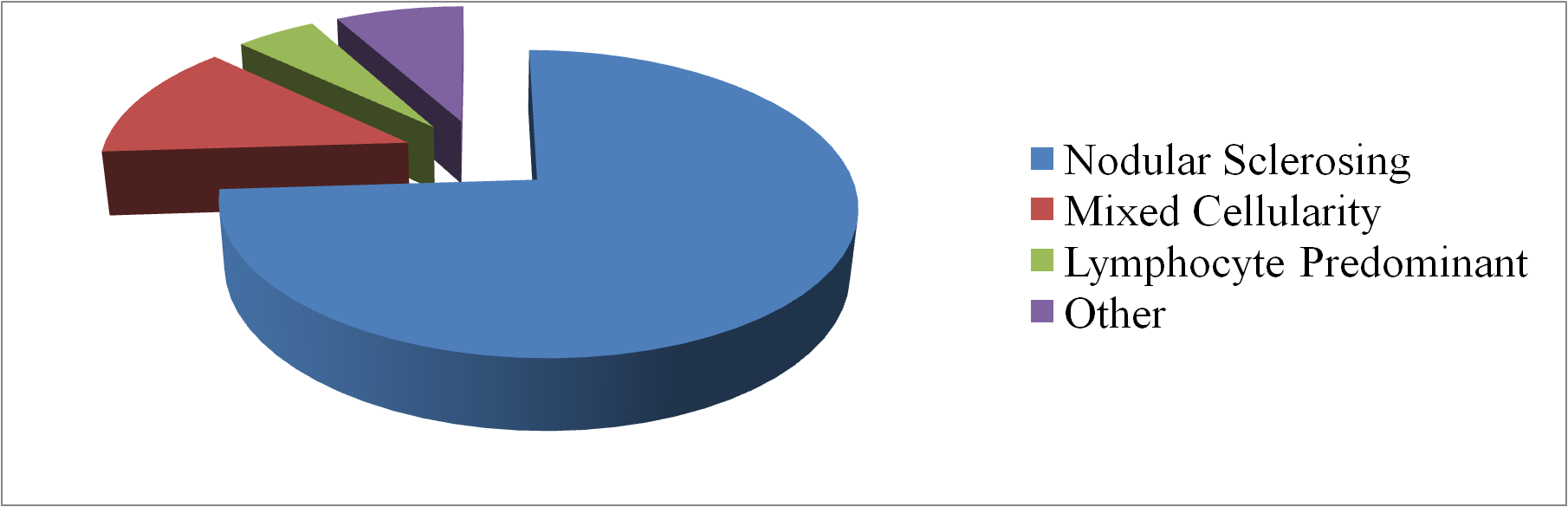 Histologic subtypes of cHL are based on tissue architecture, fibrosis, and inflammatory infiltrate.  They are not used in risk stratification (yet)
[Speaker Notes: SEER, 1975-1995]
Hodgkin Lymphoma
Epidemiology 
Histology / immunophenotype
Etiology
Basic Science and Pathophysiology
Presentation
Evaluation, Staging and Risk stratification
Treatment, Outcomes and Late effects
Hodgkin Lymphoma:  may be multiple diseases mediated by 
genetics, infection and immune function
Genetics	Family member with HL		Increased risk
		    Parent				     3 x  	
		    Sibling				     6 x 
			    Brothers 			     8 x 
			    Sisters 			   11 x 
			    Monozygotic twin		   99 x 
Immune
      function
Can present with: 
ITP 
Autoimmune hemolytic anemia 
Autoimmune neutropenia 
Nephrotic syndrome
Can be seen in:  
Sarcoid
ALPS (51xrisk) 
Ataxia telangiectasia
HIV
Infection
Childhood form (age 0-14)	
Low socioeconomic status
Larger family
Early, intense exposure             to infections (?)
Young Adult form (age 15-35)
Higher socioeconomic status
Small family, Less siblings / playmates
Single family house
Late exposure to infections
[Speaker Notes: Main points:
Hodgkin dx can occur in families (HLA-DRA)
HL is associated with dysregulated immune system
May be triggered by infections or lack of infections

Childhood form (Age 0-14):  associated with   socioeconomic status, larger family, early exposure to pathogens (EBV)
Young Adult form (Age 35-34):  Higher socioeconomic status, late exposure to pathogens.  (Protective:  More older siblings, More pre-school infections)

Note:  Gender concordance in sibling pairs could be explained by a pseudoautosomal region of the sex chromosomes, potential recessive susceptibility gene on chromosome 4]
EBV may cause some cases of Hodgkin Lymphoma
Many patients have high antibody titers against EBV
EBV genome is found in and localized to Reed-Sternberg cells:
Epstein-Barr Early Ribonucleoprotein 1 & 2 	
Latent membrane proteins 1 & 2A
Nuclear antigen  1			
Latency type II pattern of EBV infection
LMP1
Resembles activated TNFR superfamily member
Signaling pathways include NFkB
NFkB is constitutively active in Hodgkin cells
EBV expression varies by
Subtype:       LD > LR > MC > NS > NLP
Ethnicity:      Asian > Hispanic > White > African American
Population:  younger age, lower socioeconomic status
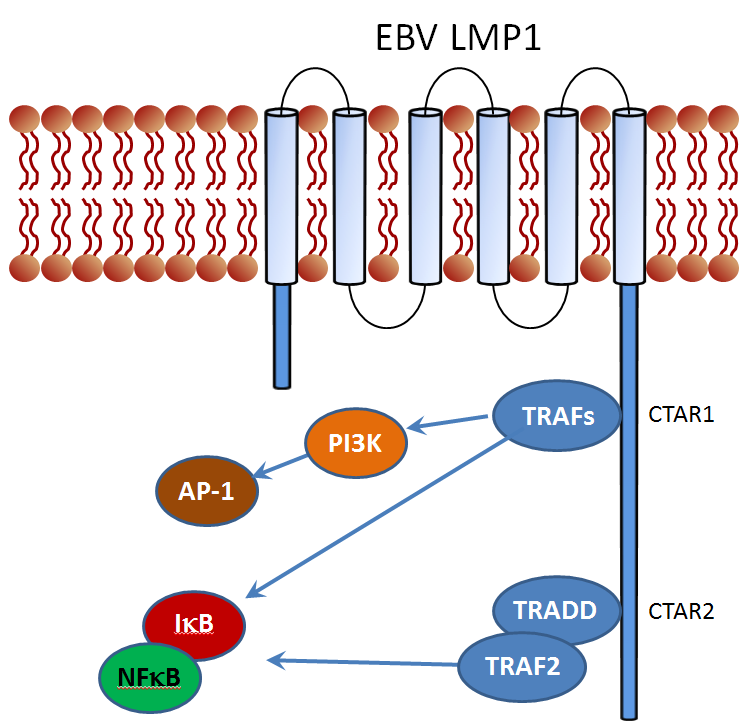 [Speaker Notes: Illustration by Paul Harker-Murray
Children with serologically confirmed EBV have a 4 x increased risk of HL
EBV-negative HL may have IkB inactivating mutations
EBV is not prognostic in HL]
Hodgkin Lymphoma
Epidemiology 
Histology / immunophenotype
Etiology
Basic Science and Pathophysiology
Presentation
Evaluation, Staging and Risk stratification
Treatment, Outcomes and Late effects
NFkB and JAK/STAT pathways are activated by receptor stimulation
 and downstream pathway mutations in classic Hodgkin Lymphoma
Cytokines activate JAK/STAT pathway
CD30
CD40
RANK
EBV LMP1
PI3K
TRAFs
AP-1
9p24.1
CTAR1
JAK
IkB
NFkB  BCL-2, IL-10, TGFb
CD30, CD40, RANK
EBV+     LMP1	
EBV-      IkBmut
NFkB
STAT
STAT
TRADD
TRAF2
TRAF2
CTAR2
PD-L1
PD-L2
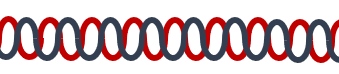 [Speaker Notes: Illustration by Paul Harker-Murray

CD30 ligand:  homology to TNFR superfamily
LMP-1:  carboxy terminal of LMP1 activate the NF-κB transcription factor pathway
Amplification.translocation of 9p24.1
Mutations can occur in IKB, JAK, others
REL 30%
TNFAIP3 40%
NIK 25%]
MCH I
TCR
T cell
activation
MHC I expression is 
low/absent in 93% of cHL
ZAP70
PLC-g
NFkB
NFAT
AP-1
T cell activation
Cell growth 
Effector function
Survival
[Speaker Notes: Illustration by Paul Harker-Murray
PD-L1 are on HRS cells probably acting in autocrine manner – may drive MP from M1  M2  phenotype]
PD-L1 in tumor microenvironment 
    (HRS cells, Tissue macrophages)
MCH I
TCR
PD-1 on T cells
9p24.1 alterations PD-L1, PD-L2
PD-1 ligation results in 
T cell anergy
Growth inhibition
Inhibition of effector function
ZAP70
PLC-g
NFkB
NFAT
AP-1
SHP2
T cell activation
Cell growth 
Effector function
Survival
[Speaker Notes: Illustration by Paul Harker-Murray

PD-L1 are on HRS cells probably acting in autocrine manner – may drive MP from M1  M2  phenotype]
MCH I
PD-L1 in tumor microenvironment 
    (HRS cells, Tissue macrophages)
TCR
PD-1 on T cells
Checkpoint inhibitors
Blocking antibodies against PD-L1 and PD-1
Restores anti-tumor immunity
Active in Hodgkin lymphoma
ZAP70
PLC-g
NFkB
NFAT
AP-1
SHP2
T cell activation
Cell growth 
Effector function
Survival
[Speaker Notes: Illustration by Paul Harker-Murray
PD-L1 are on HRS cells probably acting in autocrine manner – may drive MP from M1  M2  phenotype]
Classic Hodgkin Lymphoma		Nodular Lymphocyte Predominant HL

Malignant  	Hodgkin Reed-Sternberg  (“Owl eyes”) 		LP cell (formerly L&H) (“Popcorn”)

Origin	pre-apoptotic GC B cell			GC/post-GC B cell
	(Clonal Ig rearrangements, but 		Antigen selected, IgV genes intact
	mutated & unable to code IgV)			(transition to memory B cell)

Phenotype	CD15+, CD30+, CD45-				CD15-, CD30-, CD45+, CD20+
	B cell markers downregulated 			+ for CD19, 20, 79a, J chain, PAX5

Pathways	NFkB BCL-2, IL-10, TGFb (anti-apoptotic)	t(3q27)  BCL-6 mutation in ~50% 
				  			may downregulate P53 which senses DNA damage
	EBV+ 	LMP1 - like activated TNFR superfamily

	EBV-	Mutated IkB (negative regulator of NFkB)

 	all cHL	CD30 (TNFR superfamily)  NFkB & AP-1
		 CD30 associated with stage and B symptoms

	all cHL 	 cytokines  JAK/STAT path   PD-L1, PD-L2

Microenvironment:   suppressive cytokines, MØ & Treg, 
			      low / absent MHC I expression
			      PD-L1, PD-L2 from 9p24.1 alterations
Neoplastic cells comprise <1% of the tumor, the cytokines they produce determine the signs, symptoms and histology
[Speaker Notes: THIS IS A SUMMARY SLIDE]
Hodgkin Lymphoma
Epidemiology 
Histology / immunophenotype
Etiology
Basic Science and Pathophysiology
Presentation
Evaluation, Staging and Risk stratification
Treatment, Outcomes and Late effects
Clinical Presentation of Hodgkin Lymphoma
Painless cervical or supraclavicular lymphadenopathy
Mediastinal mass (~2/3)
Constitutional symptoms




Evidence of inflammation and RES activation 
CRP, ESR, ferritin
Anemia of chronic inflammation
Immune dysregulation (uncommon)
autoimmune neutropenia, AIHA, ITP, nephrotic syndrome
B symptoms are prognostic
Weight loss of 10% in 6 months
Drenching night sweats
Unexplained fevers >38oC 
	for 3 consecutive days
Other symptoms are not prognostic
Fatigue, anorexia, mild weight loss
Pain immediately following alcohol
Pruritus:  generalized, can be severe, more often in advanced disease
[Speaker Notes: Some mediastinal involvement in 2/3 of patients.  
 Present in 75% of adolescents
 present in 35% of young children

Bulk disease in 20% of patients

Markers of inflammation and RES activation (CRP, ESR, ferritin, copper) 
Anemia of chronic inflammation
Immune dysregulation: autoimmune neutropenia, AIHA, ITP, nephrotic syndrome
Autoimmune or Immunodeficiency:  
 sarcoid, ALPS (51xrisk) , Ataxia telangiectasia

 Impaired immune function at diagnosis which may persist after therapy.
   PMN chemotaxis	 Mitogen proliferation
   DTH skin testing	 CD4:CD8 ratio]
15-year-old female with 2 months of cervical adenopathy
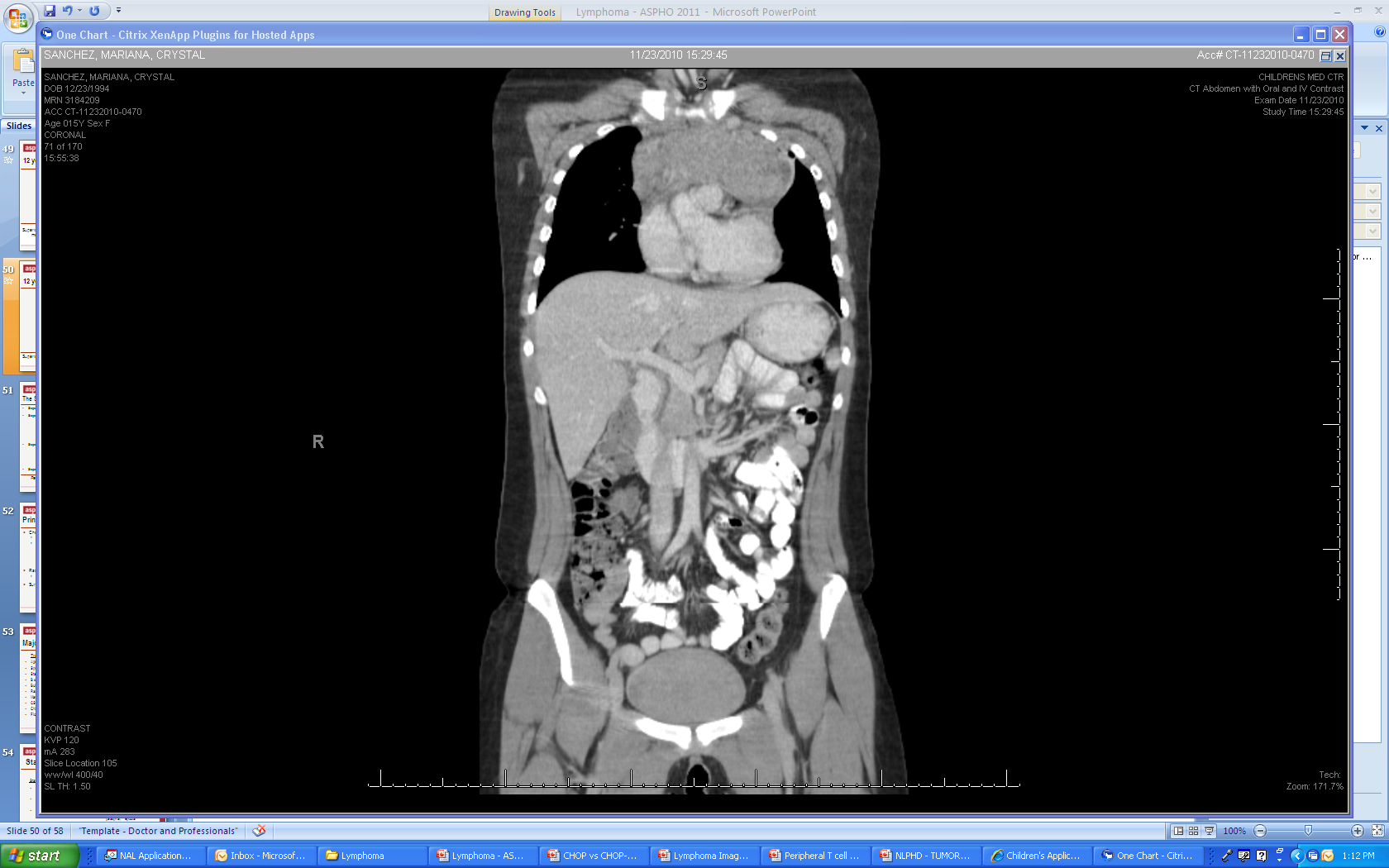 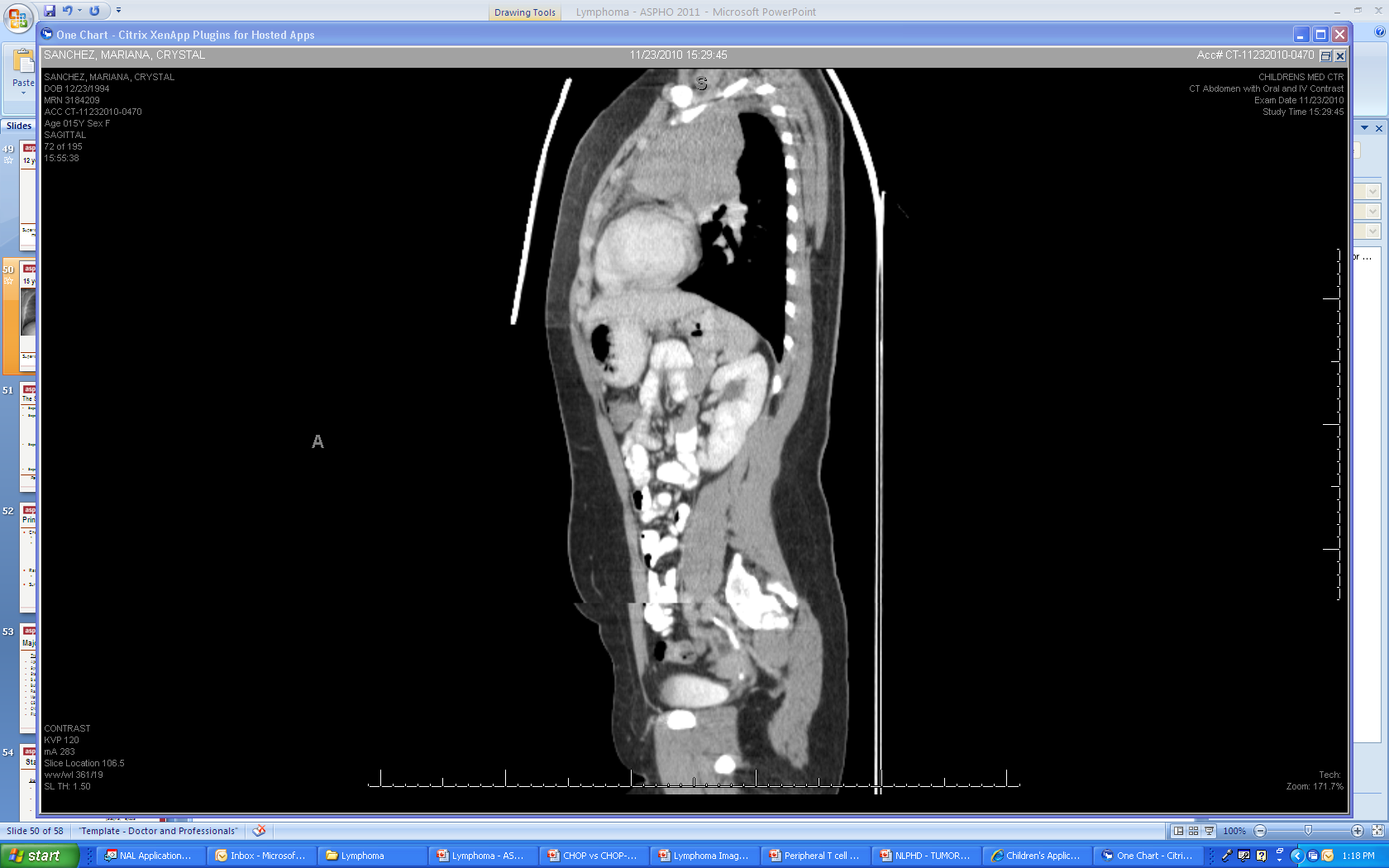 Stage IIA Classic Hodgkin lymphoma (nodular sclerosing)
[Speaker Notes: Original Images made into a power point slide by Paul Harker-Murray]
Clinical Presentation of Nodular Lymphocyte Predominant HL
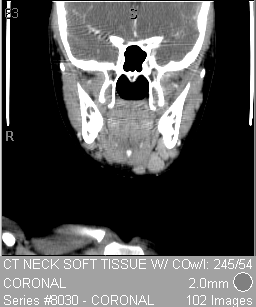 NLPHL
5-8% of HL 
10-20% of HL in pre-pubertal
75% are male

Localized disease
No “B” symptoms
Not bulky
Not systemic
EBV negative

Good:  
Surgery only may be appropriate for stage IA
Bad:
10-14% transform to DLBCL
Buzzwords:
Young 
Male 
Contained (localized)
Asymptomatic
Y
M
C
A
[Speaker Notes: HRS CELL:  25% have crippling rearrangements that destroy the function of the Ig gene – the cell should undergo apoptosis it resists due to constiuitive NF-KB activation

Phenotype:  70% CD15+, 100% CD30+ (also in ALCL, PTCL), 45-neg, B cell marker neg

PATHWAYS:  
CD30 / CD40 / EBV LMP-1 (TNF-R superfamily)  NF-kB  active  survival

NLPHL – Monoclonal B cell neoplasm
 18% of HL in <10years
 8% of HL if >10 yrs
 80% of NLPHL are males
 Presents with localized disease:  No “B”, not bulky, not systemic

 Nodular or nodular & diffuse infiltrate of small lymphocytes
 difficult to differentiate from lymphocyte rich classic HL
 EBV negative
 t(3q27)  BCL-6 mutation in ~50% 
 (oncogene:  zinc finger transcription prepressor, needed for GC formation)
 BCL-6 may down regulate tP53 which senses DNA damage.]
Hodgkin Lymphoma
Epidemiology 
Histology / immunophenotype
Etiology
Basic Science and Pathophysiology
Presentation
Evaluation, Staging and Risk stratification
Treatment, Outcomes and Late effects
Evaluation of Hodgkin Lymphoma
History and physical examination 
B symptoms / Lymphadenopathy
Superior vena cava syndrome / Superior mediastinal syndrome
CBC, biochemistry profile, inflammatory markers (ESR)
CXR – evaluate for mediastinal mass prior to anesthesia
Excisional LN biopsy – for histology and architecture 
PET-CT or PET-MRI - Has largely replaced bone marrow biopsy
(Previously would perform bilateral marrow if stage III/IV or B symptoms) 
CT of the chest to assess for lung involvement (MRI inadequate)
[Speaker Notes: Excisional biopsy is preferred
CT of the chest might not be needed in low stage disease
Usually don’t use flow cytometry or assess for tumor lysis]
Differential Diagnosis for Anterior Mediastinal Mass
Non-Malignant
Malignant
Normal thymus (child)
Infection
EBV
Atypical Mycobacterium
Histoplasmosis
Toxoplasmosis
Lymphoproliferative disorders
Progressive transformation of germinal centers (PTGC)
Hodgkin Lymphoma
Lymphoblastic lymphoma
Diffuse large B cell lymphoma
Primary mediastinal B cell lymphoma
Anaplastic Large cell lymphoma
Germ Cell Tumor 
Soft Tissue Sarcoma
Lymph node metastases from other sites
[Speaker Notes: But the content objective is to know that the differential diagnosis of HL includes both malignant and non-malignant conditions]
FDG-PET:  Metabolic study of choice
FDG is a radioactive glucose analogue & correlates with proliferation in tumors undergoing anaerobic glycolysis
Drawbacks:  False positives: inflammation, thymic rebound, brown fat
Used for 
Staging at diagnosis
Response to therapy – “complete metabolic response” = remission 
	- Especially useful when only partial response by CT (nodular sclerosing cHL)
More sensitive and specific than bone marrow biopsy
Not appropriate for off-therapy surveillance for recurrence  
Most relapses are detected clinically <12 months of completing therapy.
Early detection of relapse does not affect overall survival
Surveillance imaging is expensive and results in unnecessary radiation
[Speaker Notes: Treated with chemo alone:  PET 3 wks after completion 
Treated with radiation: PET 8-12 weeks post radiation]
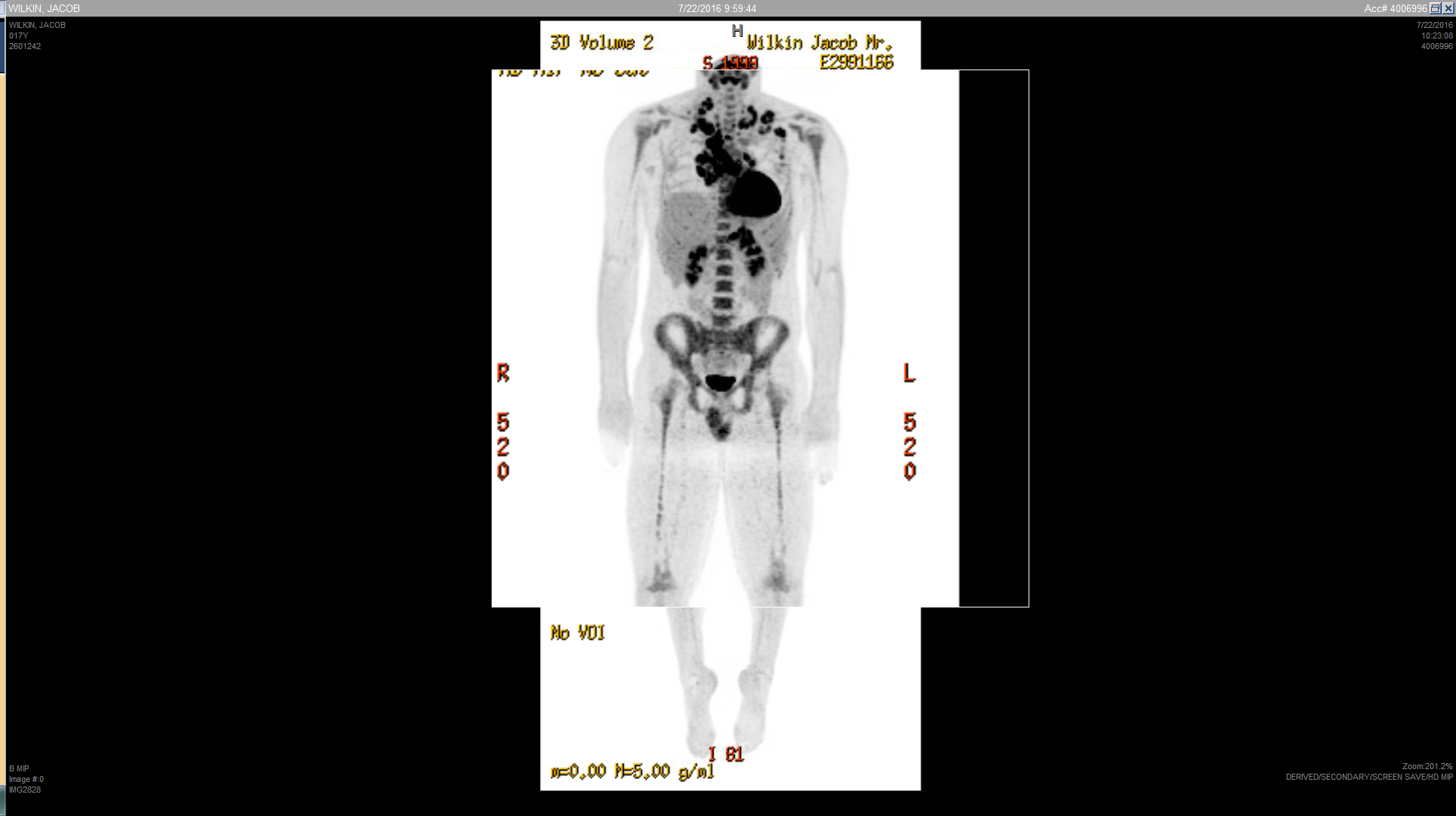 PET-CT for anatomic localization and staging at diagnosis
FDG-PET is more sensitive
than bone marrow biopsy for 
Hodgkin Lymphoma
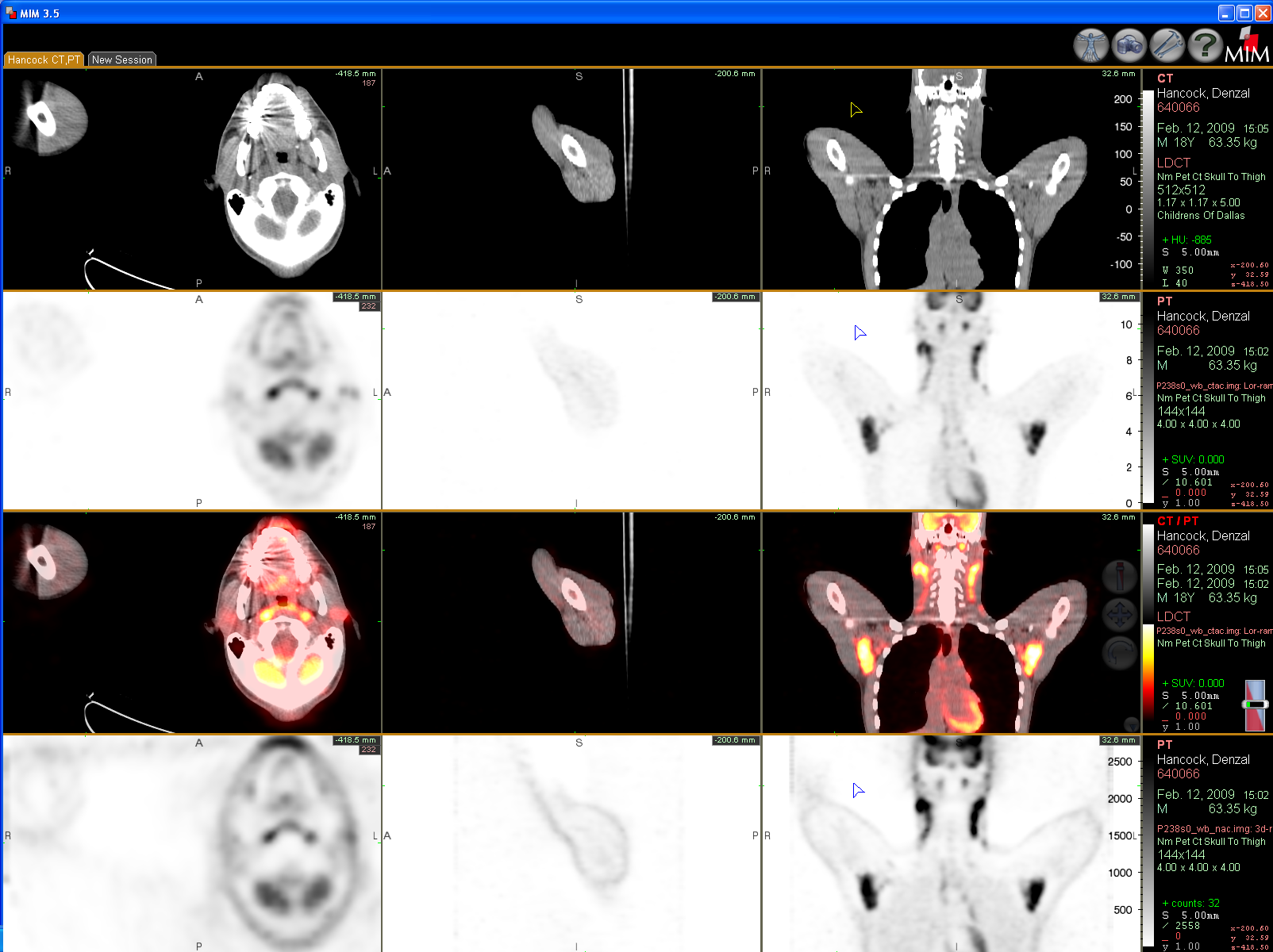 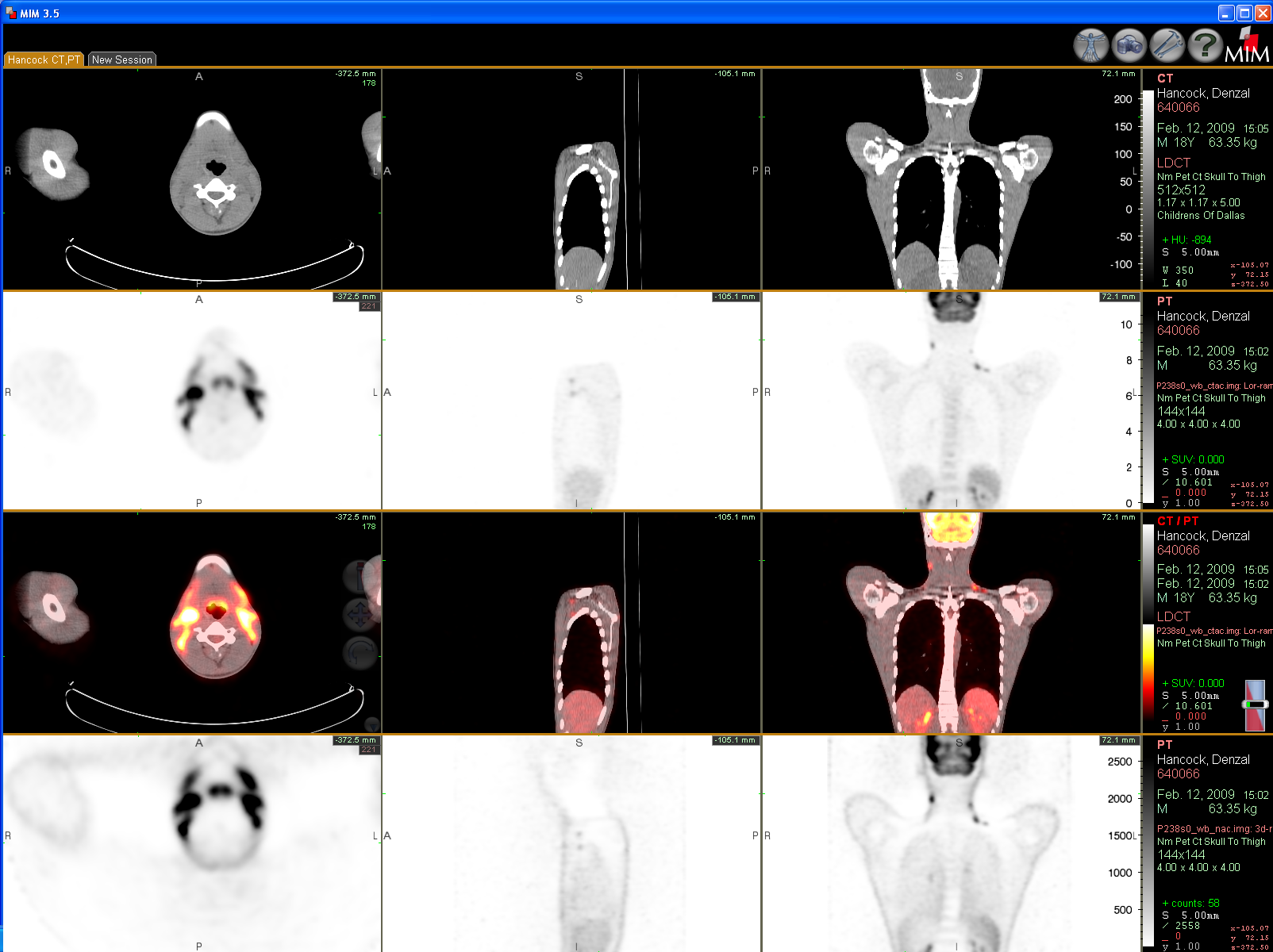 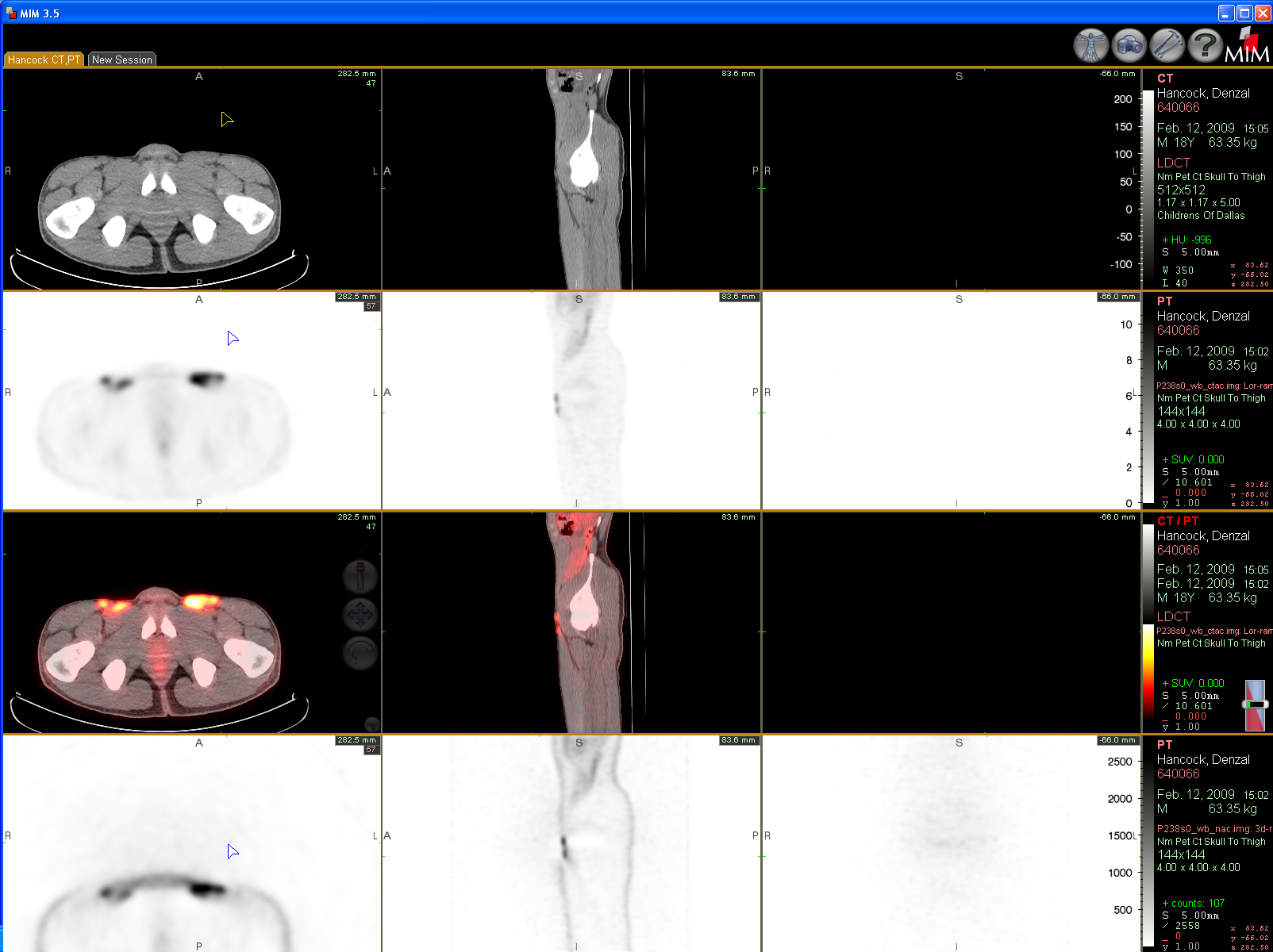 False positives:  Non-malignant FDG-PET avid nodes
18-year-old male with glomerulonephritis referred for diffuse, PET-AVID, submandibular, cervical, axillary and inguinal lymphadenopathy
[Speaker Notes: Patient was HIV-positive.  This point is not specific to hodgkin lymphoma:  but HIV is always on the differential regardless of the history obtained from the patient.


Original Images made into a power point slide by Paul Harker-Murray]
PET imaging CT is used to monitor response to therapy
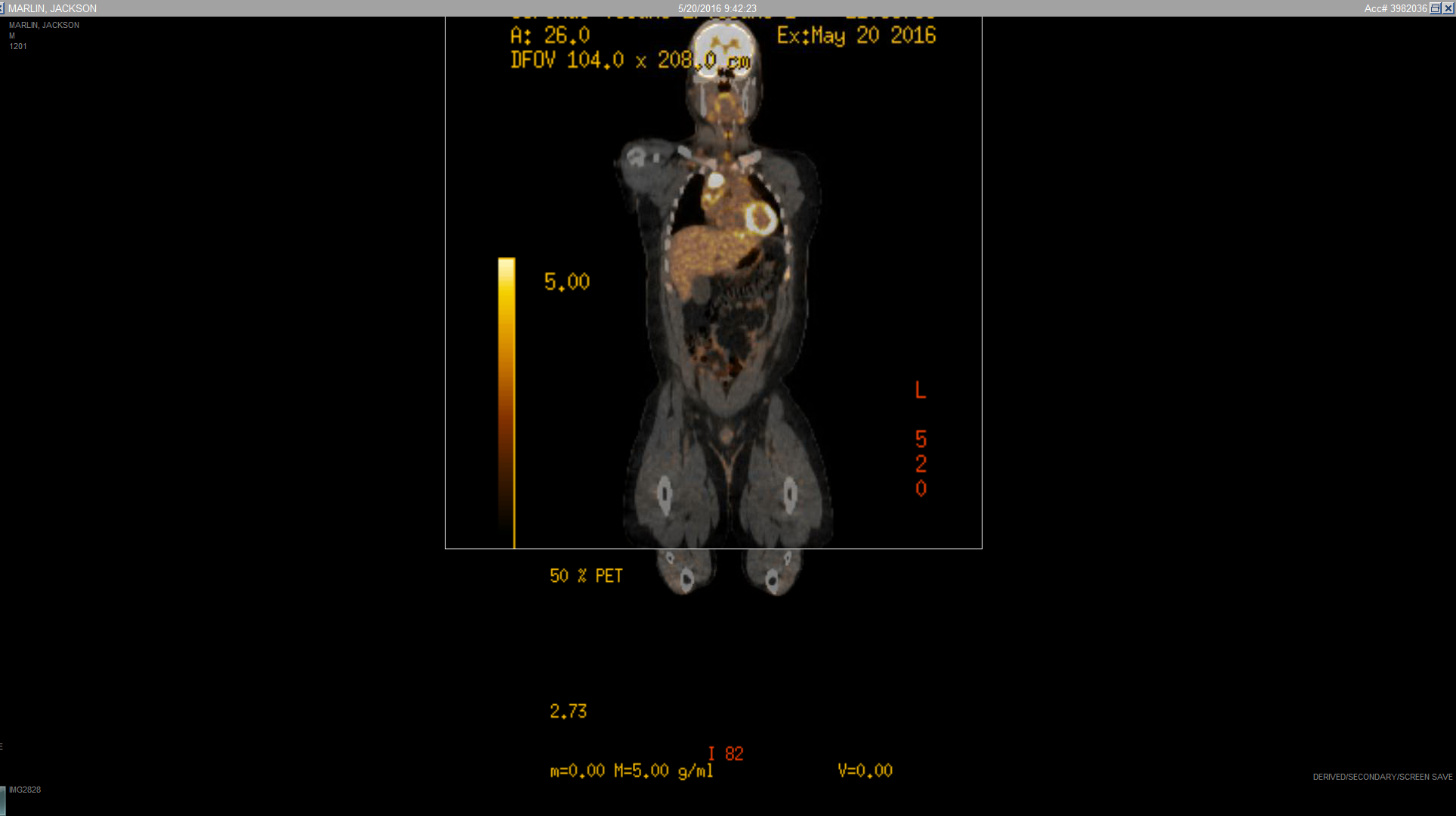 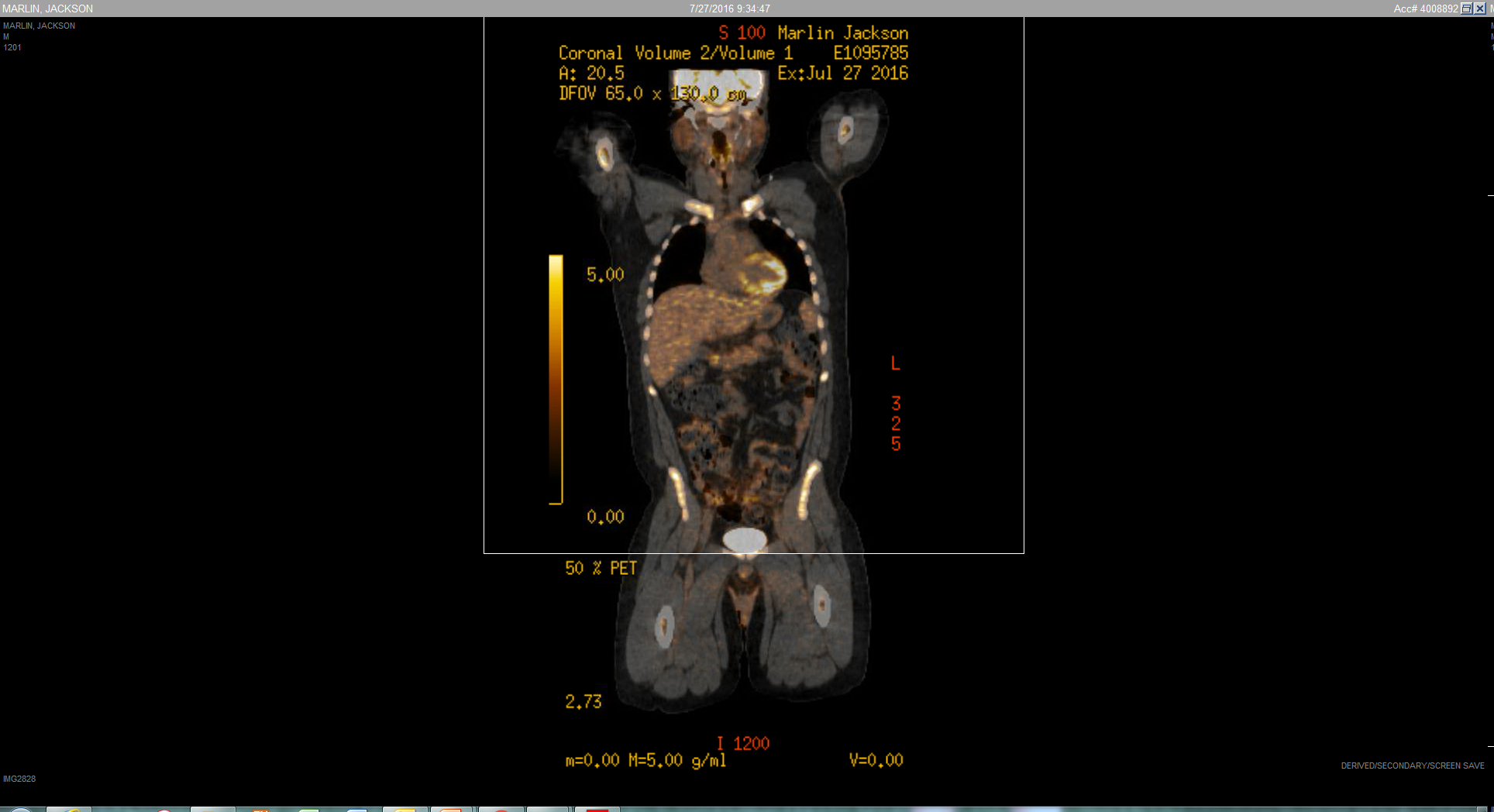 5 point scale 
no uptake above background 
uptake < mediastinum 
uptake > mediastinum but  < liver 
uptake moderately > liver
uptake markedly > liver or new lesions

Interpretation
1,2:  complete metabolic response (CMR)
  3:   usually CMR, but context dependent
4,5:  active disease
The interpretation of a 3 depends on the time, context, treatment
“3” at interim analysis often considered cMR 
“3” in de-escalation trial may be inadequate to avoid undertreatment
[Speaker Notes: 5 point score from J Clin Oncol (2014) 32:3059-3067]
The Ann Arbor Staging Classification
Useful for risk stratification because Hodgkin lymphoma spreads predictably along contiguous lymph nodes until it is very advanced 
Stage I:   single node region (I) or single extra-lymphatic organ or site (IE). 
Stage II:  two or more node regions on the same side of the diaphragm (II) or one node region and localized lymphatic site on the same side of the diaphragm (IIE). 
Stage III:  node regions are involved on both sides of the diaphragm (III), may include a localized extranodal site (IIIE) the spleen (IIIS) or both (IIISE). 
Stage IV:  Diffuse / disseminated involvement of >1 extranodal site or tissue 
	(liver, lung, marrow)
Substage classifications:	A    Asymptomatic			
				B    B symptoms are present		
				E    involvement of extra-lymphatic organ	
				S    Splenic involvement
				X    Bulky mediastinal disease
Bulk:	  Mediastinal mass: tumor >1/3 thoracic diameter on PA CXR
	  Nodal aggregate >6 cm in the longest transverse diameter 
	  Macroscopic splenic nodules: focal defects on CT, PET or MRI
[Speaker Notes: Carbone PP, Kaplan HS, Musshoff K, et al. Report of the Committee on Hodgkin's Disease Staging Classification. Cancer Res 1971;31(11):1860–1861
Size of nodal aggregate has been changing (10  6  5 in some studies)]
Unfavorable Prognostic factors in pediatric Hodgkin Lymphoma
At Diagnosis: 	  Advanced disease 	 
				  B symptoms
   				  Bulk disease 
				  Extranodal extension

During therapy:   	   Slow / incomplete response (PET>CT)
[Speaker Notes: Different groups have also reported
 Male sex
 Histology 
 Elevated WBC count >11.5
 Hb <11
ESR]
Risk Stratification for Hodgkin Lymphoma
Children’s Oncology         Hodgkin Lymphoma         German Multicenter/ 
Group		         Consortium    	     	  Euronet
I/IIA, no bulk
 
I/IIA +bulk
I/IIAE 
IIIA
IB, IIB no bulk

IVA
IIB+Bulk
IIIB, IVB
I/IIA, no bulk
     (<3 sites of dx) 
I/IIA +bulk
I/IIAE 
IIIA, IVA	
IB

IVA
IIB
IIIB, IVB
I/IIA, IB    

I/IIAE 
IIIA	
IBE, IIB  

	
IIIAE IVA
IIBE, 
IIIB, IVB
Low Risk
Intermediate
Risk
High Risk
HL consortium:  Stanford Cancer Center, St Jude, Dana Farber Cancer institute, Massachusetts General Hospital Cancer Center, Maine Medical center
[Speaker Notes: Usually time for relapse is within 1st 3 years.  
Relpase within 1st year is worse.  

Table made by Paul Harker-Murray

The Hodgkin consortium is based at St Jude and led by Monika Metzger, MD. It includes the following institutions: Dana Farber Cancer Institute, Stanford Comprehensive Cancer Center, Massachusetts General Hospital Cancer Center and Maine Medical Center. Collaborators work together to develop improved treatment strategies for Hodkgin lymphoma patients]
Risk Stratification for Hodgkin Lymphoma
Children’s Oncology         Hodgkin Lymphoma         German Multicenter/ 
Group		         Consortium    	     	  Euronet
I/IIA, no bulk
 
I/IIA +bulk
I/IIAE 
IIIA
IB, IIB no bulk

IVA
IIB+Bulk
IIIB, IVB
I/IIA, no bulk
     (<3 sites of dx) 
I/IIA +bulk
I/IIAE 
IIIA, IVA	
IB

IVA
IIB
IIIB, IVB
I/IIA, IB    

I/IIAE 
IIIA	
IBE, IIB  

	
IIIAE IVA
IIBE, 
IIIB, IVB
Low Risk
Intermediate
Risk
High Risk
[Speaker Notes: Usually time for relapse is within 1st 3 years.  
Relpase within 1st year is worse.  

Table made by Paul Harker-Murray

The Hodgkin consortium is based at St Jude and led by Monika Metzger, MD. It includes the following institutions: Dana Farber Cancer Institute, Stanford Comprehensive Cancer Center, Massachusetts General Hospital Cancer Center and Maine Medical Center. Collaborators work together to develop improved treatment strategies for Hodkgin lymphoma patients]
Risk Stratification for Hodgkin Lymphoma
Common between groups
I/IIA, no bulk
     (<3 sites of dx) 
I/IIAE 
IIIA
IB
IIIB
IV
Low Risk
Intermediate
Risk
High Risk
[Speaker Notes: Usually time for relapse is within 1st 3 years.  
Relpase within 1st year is worse.  

Table made by Paul Harker-Murray

The Hodgkin consortium is based at St Jude and led by Monika Metzger, MD. It includes the following institutions: Dana Farber Cancer Institute, Stanford Comprehensive Cancer Center, Massachusetts General Hospital Cancer Center and Maine Medical Center. Collaborators work together to develop improved treatment strategies for Hodkgin lymphoma patients]
Hodgkin Lymphoma
Epidemiology 
Histology / immunophenotype
Etiology
Basic Science and Pathophysiology
Presentation
Evaluation, Staging and Risk stratification
Treatment, Outcomes and Late effects
Treatment of Pediatric Hodgkin Lymphoma
Multimodal:  	
Multi-agent chemotherapy + radiation, no CNS directed therapy
Survival is >90%, even for advanced disease
Risk-adapted: 
Disease severity determines intensity of therapy
Stage / prognostic factors at diagnosis
Objective response to therapy (PET > CT)
Modifications include , , or omission of a modality
Design trials to minimize late effects: 
Chemotherapy:    cumulative dose, employ less toxic agents
Radiation:	  radiation fields, more precise delivery
Targeted Rx:	brentuximab vedotin (anti-CD30 conjugated to MMAE)
			Checkpoint inhibitors (anti-PD-1, anti-PD-L1)
[Speaker Notes: Multimodal:  chemotherapy and radiation are standard for most patients
(NLPHL:  stage I may be treated with surgery alone

Multi-agent:  Chemotherapeutic agents should be 
	- individually active, have different mechanisms and toxicities 
	- so that multiple agents can be administered simultaneously at the single agent full dose

Modifications:
	- Increase  or decrease the number of cycles
	- add agents 
	- limit or omit a modality (such as radiation)

Design trials to minimize late effects
cumulative alkylating agents to  secondary cancer (MOPP  ABVD) 
substitution (use cyclo  vs mechlorethamine or etoposide vs procarbazine)

MOPP  ABVD  COPP/ABV,   OPPA/OEPA      VAMP]
Tailor radiation fields to protect normal tissues
Mantle Field Radiation Therapy
Involved Field Radiation Therapy (IFRT)
Involved Node radiation therapy (INRT)
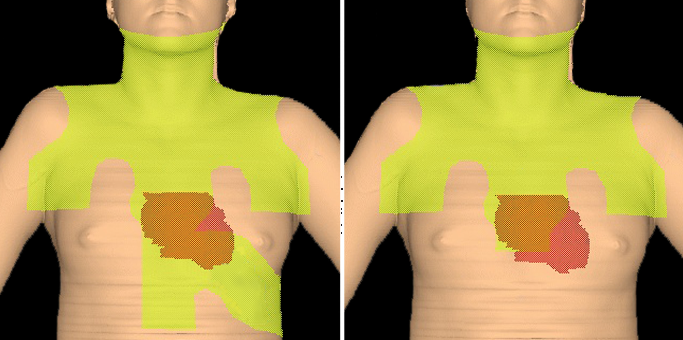 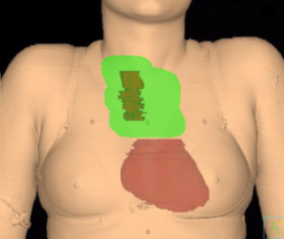 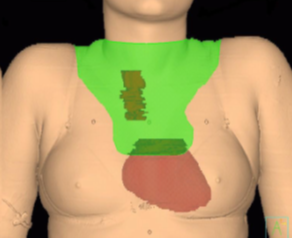 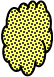 Treats adjacent uninvolved nodal chains
Treats only involved nodes
Mantle
Radiation fields and dose are based on initial stage, bulk disease, chemotherapy backbone and response to therapy
(Radiation dose:  ~20-25.5 Gy in 1.5-1.8 Gy fractions over 6-8 weeks)
Courtesy of David Hodgson MD, MPH, FRCPC 
University of Toronto
[Speaker Notes: Compares Mantle and Involved node radiation fields.

For Pediatric HL:  use strategies to minimize damage to abnormal tissues
low dose IFRT (15-25 Gy) 
Shield breast tissue (HL involving axillary LN)
Relocate ovaries laterally along iliac wings or centrally behind uterus for abdominal HL

STANDARD:  IFRT
UNDER INVESTIGATION:
Radiation for area of initial bulk disease
Radiation for post-chemotherapy residual disease


Original Images made into a power point slide by Paul Harker-Murray]
Data support elimination of radiation based on initial staging, response to therapy, and specific chemotherapy backbone.
Trial		    Risk Group	Chemotherapy	    Radiation not needed
DAL GPOH-951	    Low (TG1)	OEPA or OPPA	    CR after 2 cycles
DAL GPOH-20022	    Low (TG1) 	OE*PA or OPPA	    CR after 2 cycles

NCT00145600 3	    Low risk	VAMP		    CR after 2 cycles

AHOD00314	   Intermediate	ABVE-PC		    RER after 2, CR after 4 cycles

EuroNet-PHL-C15	   All (TG1,2,3) 	OEPA, OEPA/COPP	     complete metabolic response
				OEPA-COPDac	     after 2 cycles (PET response)
Currently, there is no consensus regarding who should be treated with chemotherapy alone
Dorffel et al., J Clin Oncol. 2013 Apr 20;31(12):1562-8
Mauz-Korholz et al., J Clin Oncol 2010, 28:3680-3686. 
Metzger et al.,  JAMA, 2012, Vol 307, No. 24 2609
4.  Friedmen et al., J Clin Oncol. 2014 Nov 10;32(32):3651-8
5.  Landman-Parker et al haematologica | 2016; 101(s5)
Treatment of Relapsed Hodgkin Lymphoma
CR
Novel Therapy
HDCT+ Autologous 
Stem Cell Transplant
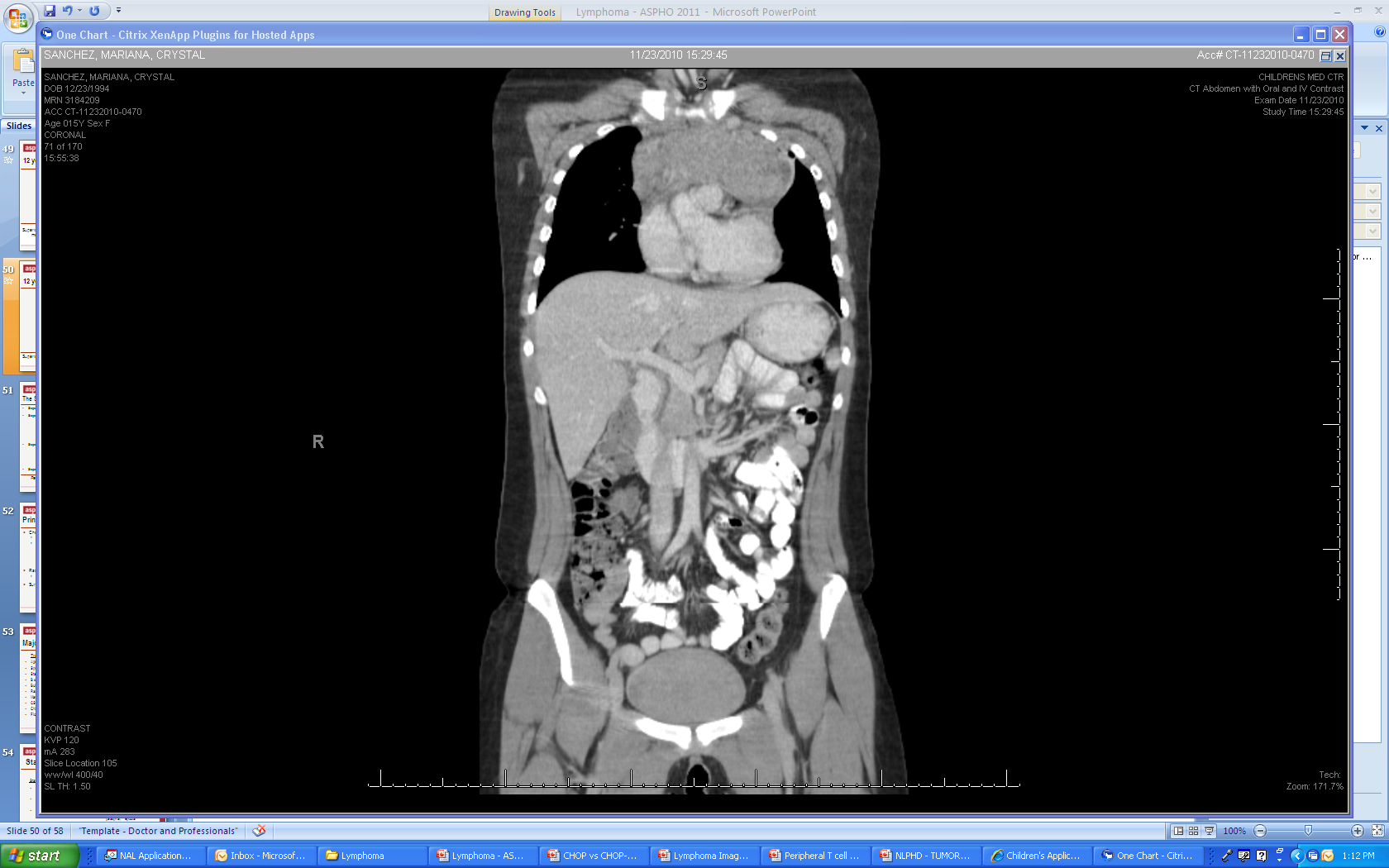 No
CR
Most Retrieval trials have used this model
Response (CR/PR)
CD34 Mobilization
Toxicity
Response (CR/PR)
CD34 Mobilization
Toxicity
Response (CR/PR)
CD34 Mobilization
Toxicity
Response (CR/PR)
CD34 Mobilization
Toxicity
Response (CR/PR)
CD34 Mobilization
Toxicity
Response (CR/PR)
CD34 Mobilization
Toxicity
Response (CR/PR)
CD34 Mobilization
Toxicity
[Speaker Notes: Based on 2 papers which only showed improved EFS, not OS]
Chemotherapy + Autologous SCT is standard for most relapsed  Pediatric Hodgkin lymphoma
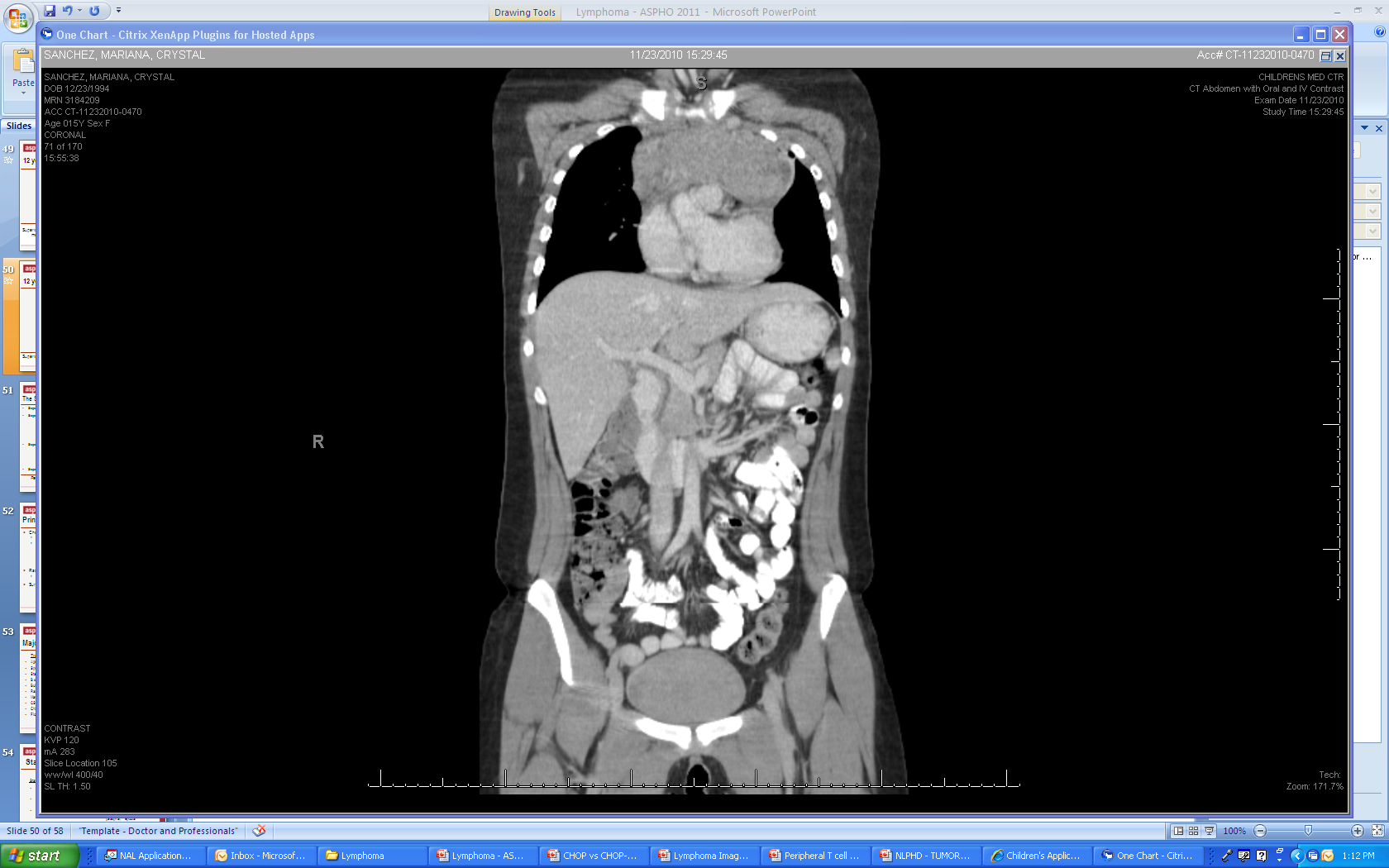 Standard Dose
Chemotherapy
HDCT+ Autologous 
Stem Cell Transplant
CR
No
CR
POG8827
Ara-C
Cisplatin
Etoposide
AHOD00P1
Ifosfamide
Vinorelbine
AHOD0321
Gemcitabine
Vinorelbine
AHOD0321
Bortezomib
Ifosfamide
Vinorelbine
AHOD1221
Bretuximab
Gemcitabine
AHOD1721
Nivolumab
Bretuximab
Bendamustine
Late relapse (>12m) of low stage disease probably don’t need Autologous-SCT
Primary refractory disease (<3m) don’t do well even with Autologous-SCT
Role of post-transplant Brentuximab is not established as SOC in peds (yet)
No standard indication for allogeneic SCT
Targets for novel therapies
Target for immunotherapy	CD30   (classic HL) 		
      (antibody or T cell)		EBV	 (EBV+ classic HL)	
					CD20 	 (NLPHL)		

Tumor microenvironment	PD-1, PD-L1, PD-L2

Intracellular pathways		NFkB, JAK / STAT		

Epigenetic modification	Block histone deacetylation
[Speaker Notes: Brentuximab
EBV-CTL
Rituximab

Nivolumab, pembrolizumab
Bortezomib
HDAC inhibitor
Bendamustine]
Late Effects of Hodgkin Lymphoma Therapies
Skeletal	     Bone Growth, AVN 	Radiation (high dose),  Steroids

Cardiac:  	    Cardiomyopathy, 		Radiation,  Alkylating agents, Anthracyclines
			    effusion, pericarditis, 				   
			     CHF, CAD, AMI 			
Pulmonary:     Pneumonitis, fibrosis	Radiation, Bleomycin
						Anthracyclines (radiation recall)
Endocrine:  	    Hypothyroidism		Radiation
			    Female infertility		Radiation,   Alkylating agents
			    Male infertility		Alkylating agents 	
Malignancy:   Solid tumors			Radiation,  Alkylating agents
		    AML/MDS			Alkylating agents, Epipodophyllotoxins
Because Hodgkin lymphoma is highly curable, clinical trials aim 
to reduce long term toxicities and secondary malignancies
[Speaker Notes: 85-95% EFS – current goal is to limit late effects

Some protocols omit radiation for subsets of patients.

In general, even if event free survival for patients who do and do not receive radiation therapy, overall survival is often similar.

Decision to use radiation may depend on the intensity of the salvage therapy.


Doxorubicin can cause radiation recall pneumonitis.  
Pulmonary VOD is rare, but occurs.  
Cyclophosphamide may exacerbate anthracycline or radiation induced cardiac injury.  
Mechlorethamine > cyclophosphamide]
Treatment can result in secondary malignancies
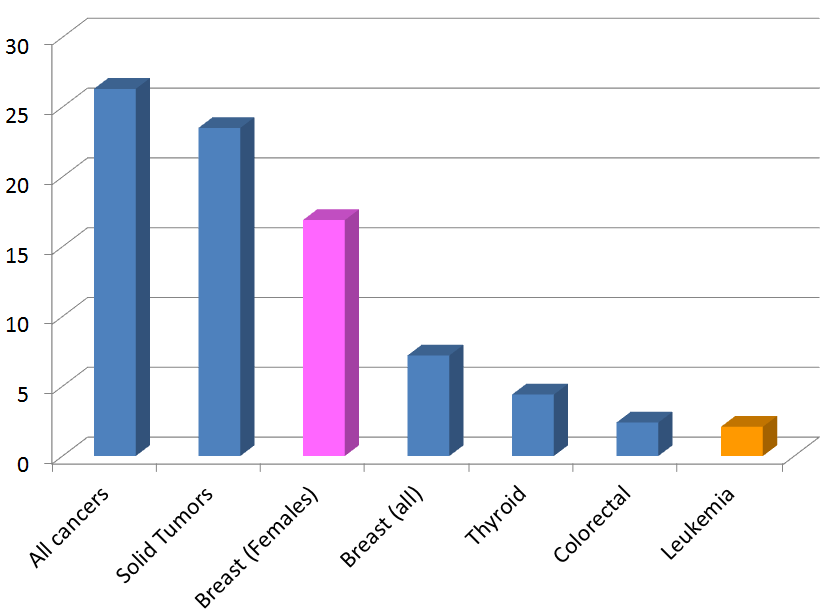 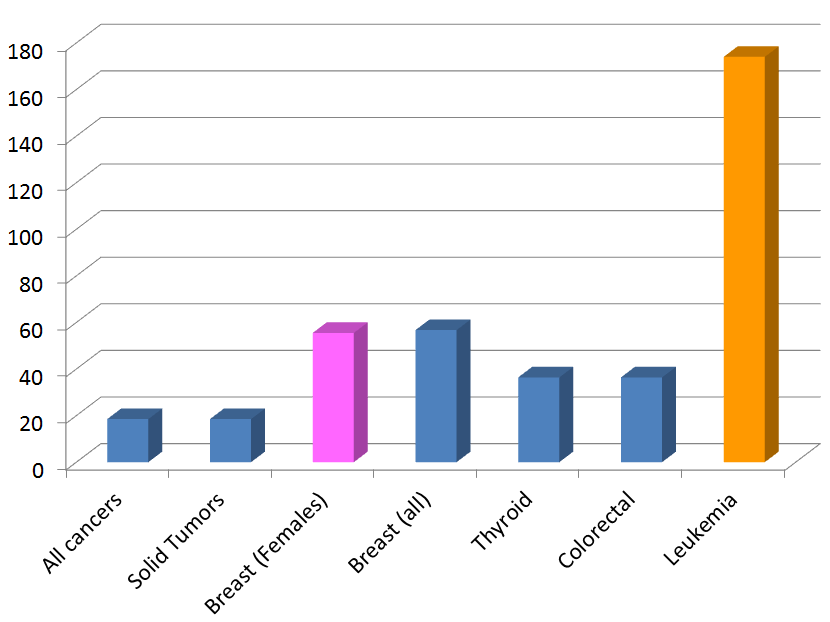 Standardized incidence ratio
30 year cumulative incidence of cancer
Breast cancer in women is the most common secondary malignancy
Highest for females receiving radiation at age >10 or older
Decreases with age; no excess risk in women aged 30 or older
The greatest relative increase is for leukemia
From Bhatia S, Yasui Y, Robison L, et al. High risk of subsequent neoplasms continues extended follow-up of childhood Hodgkin disease: report from the Late Effects Study Group. J Clin Oncol 2003;21(23):4386–4394. © 2003, American Society of Clinical Oncology. Used with permission.
[Speaker Notes: Overall:  Nearly 20 fold increased risk of 2nd cancer, 11% at 20 years
26% at 30 years





From Bhatia S, Yasui Y, Robison L, et al. High risk of subsequent neoplasms continues with extended follow-up of childhood Hodgkin disease: report from the Late Effects Study Group. J Clin Oncol 2003;21(23):4386–4394]
Non-Hodgkin Lymphoma
Epidemiology 
Histology / immunophenotype / genetics / presentation
Burkitt / DLBCL / PMBCL / Lymphoblastic / ALCL
Emergency Presentations
Evaluation, Staging and Risk stratification
Treatment, Outcomes and Late effects
Summarize major differences between HL & NHL
Non-Hodgkin Lymphoma
Epidemiology 
Histology / immunophenotype / genetics / presentation
Burkitt / DLBCL / PMBCL / Lymphoblastic / ALCL
Emergency Presentations
Evaluation, Staging and Risk stratification
Treatment, Outcomes and Late effects
Summarize major differences between HL & NHL
Pediatric non-Hodgkin Lymphoma: Subtypes Simplified
Others:   Marginal zone, Follicular, Peripheral T cell, NK cell, gd T cell,   	   primary CNS lymphoma, primary lymphoma of the bone
Differentiated by morphology, immunophenotype, cytogenetics
NHL in children are highly aggressive, disseminated diseases
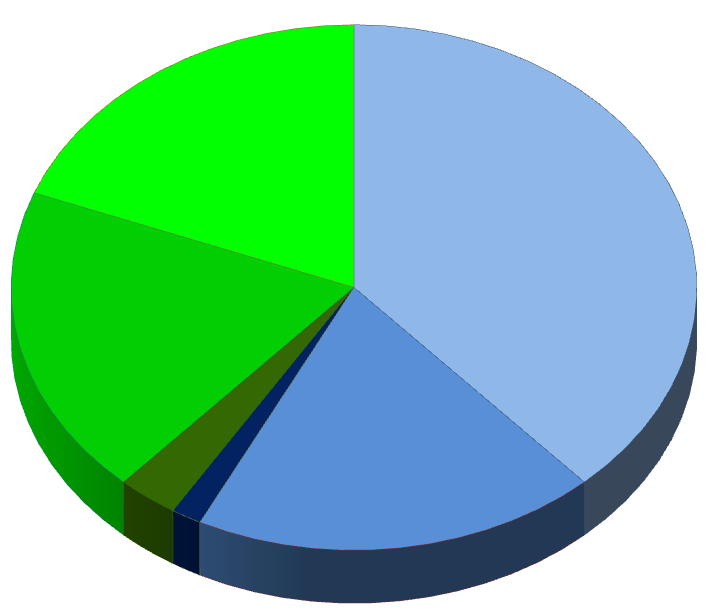 60% are stage III-IV 
at diagnosis



<1% are secondary 
malignancies
ALCL 20%
Burkitt 40%
T-LLy 20%
DLBCL 20%
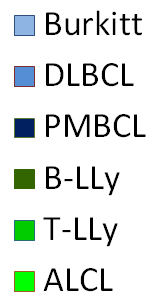 3%
1.5%
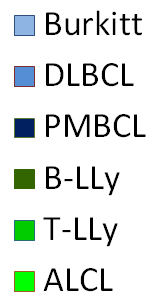 Numbers are approximate
[Speaker Notes: <1% are secondary malignancies
SEER, 1977-1995










Pediatric NHL ~70% are very aggressive, ~30% aggressive.  

Adults:  ~6% are very aggressive, 40% indolent, most are mature phenotype, 80% are B lineage]
Pediatric non-Hodgkin lymphomas are more common in younger children, males, and Caucasians
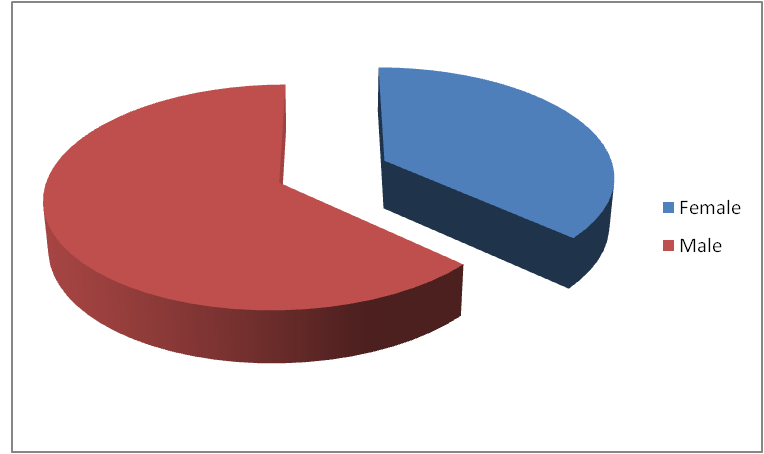 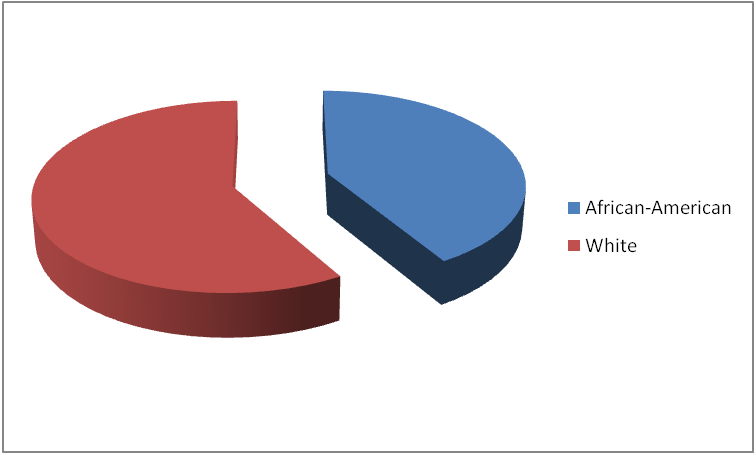 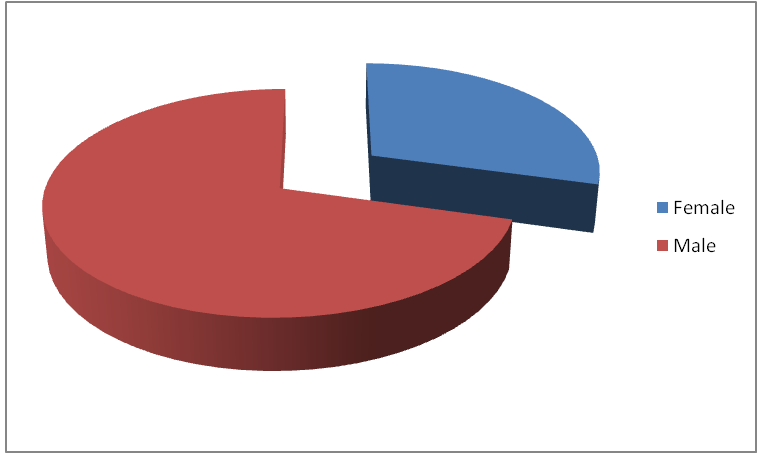 HL
♀
African-American
♂
NHL
Caucasian
Incidence: ~4 per million (age <20), ~800 cases/year in the US
Burkitt: ~5 x more common in males than females
Incidence increases with age (except for Lymphoblastic Lymphoma)
		<3% of cancer if <5y,  ~9% of cancer if >10y

Etiology unknown, risk factors include:  EBV (Burkitt), Immunodeficiency / immunosuppression, Pesticides
[Speaker Notes: Percy, CL, Smith, MA, Linet, M, Ries, LAG, Friedman, DL. “Lymphomas and reticuloendothelial neoplasms.” From Cancer Incidence and Survival among Children and Adolescents: United States SEER Program 1975-1995, Ries LAG, Smith MA, Gurney JG, Linet M, Tamra T, Young JL, Bunin GR (eds). National Cancer Institute, SEER Program. NIH Pub. No. 99-4649. Bethesda, MD, 1999.  [All material in this report is in the public domain and may be reproduced or copied without permission.]]
Immunodeficiencies increase the risk of NHL
Primary Immunodeficiency
Chediak-Higashi
Common variable immunodeficiency
Hyper-IgM syndrome 
IgA deficiency
Severe combined immunodeficiency
X-linked agammaglobulinemia
Wiscott-Aldrich syndrome
Acquired Immunodeficiency
Human Immunodeficiency Virus
Immunosuppression (SOT/HCT)
Following chemotherapy (HL)
Associations
T cell deficiency
B cell lymphoma
Extranodal disease
EBV+
Immunodeficiency from chromosome instability
Ataxia telangiectasia
Bloom Syndrome
Nijegen breakage syndrome
Werner syndrome
[Speaker Notes: ~100 cases per year of NHL or LPD associated with primary or secondary immunodeficiency
Suspect immunodeficiency in any child with NHL who is <3 years of age
Immunodeficiency can be inherited or acquired
Usually T cell deficiency (not B cell or PMN)
Lymphoma phenotype is usually B cell 
- DLBCL > Burkitt (Not LL or ALCL)
Lymphoma usually associated with EBV
Extra-nodal disease is common (primary CNS lymphoma)]
Non-Hodgkin Lymphoma
Epidemiology 
Histology / immunophenotype / genetics / presentation
Burkitt / DLBCL / PMBCL / Lymphoblastic / ALCL
Emergency Presentations
Evaluation, Staging and Risk stratification
Treatment, Outcomes and Late effects
Summarize major differences between HL & NHL
Histology of Pediatric NHL
Burkitt
Diffuse Large B cell
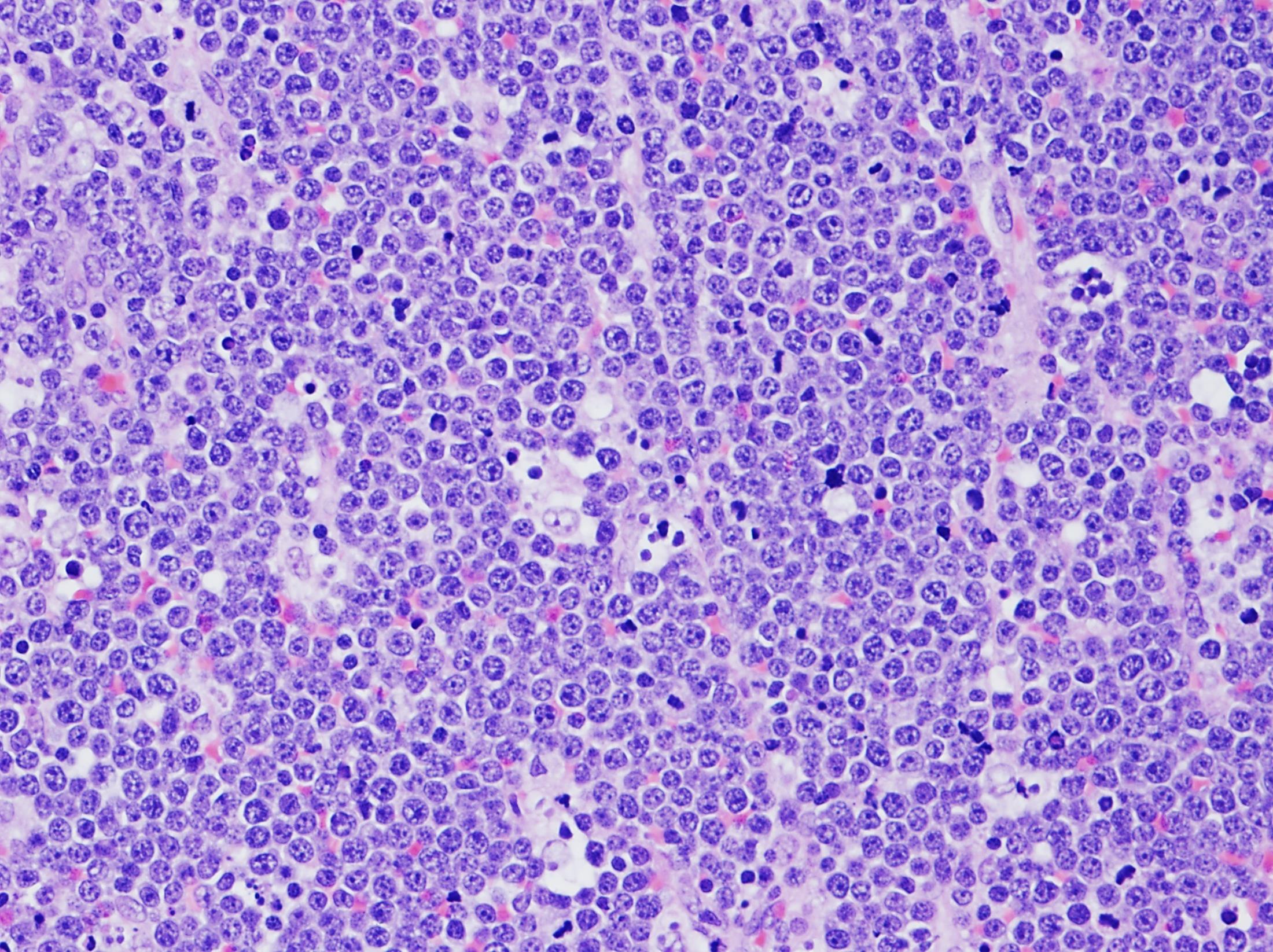 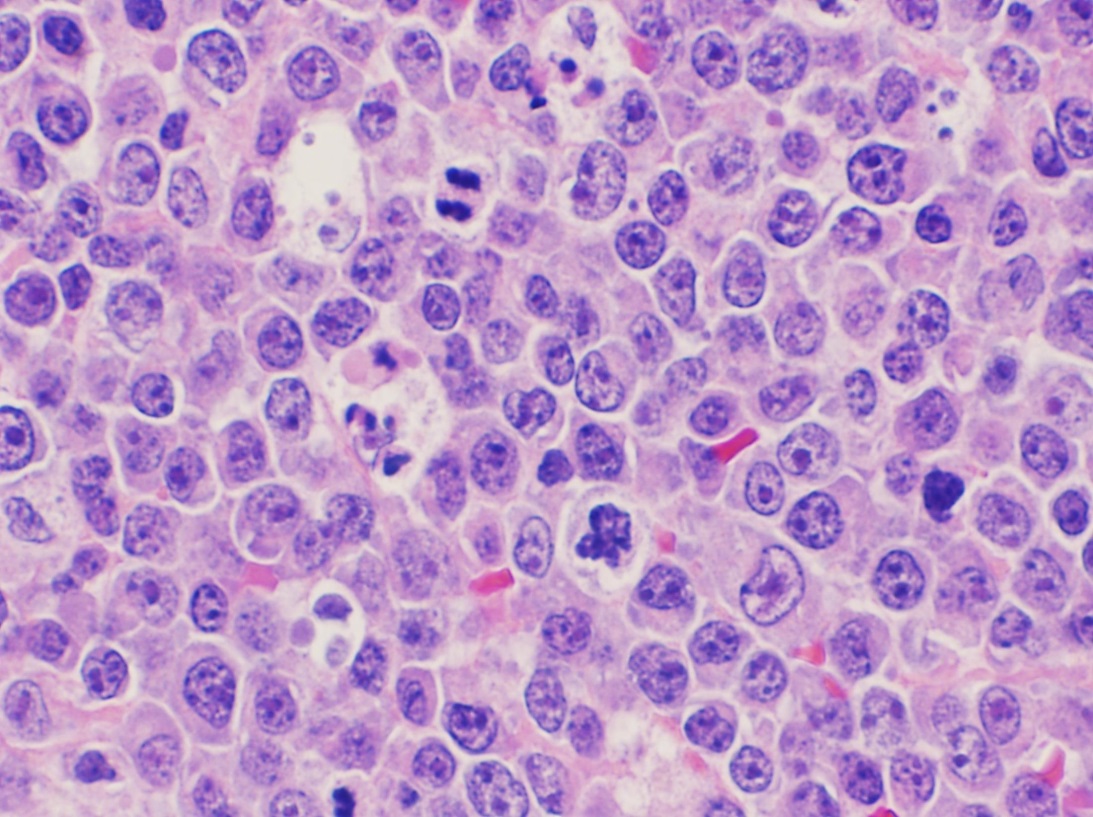 Anaplastic Large Cell
Lymphoblastic Lymphoma
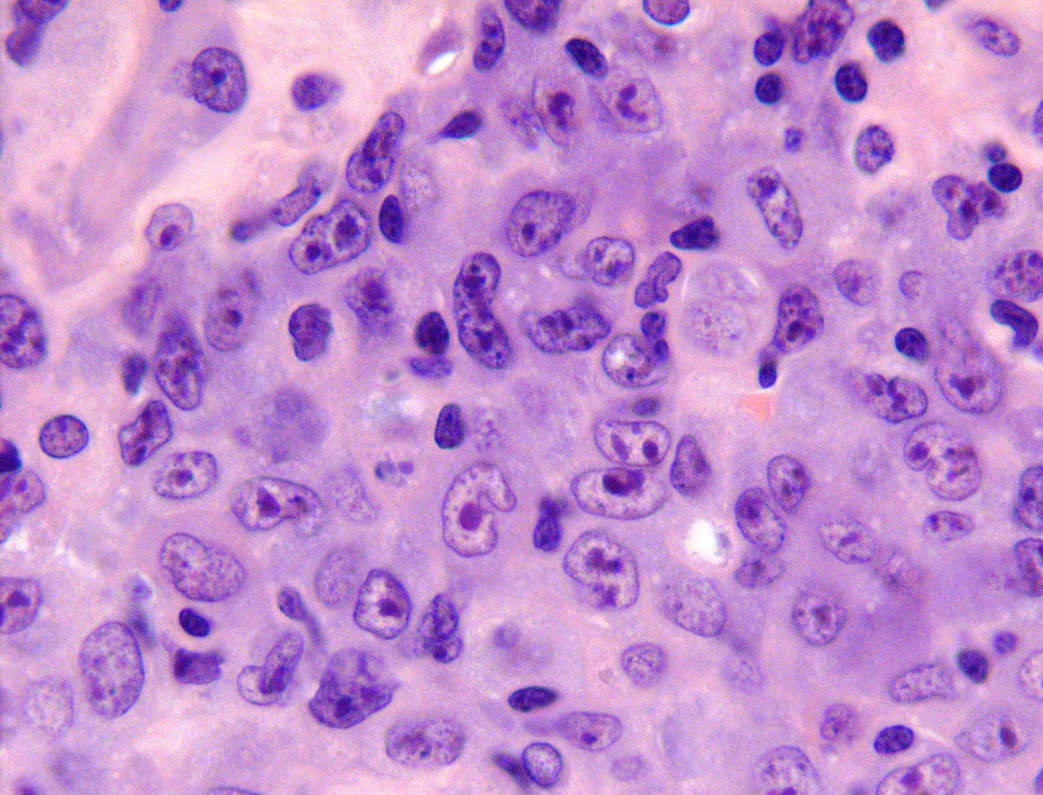 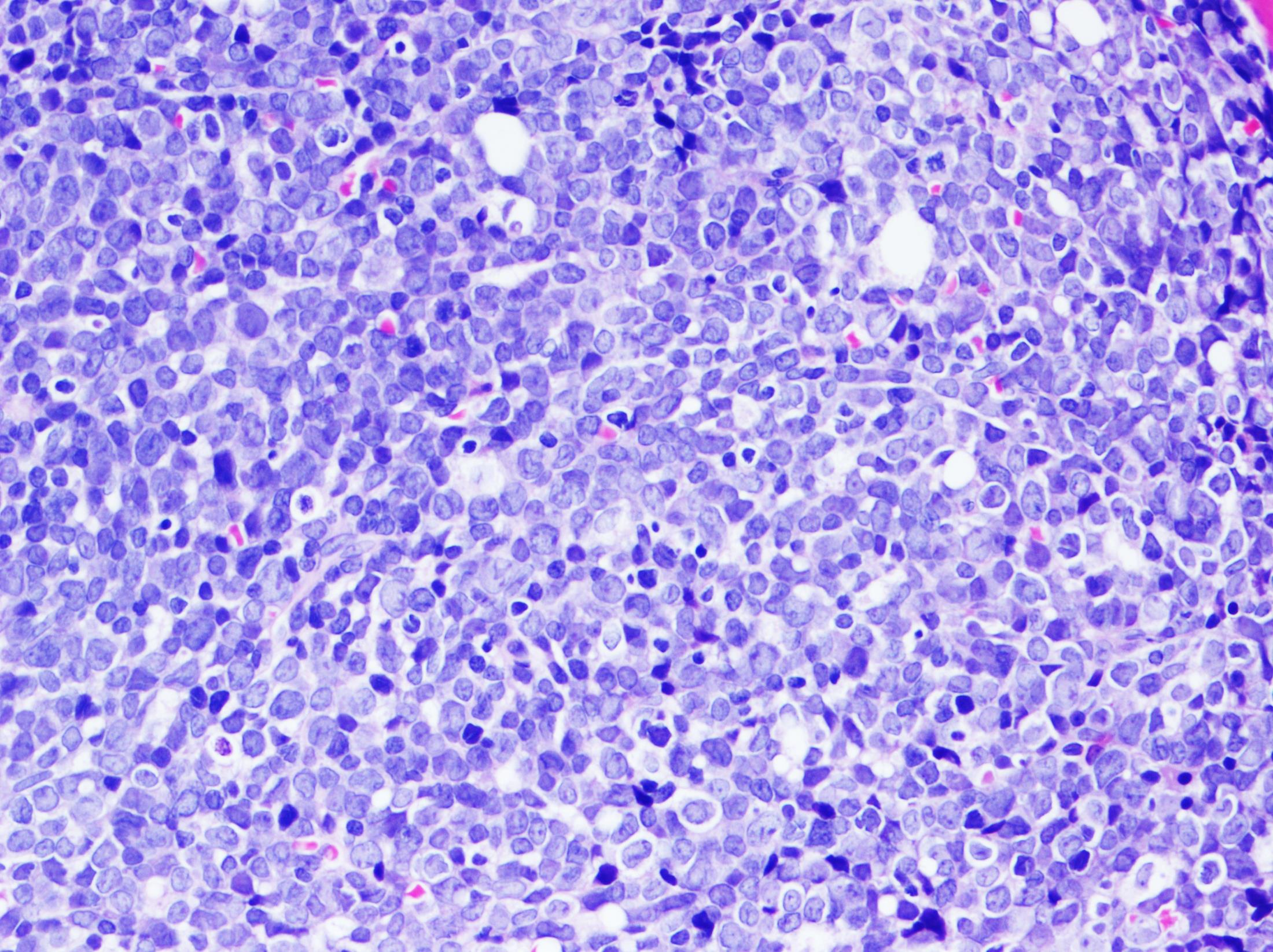 Lymphoblastic
Images courtesy Gabriela Gheorghe, MD
Although NHL subtypes can have distinct histologic appearances, diagnosis cannot be made by histology alone
[Speaker Notes: Images reused from 2019 course
Pathology courtesy of Dr Gabriela Gheorghe, MD.
Department of Pathology, Medical College of Wisconsin]
Burkitt Lymphoma
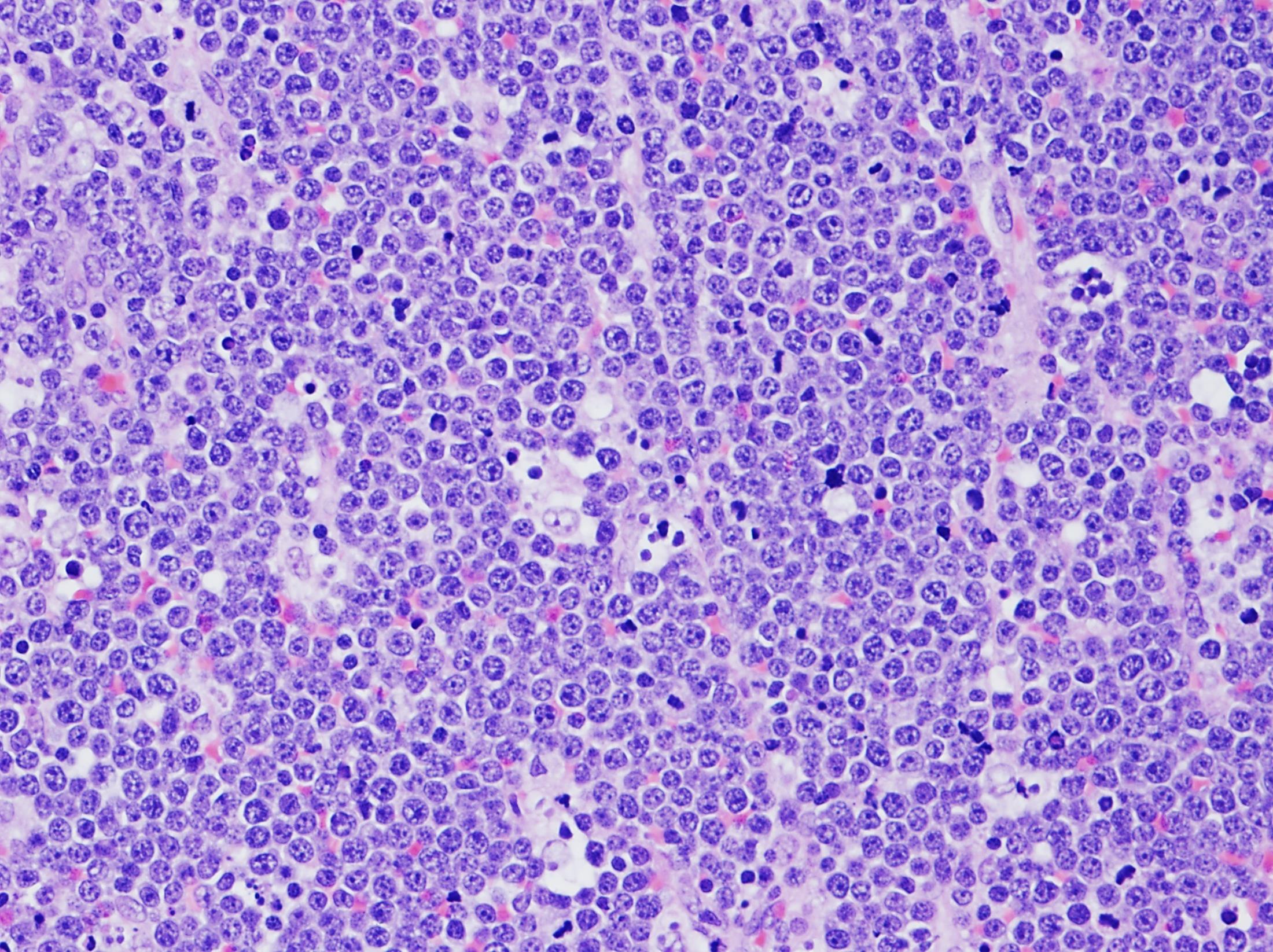 Images courtesy Gabriela Gheorghe, MD
Homogeneous, medium sized cells, high mitotic index, “Starry Sky”
[Speaker Notes: Images reused from 2019 course
Pathology courtesy of Dr Gabriela Gheorghe, MD.
Department of Pathology, Medical College of Wisconsin]
Burkitt Lymphoma in the bone marrow
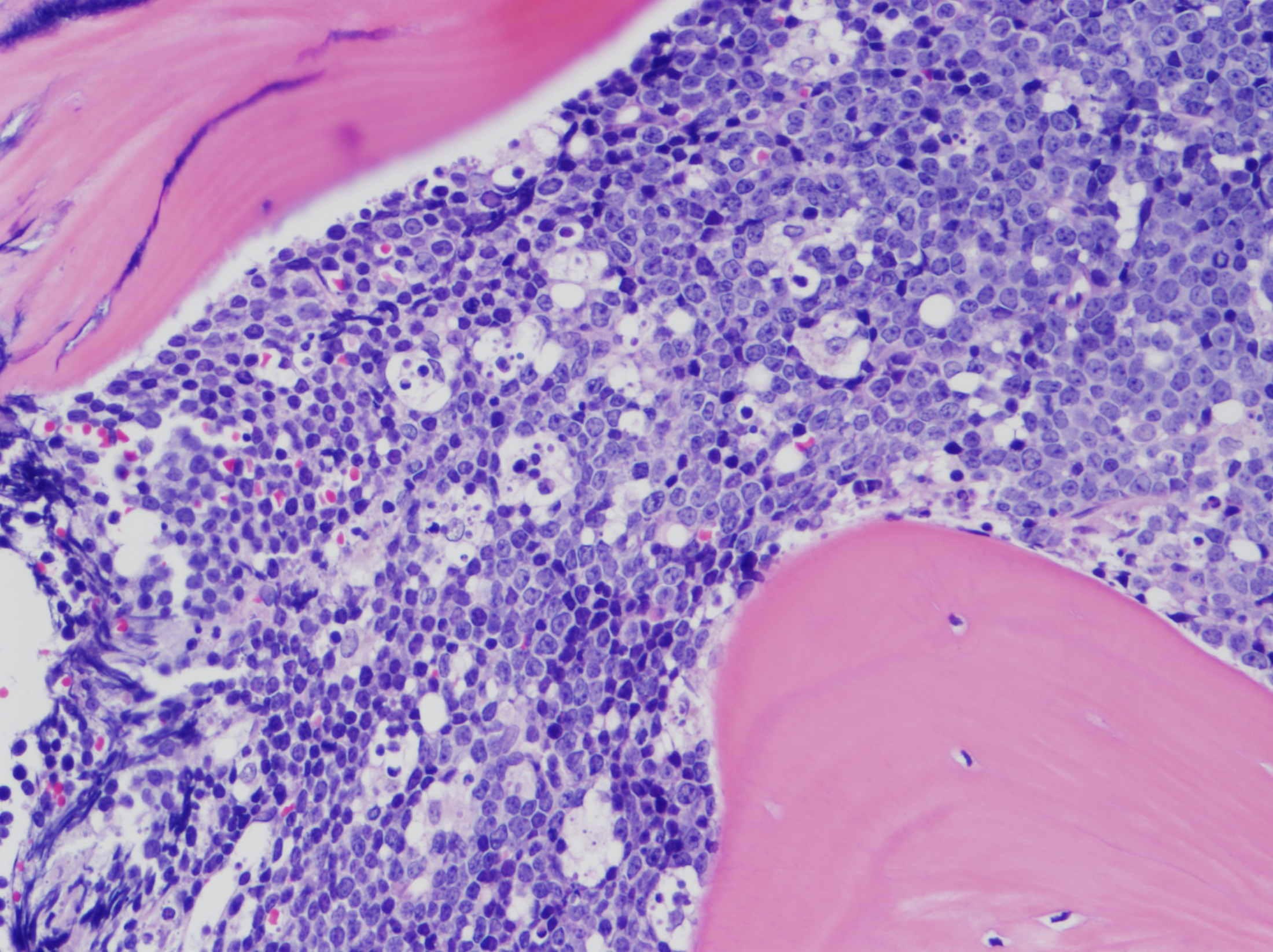 Images courtesy Gabriela Gheorghe, MD
Homogeneous, medium sized cells, high mitotic index, “Starry Sky”
[Speaker Notes: Images reused from 2019 course
Pathology courtesy of Dr Gabriela Gheorghe, MD.
Department of Pathology, Medical College of Wisconsin]
Burkitt Lymphoma is highly proliferative
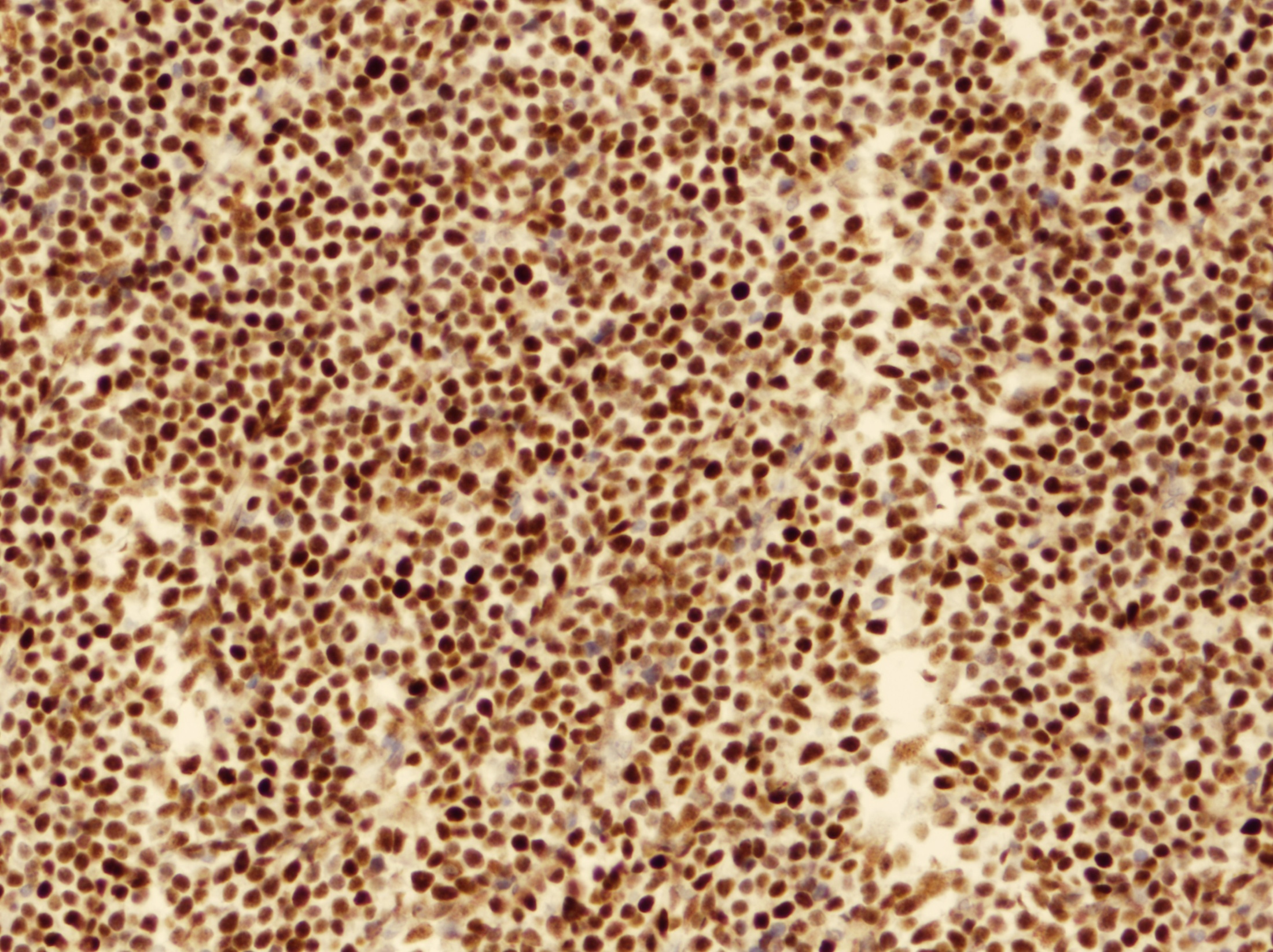 Images courtesy Gabriela Gheorghe, MD
KI67/MIB1: >99% of cells are positive
[Speaker Notes: Pathology courtesy of Dr Gabriela Gheorghe, MD.
Department of Pathology, Medical College of Wisconsin]
Burkitt Lymphoma:  highly aggressive Germinal center mature B cell lymphoma
Epidemiology	      ♂>♀, ~5-10yrs, sporadic & endemic forms
Immunophenotype      CD10,19,20,22, sIg+ (>90% IgM)
				      low BCL-2 (anti-apoptotic)
Highly Proliferative        99% cells Ki-67+ (spontaneous tumor lysis)
Translocations	      ~80%  IgH-cMYC 	t(8;14)(q24;q32)
		 		        15%  Igk-cMYC 	t(2,8)(p11;q24)
		 		          5%  Igl-cMYC 	t(8;22)(q24;q11) 
Other changes	       occur in >50% (-13q, +1q, -6q)
First human tumor:	       associated with a virus (EBV)
			       with recurrent translocations
			       associated with HIV
Burkitt leukemia is treated like lymphoma (not ALL)
Differences between Sporadic and Endemic Burkitt Lymphoma
Sporadic		Endemic (“malaria belt”)
Geography		North America, 	Equatorial Africa, Brazil
				Europe			Turkey, New Guinea	
Incidence		0.2/100,000		10/100,000
Age			6-12y			4-7y
EBV 			15%			95%
Presentation	Abdomen, nodes	Jaw, orbit, mesentery, 			Marrow, CNS, CSF	CNS in 1/3
		 	        	
Burkitt:  type 1 latency & expresses EBNA-1 protein & EBER-1 & 2 RNA
4-year-old male with abdominal mass, 
uric acid of 14, creatinine of 1.3
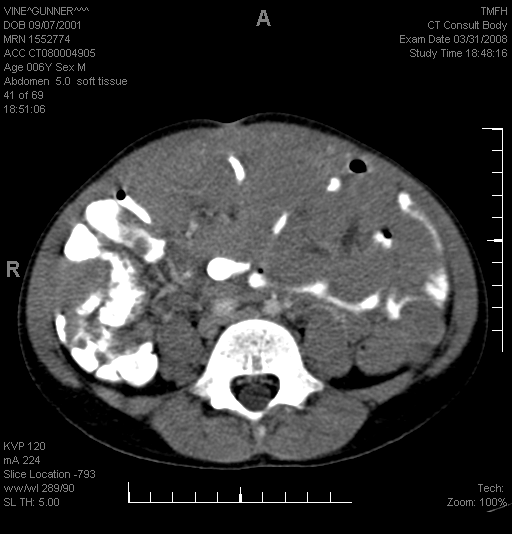 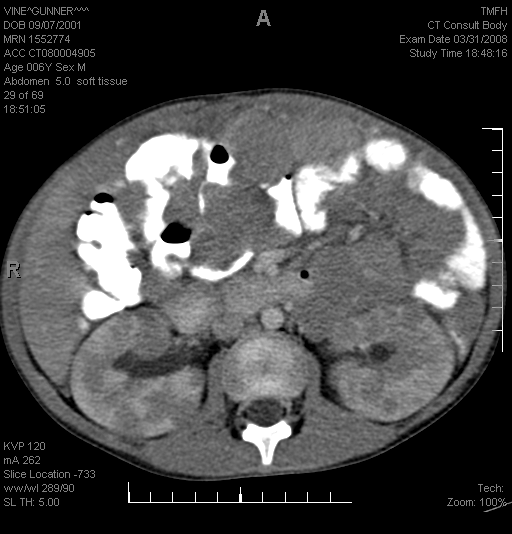 Burkitt Lymphoma with spontaneous tumor lysis, renal infiltration
(Stage III, FAB/LMB group B)
[Speaker Notes: DLBCL – RIGHT AXILLA, SPLEEN. Original Images made into a power point slide by Paul Harker-Murray]
Diagnosis of NHL is challenging because histology, immunophenotpye and cytogenetics can overlap
Burkitt Lymphoma
Lymphoblastic Lymphoma
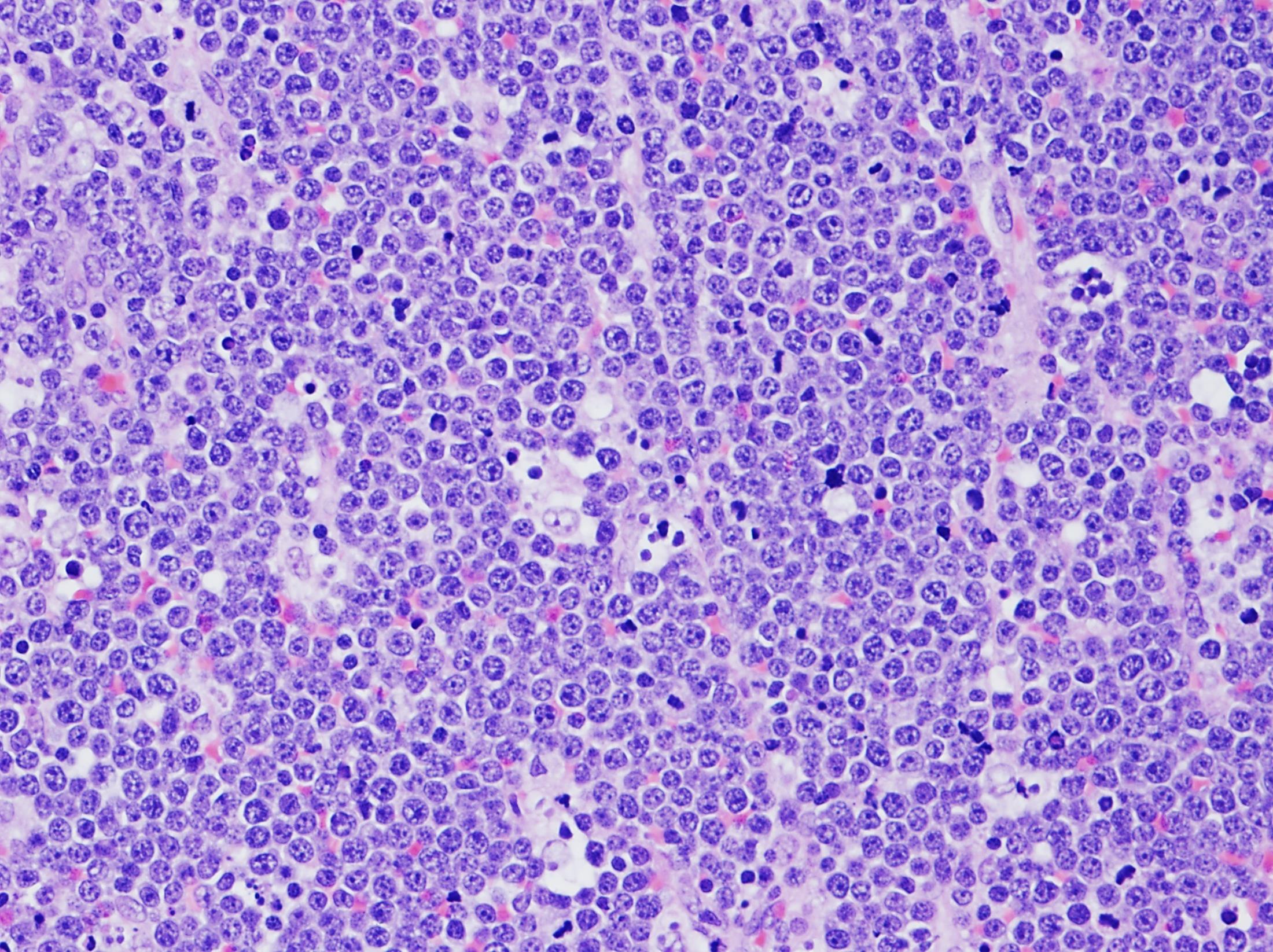 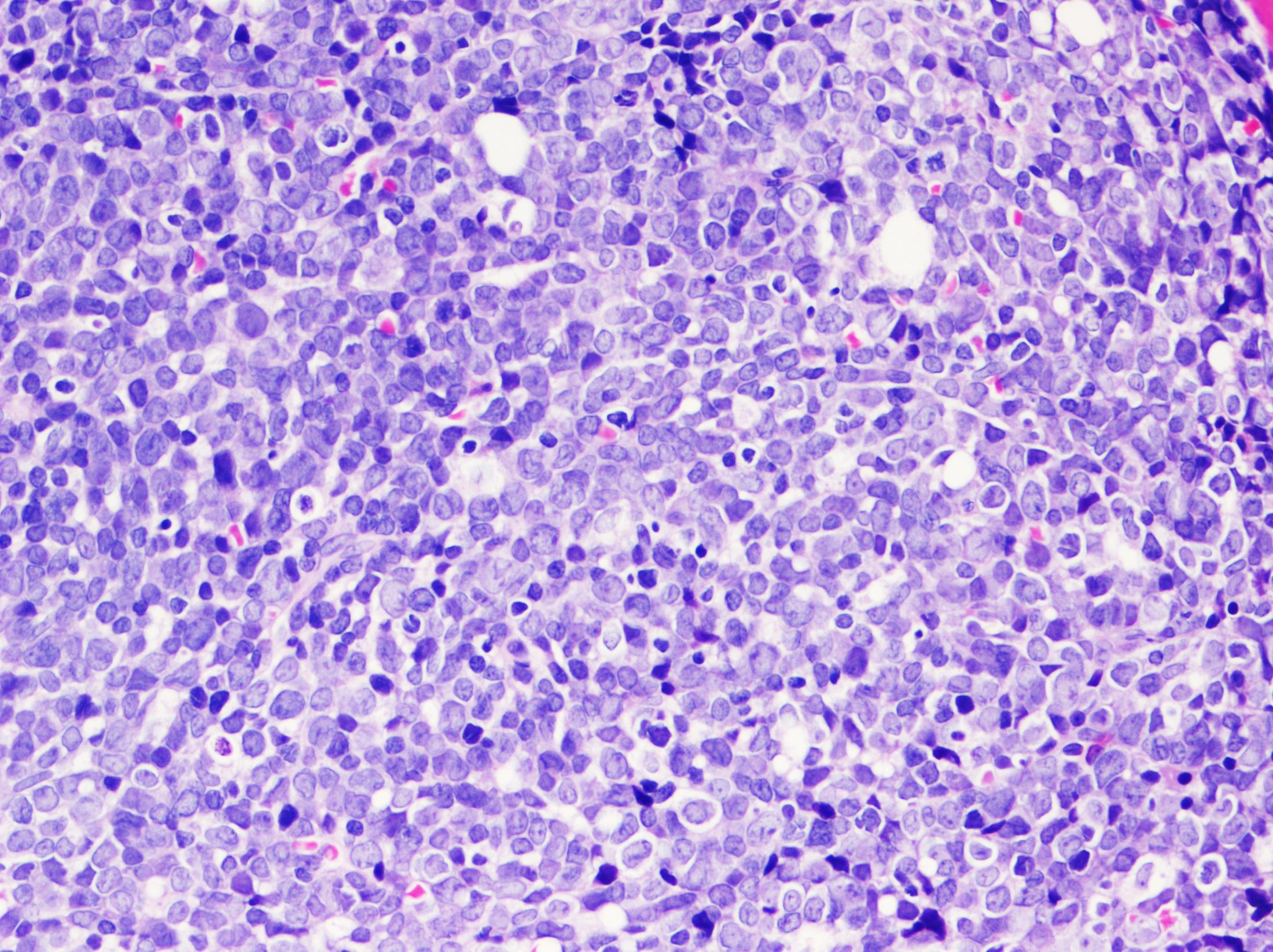 Images courtesy Gabriela Gheorghe, MD
Reactive macrophages engulf apoptotic debris from rapidly dividing cells – any NHL can have “starry sky” appearance
Also:  C-MYC and B cell markers can occur in DLBCL, PMBCL
[Speaker Notes: Burkitt is post GC-B cell lymphoma, LL is usually an immature T cell lymphoma, but histology can be similar
Images reused from 2019 course
Pathology courtesy of Dr Gabriela Gheorghe, MD.
Department of Pathology, Medical College of Wisconsin]
Diffuse Large B cell Lymphoma
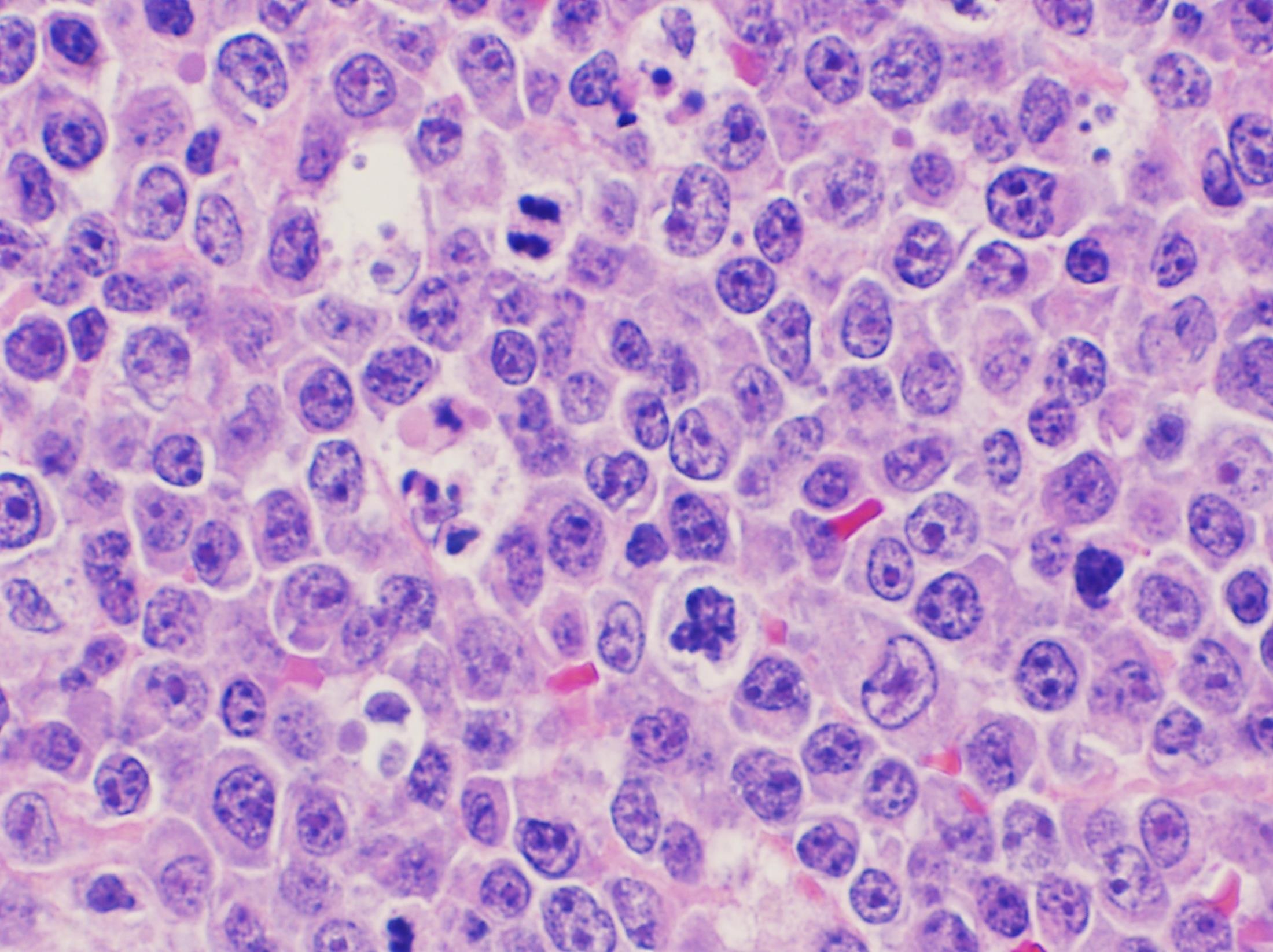 Images courtesy Gabriela Gheorghe, MD
Large cells, abundant cytoplasm (multiple histologic subtypes exist)
[Speaker Notes: Images reused from 2019 course
Pathology courtesy of Dr Gabriela Gheorghe, MD.
Department of Pathology, Medical College of Wisconsin]
Diffuse Large B cell Lymphoma:  aggressive germinal / post-GC mature B cell lymphoma
Phenotype		sIg+, usually light chain restricted
			B markers: CD19, 20, 22, 79a, PAX-5, 
			occasional CD30+ (nonspecific activation)
Cytogenetics	 ~2/3 express BCL-6, 1/3 express cMYC  (not specific)
Proliferative  	<90% cells Ki-67+, low BCL-2 (anti-apoptotic)
Subsets		~90% “Germinal center B cell-like” (GCL DLBCL) 					~10% “Activated B cell like” (ABC DLBCL) t(14;18)
Presentation:	More diverse (LN, liver, spleen, marrow, mediastinum)				Extranodal abdominal (bowel, mesentery, retroperitoneum) 			May present with intussusception
			Often advanced stage
[Speaker Notes: May express CD10
C-MYC expression may be worse
Pediatric:  Germinal center like
Adults:  Activated B cell like.  May have t(14;18) IgH+BCL2
subtypes of DLBCL (centroblastic, immunoblastic, anaplastic, and T-cell/histiocyte-rich)

Can look very similar to Burkitt lymphoma:  Need histology, immunophenotype and cytogenetics for diagnosis.

GCB express CD10, BCL-6, A-myb and have favorable outcome,  ABC:  BCL-2, IRF4, Cyclin D2.  Type 3 may also exist]
13 year old male with 10% weight loss, supraclavicular and axillary lymphadenopathy x 4 months
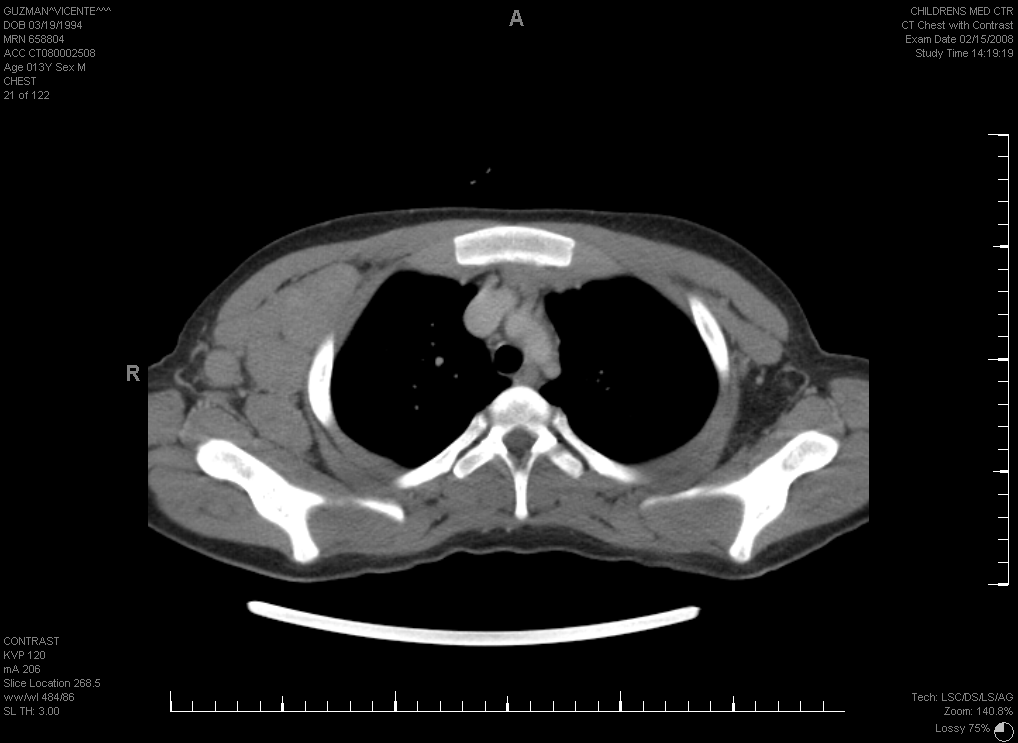 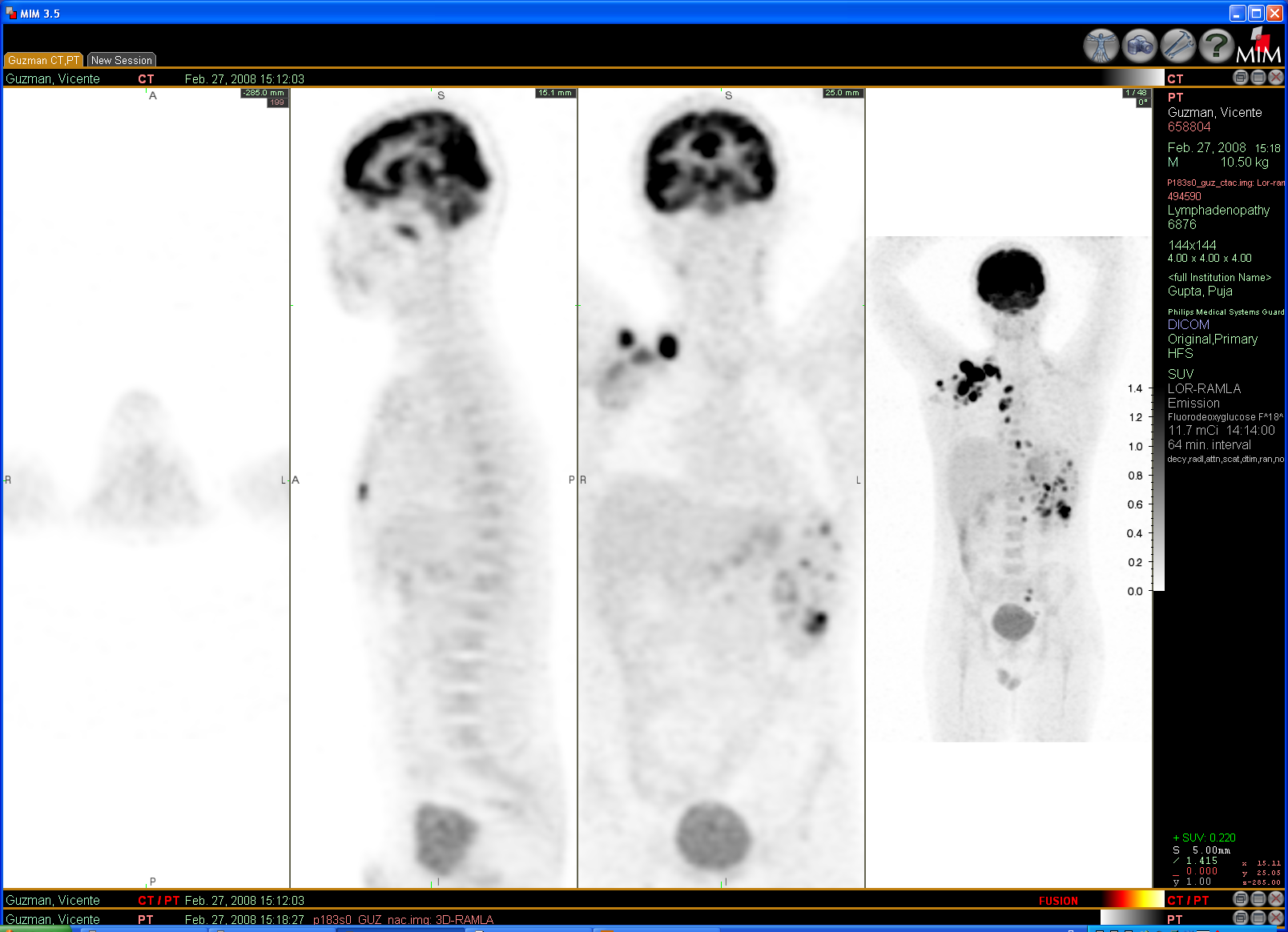 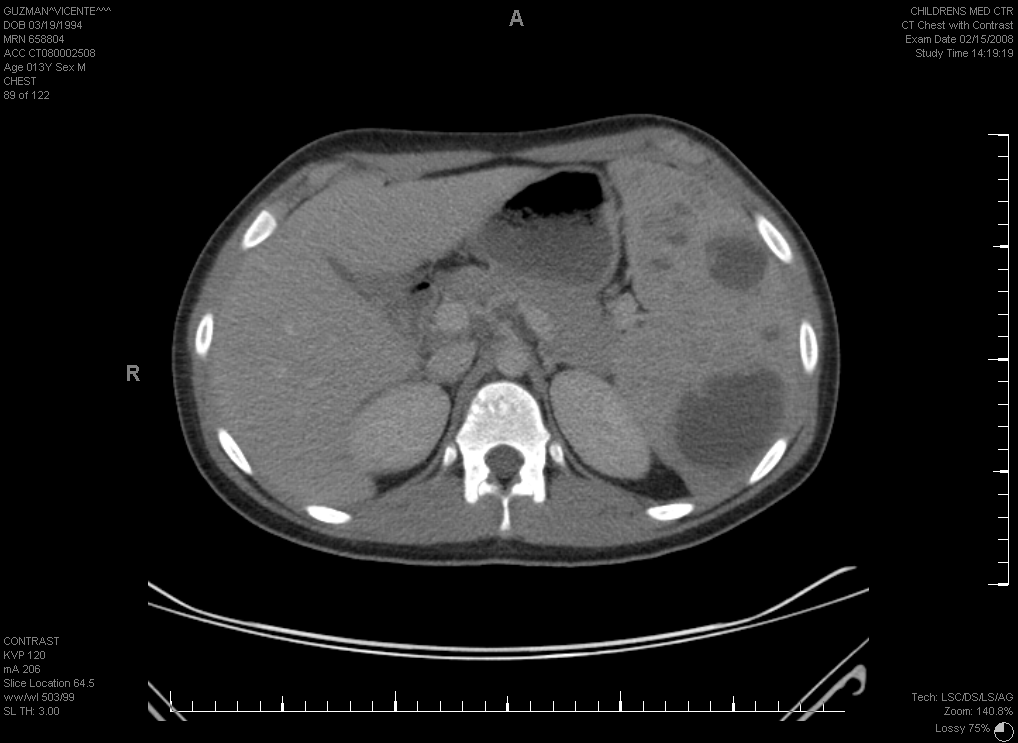 DLBCL of the right axilla and spleen (Stage III, FAB/LMB Group B)
[Speaker Notes: DLBCL – RIGHT AXILLA, SPLEEN. Original Images made into a power point slide by Paul Harker-Murray.  More organ and tissue involement]
13-year-old female with fevers, fatigue and symptoms of urinary tract infection
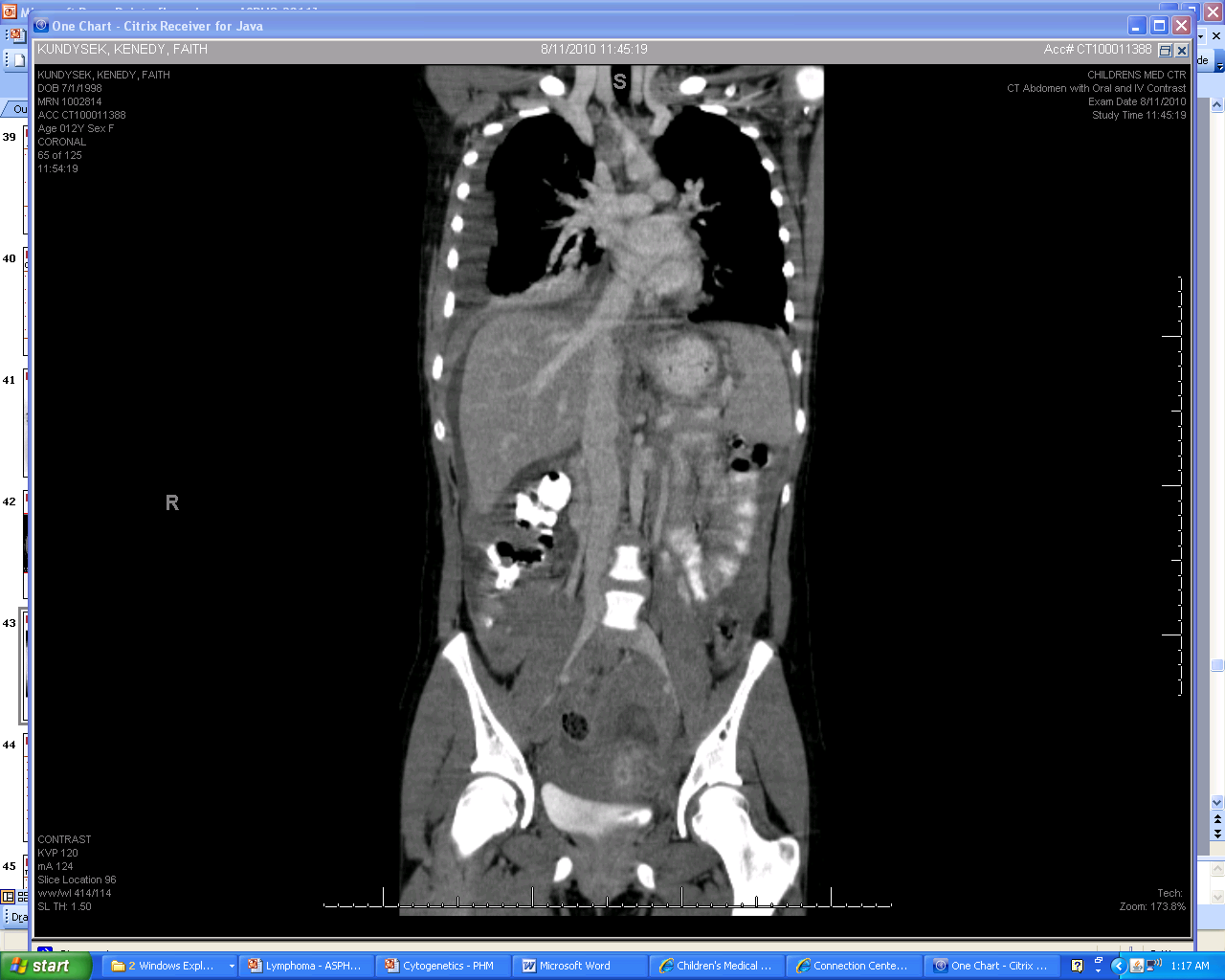 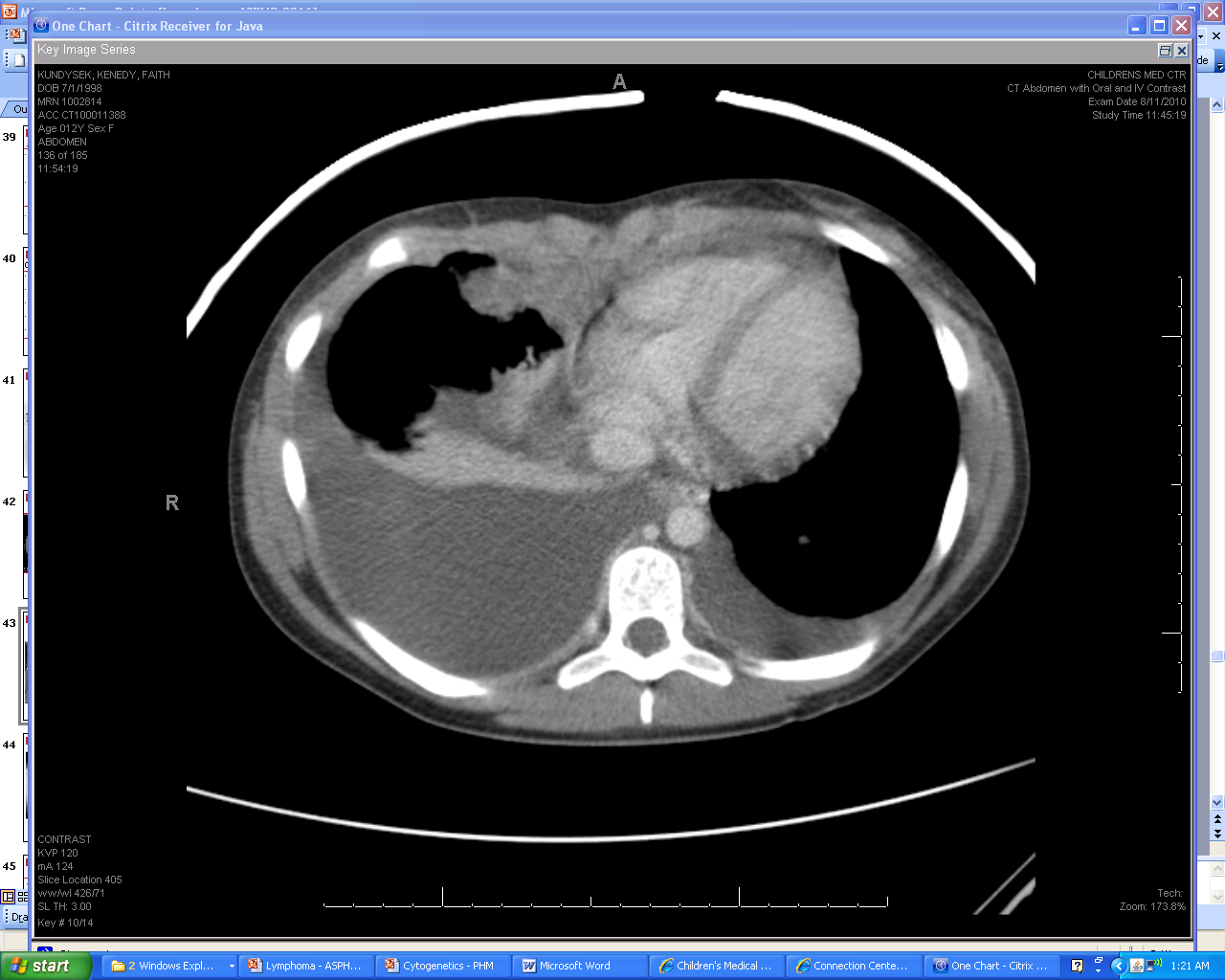 DLBCL diagnosed from pleural effusion
(Stage III, FAB/LMB Group B)
[Speaker Notes: DLBCL – throughout abdomen, thorax.  Pericardiophrenic mass, malignant effusion.
Original Images made into a power point slide by Paul Harker-Murray]
Primary Mediastinal B cell lymphoma: rare thymic B cell lymphoma
Epidemiology	20% of DLBCL, 1% NHL, 
			Gene profile overlaps with cHL (shares >1/3 genes)

Phenotype		B cell markers: CD19, 20, 22, 79a, PAX5, No sIgG
			CD30 (80%), PD-L1, PD-L2 (70%), Low MHC II

Genetics		9p24.1 amplification	 PD-L1, PD-L2 expression
			CIITA alterations 	  MHC II expression
			9p gains/amplification (encodes JAK2)
			SOCS1 mutations (negative regulator of JAK-STAT)
			IL-4 receptor activating mutations

Presentation	Isolated mediastinal mass, respiratory symptoms
			SVC syndrome in ~50%
JAK/STAT 
activity
[Speaker Notes: May express CD10
C-MYC expression may be worse
Pediatric:  Germinal center like
Adults:  Activated B cell like.  May have t(14;18) IgH+BCL2
subtypes of DLBCL (centroblastic, immunoblastic, anaplastic, and T-cell/histiocyte-rich)

Can look very similar to Burkitt lymphoma:  Need histology, immunophenotype and cytogenetics for diagnosis.

GCB express CD10, BCL-6, A-myb and have favorable outcome,  ABC:  BCL-2, IRF4, Cyclin D2.  Type 3 may also exist]
17-year-old male with progressive chest pain x 2 months
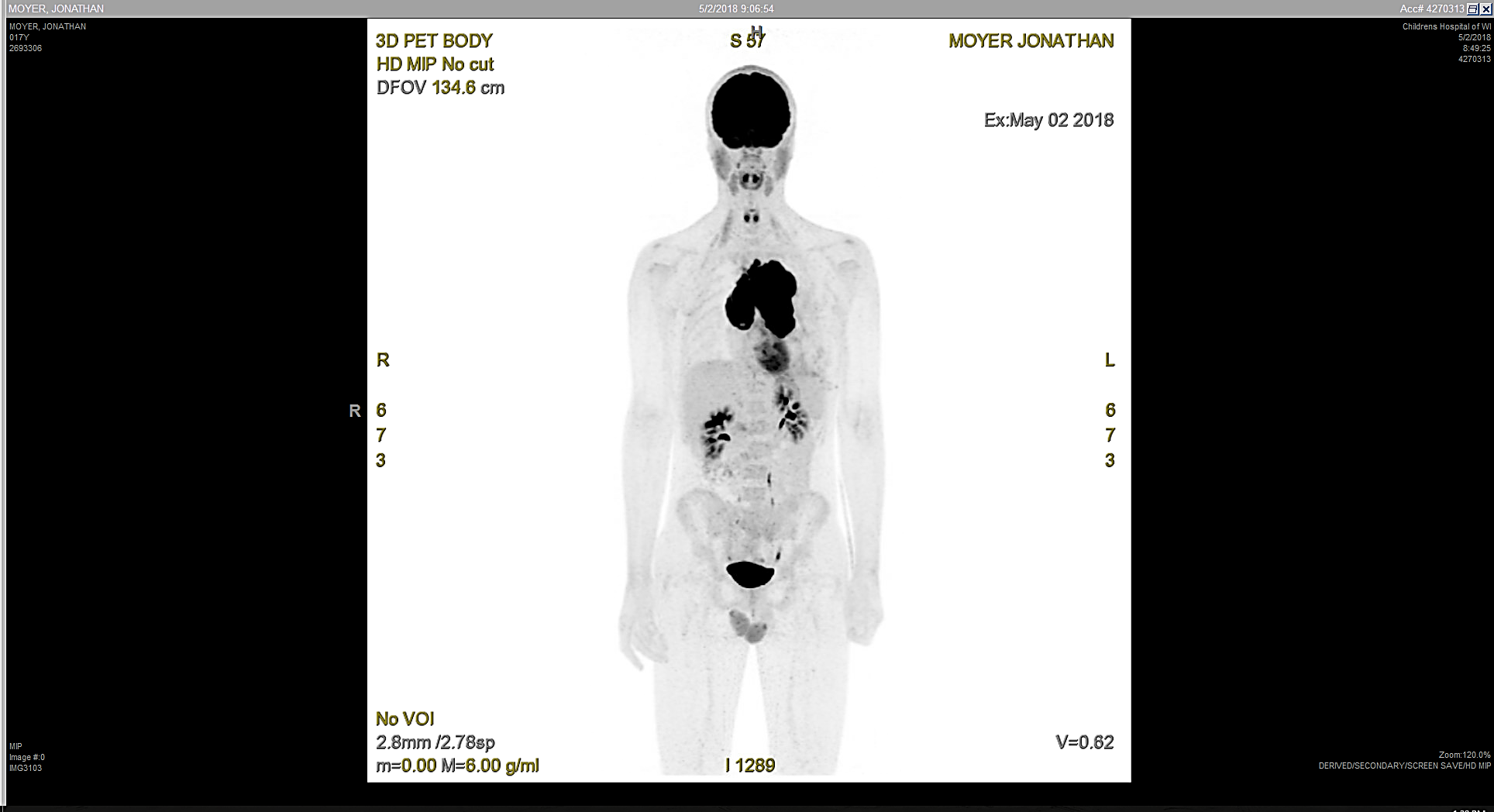 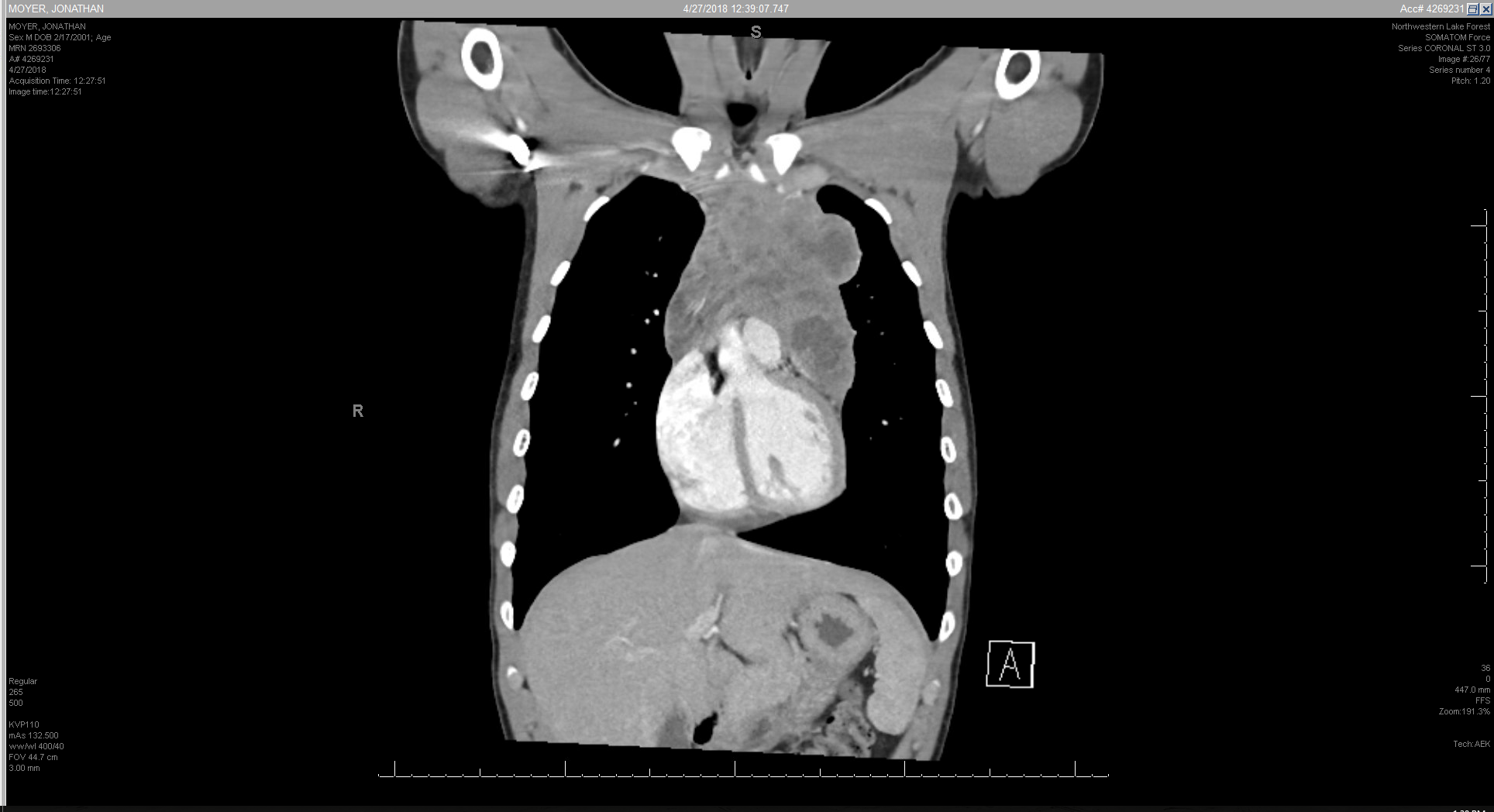 Primary Mediastinal B cell Lymphoma, 
SVC syndrome occurs in ~50%
[Speaker Notes: May express CD10
C-MYC expression may be worse
Pediatric:  Germinal center like
Adults:  Activated B cell like.  May have t(14;18) IgH+BCL2
subtypes of DLBCL (centroblastic, immunoblastic, anaplastic, and T-cell/histiocyte-rich)

Can look very similar to Burkitt lymphoma:  Need histology, immunophenotype and cytogenetics for diagnosis.

GCB express CD10, BCL-6, A-myb and have favorable outcome,  ABC:  BCL-2, IRF4, Cyclin D2.  Type 3 may also exist]
Lymphoblastic Leukemia/Lymphoma
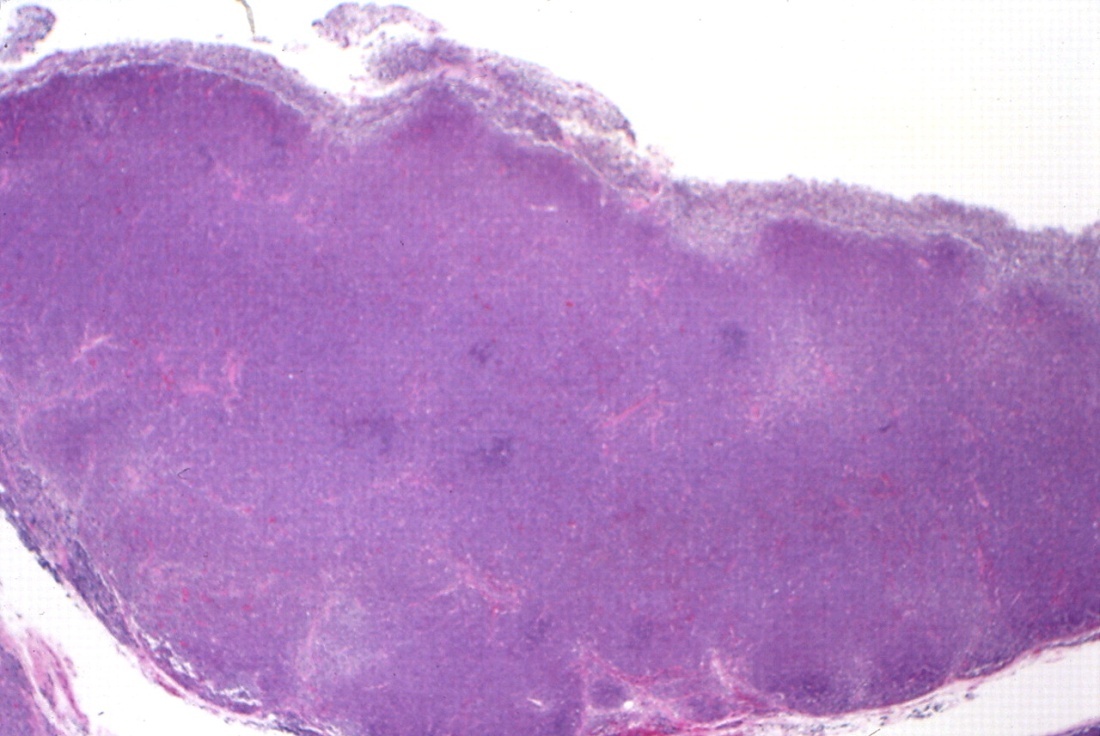 Lymph node architecture  completely effaced
Used with permission. Republished with permission of American Society of Hematology, from Blood, Jan 1, 1946; permission conveyed through Copyright Clearance Center, Inc.
[Speaker Notes: ASH Image Bank (2004);doi: 10.1182/ashimagebank-2004-101255.  Used with permission. Re-used from 2019]
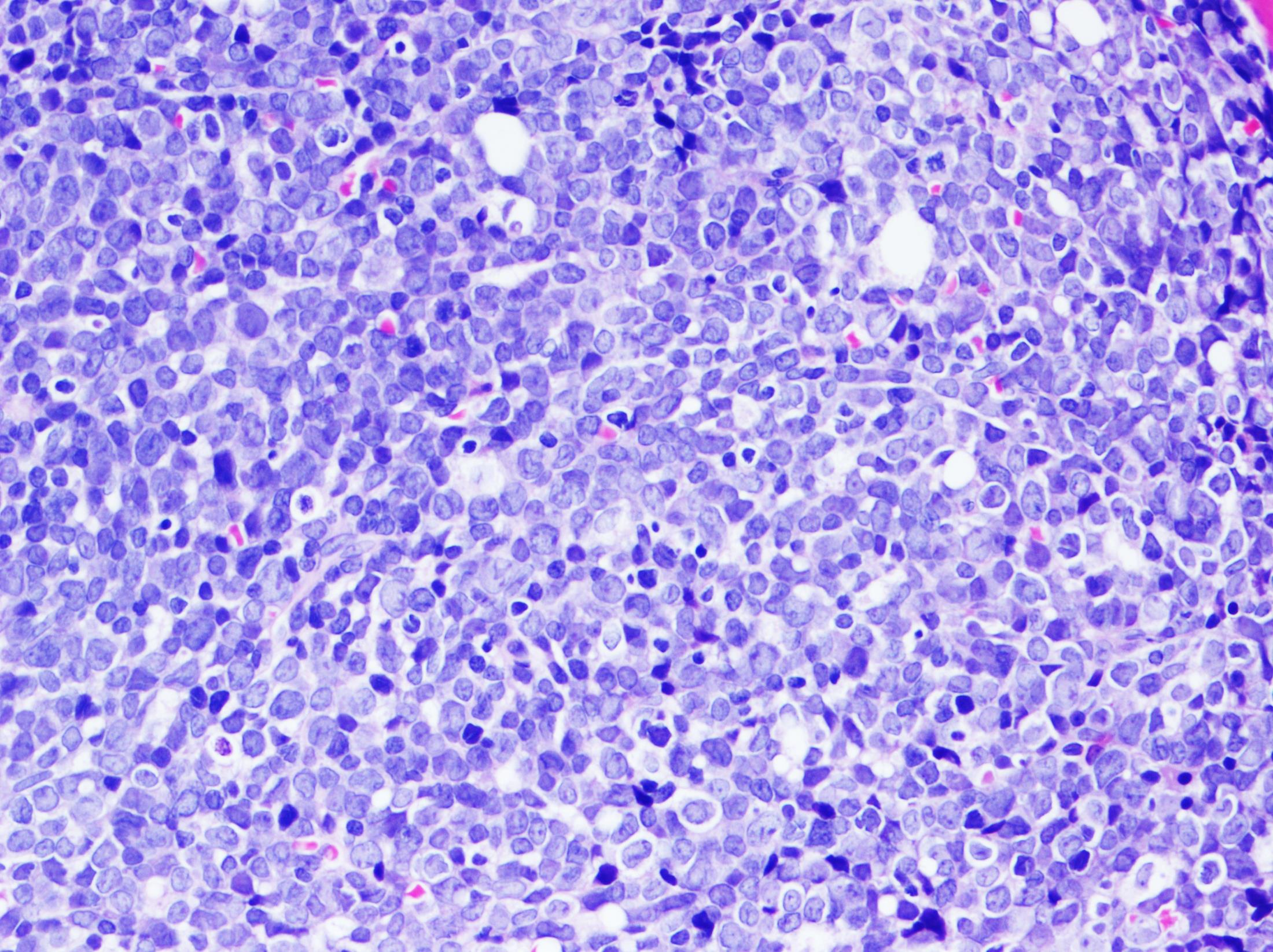 Lymphoblastic Leukemia/Lymphoma
Images courtesy Gabriela Gheorghe, MD
Lymph node architecture is effaced by small to medium sized cells with open chromatin, minute nucleoli. Lymphoblasts of LL & ALL are cytologically identical
[Speaker Notes: Images reused from 2019 course
Pathology courtesy of Dr Gabriela Gheorghe, MD.
Department of Pathology, Medical College of Wisconsin]
Lymphoblastic Leukemia/Lymphoma
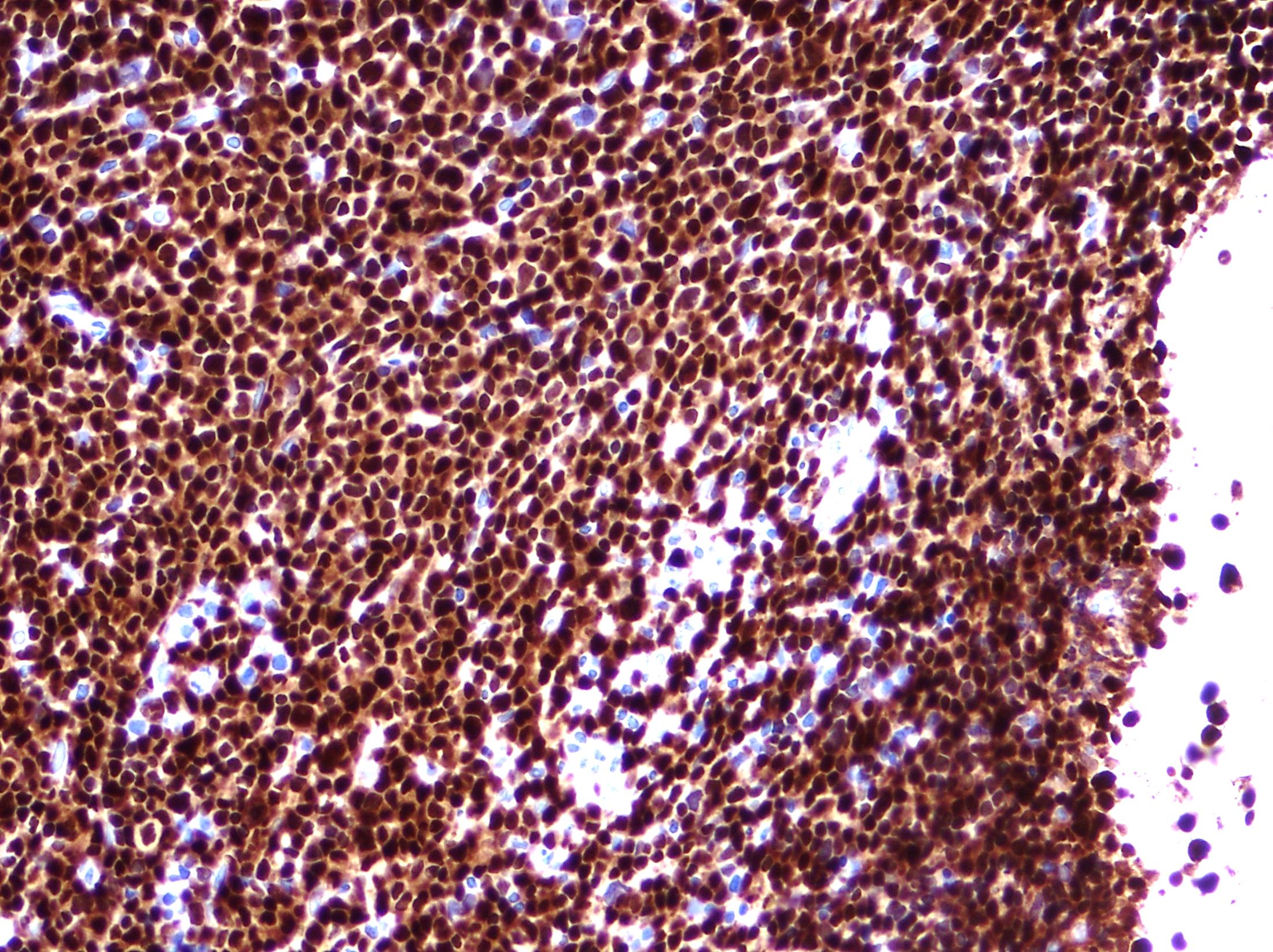 Images courtesy Gabriela Gheorghe, MD
Sheets of TdT+ immature lymphoblasts
[Speaker Notes: Images reused from 2019 course
Pathology courtesy of Dr Gabriela Gheorghe, MD.
Department of Pathology, Medical College of Wisconsin]
Lymphoblastic Leukemia/Lymphoma are a spectrum of malignant lymphoid precursors
Lymphoblastic lymphoma:  <25% blasts in marrow (leukemia is >25% blasts)
T lineage LL		  B lineage LL
Frequency		75% of LL		  25% of LL
Stage			>90% are stage III-IV	  10% are stage III-IV
Site			Mediastinum (75%)	  Isolated nodes
				Marrow           (25%)	  Bone, skin
				CNS rare          (<5%)
Antigens 		TdT, CD1a,2,3,5,7 +4,8	   TdT, CD10,19,22,79a, HLA-DR
Translocations		TCR promoter onto 	   less characterized
Transcription factors
Look for TCRad (14q11), TCRb (7q32-36), TCRg (7p15), and TF genes TAL1, HOX11, LYL1
2019:  for T-LL NOTCHWT with PTENmut or LOH6q do worse (<50% EFS)
[Speaker Notes: 75% present with anterior medistinal mass, pleural effusions
Treat like you would ALL






T cell LL antigens:  1a,2,4,5,7,8,    B cell antigens:  10,19,20,22,HLA-DR
Many translocations exist - most involve TCR promotor or enhancer regions onto 	TF genes such as HOX11, TAL1, LYL1
TCRad (14q11)	   TCRb (7q32-36)	TCRg (7p15)]
14-year-old female with fatigue, tachypnea, palpitations
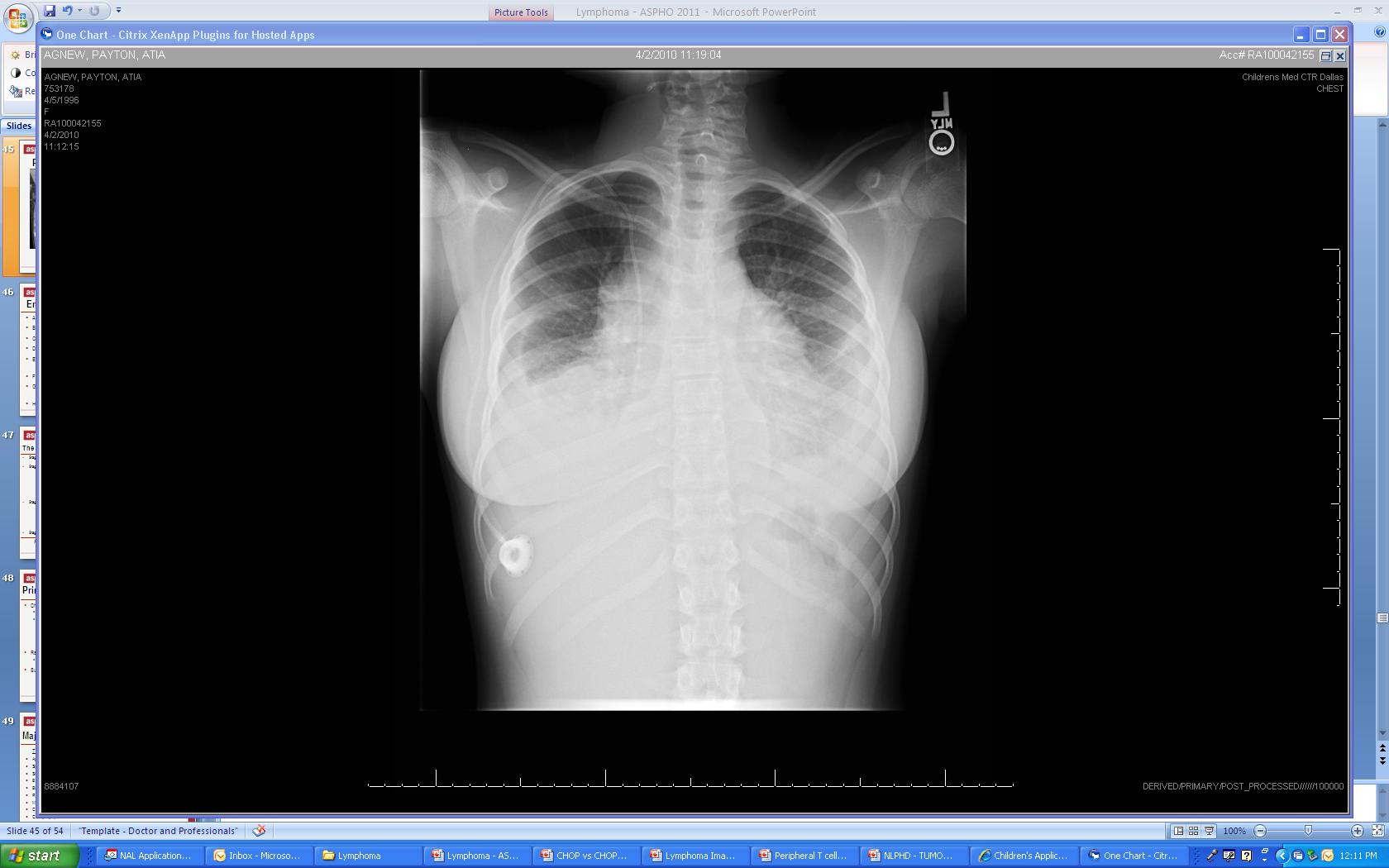 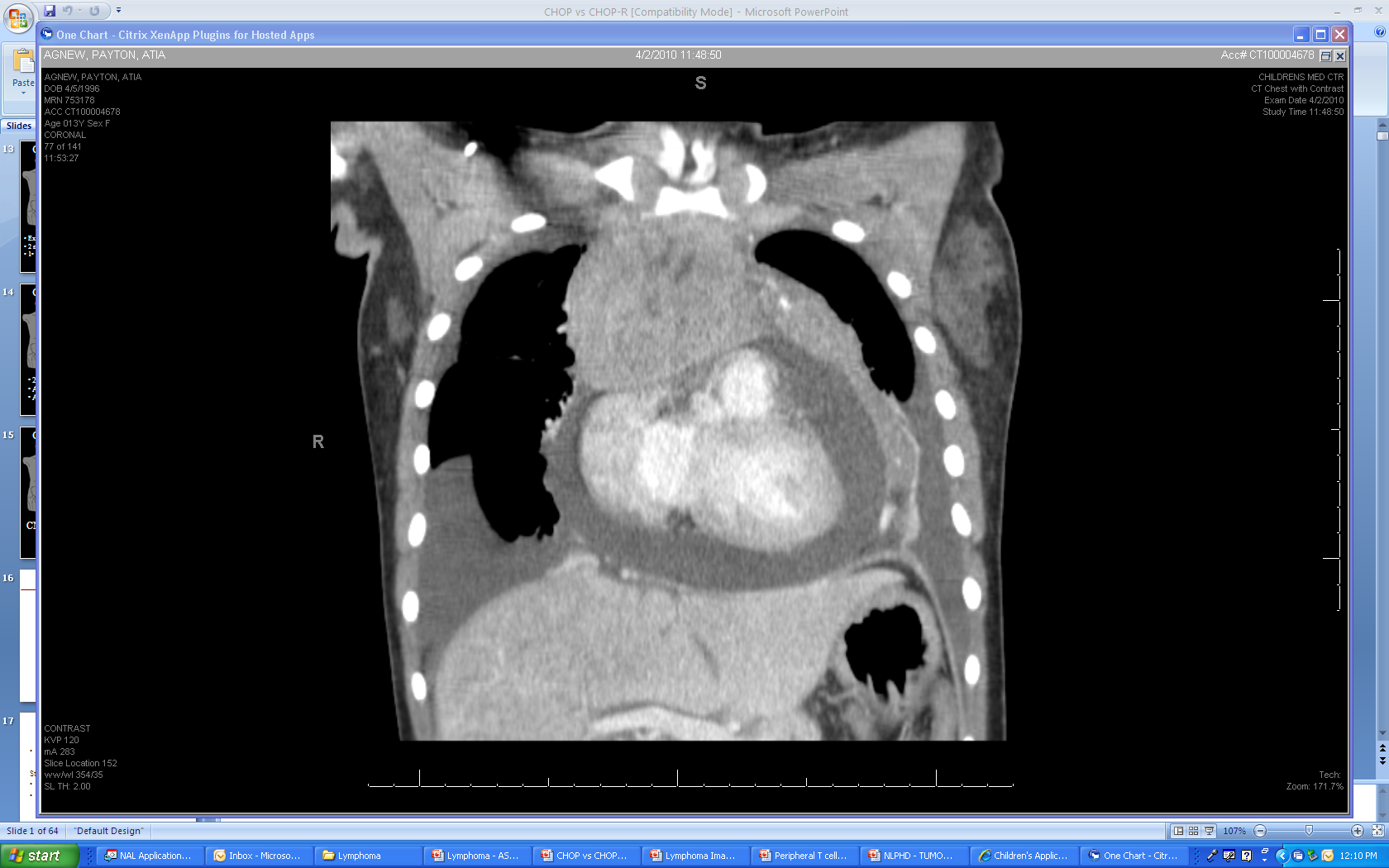 T cell lymphoblastic lymphoma presenting with pleural and pericardial effusions (diagnosed from pericardial fluid), stage III
[Speaker Notes: ALCL – presenting with anterior mediastinal mass. Original Images made into a power point slide by Paul Harker-Murray]
Anaplastic Large Cell Lymphoma
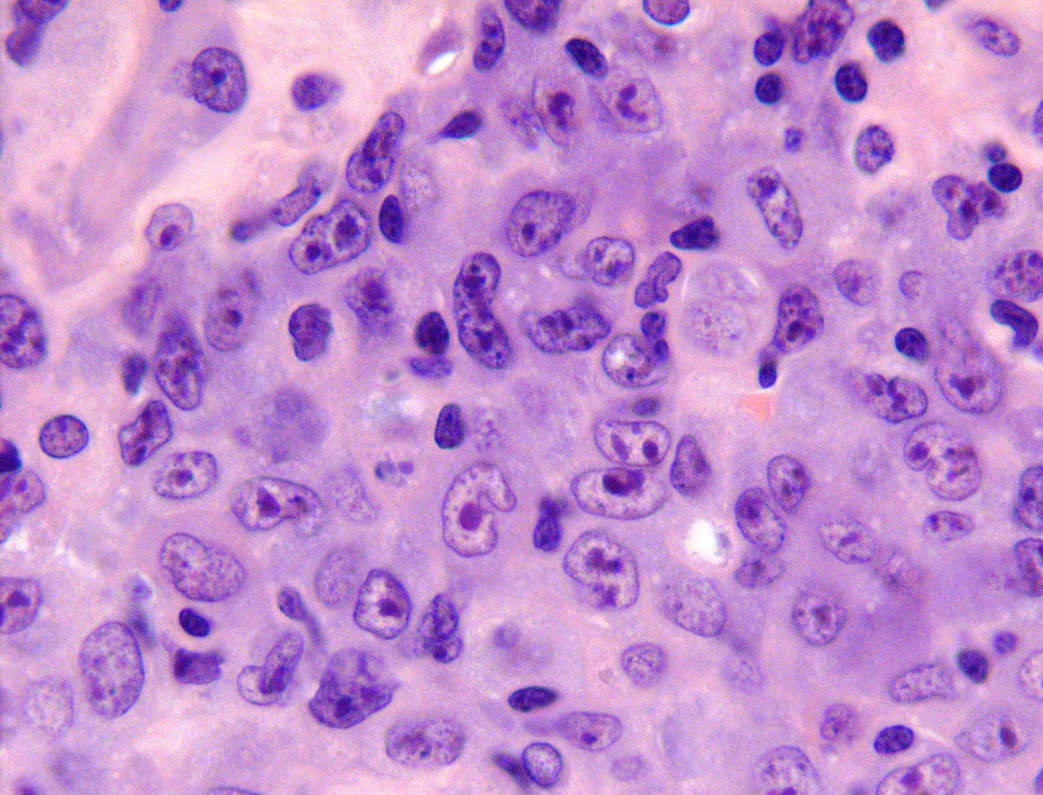 Images courtesy of Dinesh Rakheja, M.B.B.S., M.D.
Large, pleomorphic cells.  Nucleus may be horseshoe like “hallmark” or may be multinucleated
[Speaker Notes: Images courtesy of Dinesh Rakheja, M.B.B.S., M.D., Assistant Professor, Department of Pathology, University of Texas, Southwestern Medical School.  Reused from 2019]
Anaplastic Large Cell Lymphoma
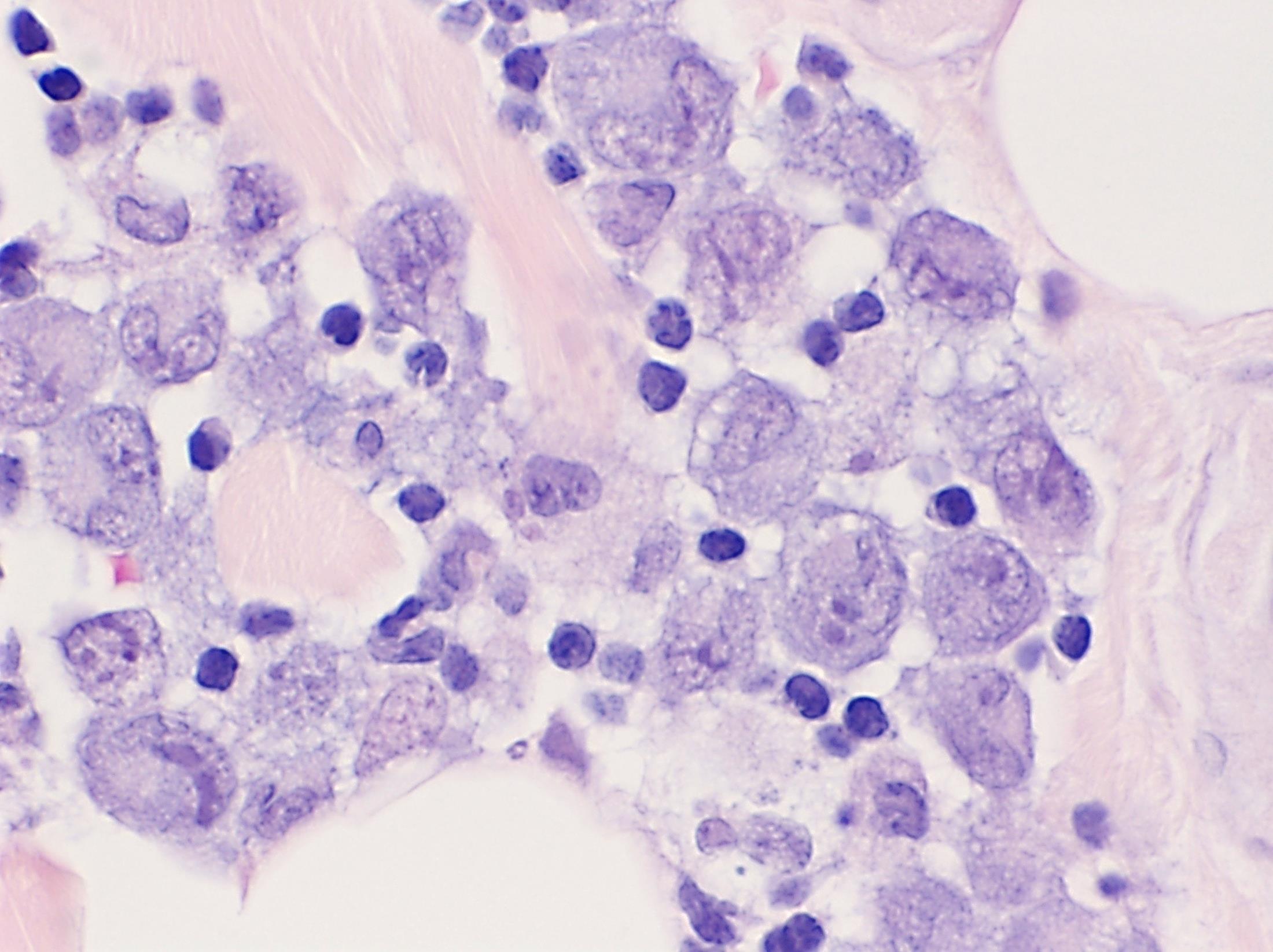 Images courtesy Gabriela Gheorghe, MD
Large, pleomorphic hallmark cells with horseshoe like nucleus and perinuclear hof (clearing)
[Speaker Notes: Images reused from 2019 course
Pathology courtesy of Dr Gabriela Gheorghe, MD.
Department of Pathology, Medical College of Wisconsin


Hof = focal perinuclear clearing seen at the nuclear concavity in plasma cells and in other cells—e.g., lymphoblasts, Reed-Sternberg cells, or osteoblasts—that have eccentrically placed nuclei]
Anaplastic Large Cell Lymphoma
Phenotype:		CD15-, CD30+, CD45+
				T cell markers in 60% (CD3, CD43, CD45RO)
				TCR genes rearranged
Translocations	Overexpression of ALK kinase
				~75% have t(2;5)(p23:35)  NPM-ALK fusion
				  NPM:  nucleophosmin gene
				  ALK:   insulin receptor tyrosine kinase 
Pathway		NPM-ALK  PI-3K, AKT pathways
Presentation	Slowly progressive with systemic symptoms, or
			Highly aggressive, robust inflammatory state, HLH
			May have cutaneous involvement of ALK+ ALCL
cALCL		Cutaneous ALCL (CD30+, ALK negative)
				Separate entity that waxes and wanes
				Requires less therapy
[Speaker Notes: TCR genes rearranged even if surface T cell markers absent. 
NMP-ALK = N terminus of Nucleophosmin gene – catalytic portion of ALK insulin receptor tyrosine kinase
Myc, RAS, MAPK, ad Stat3/5 pathways]
17-year-old male with rash, fevers, weight loss, cervical lymphadenopathy
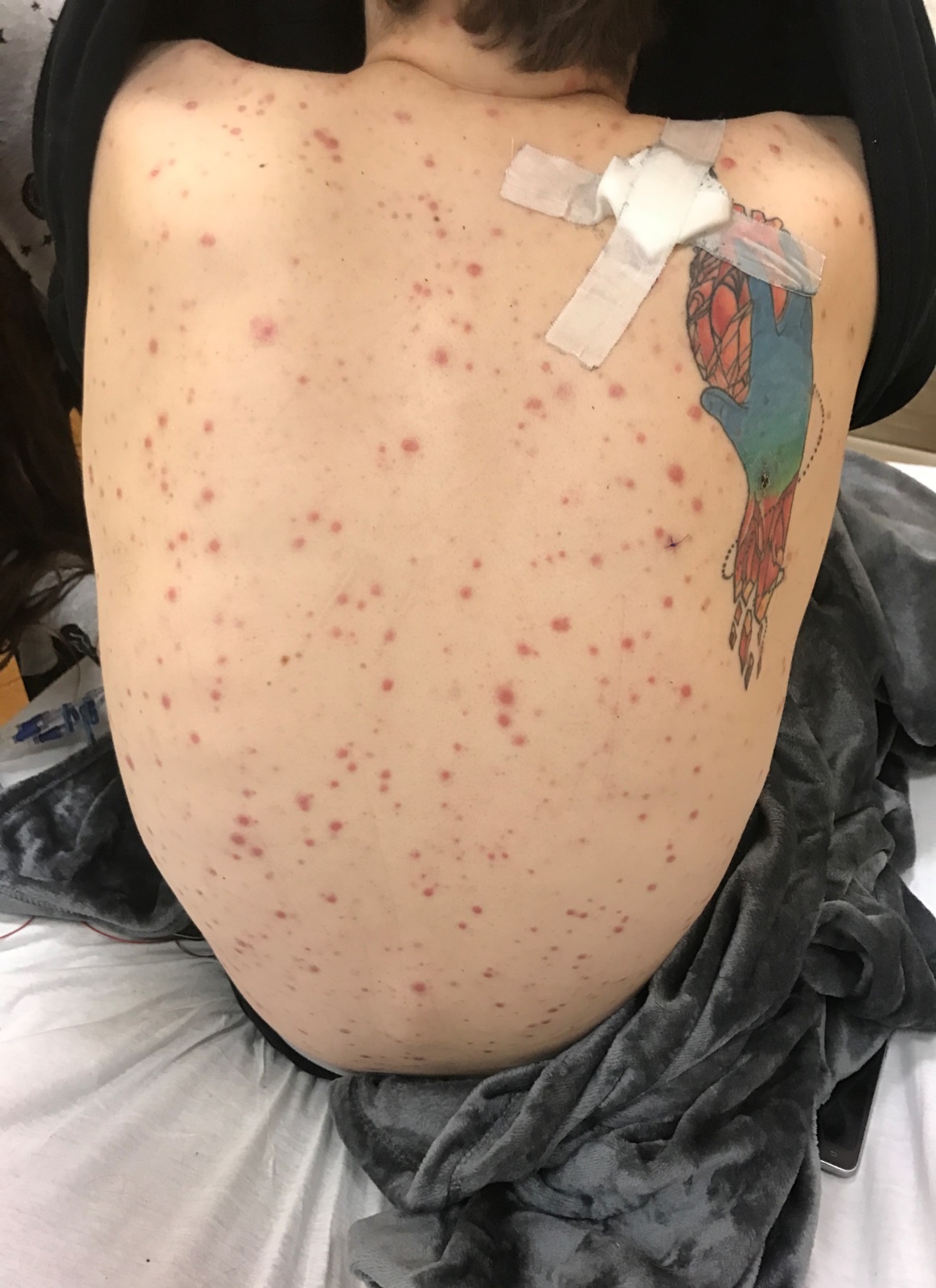 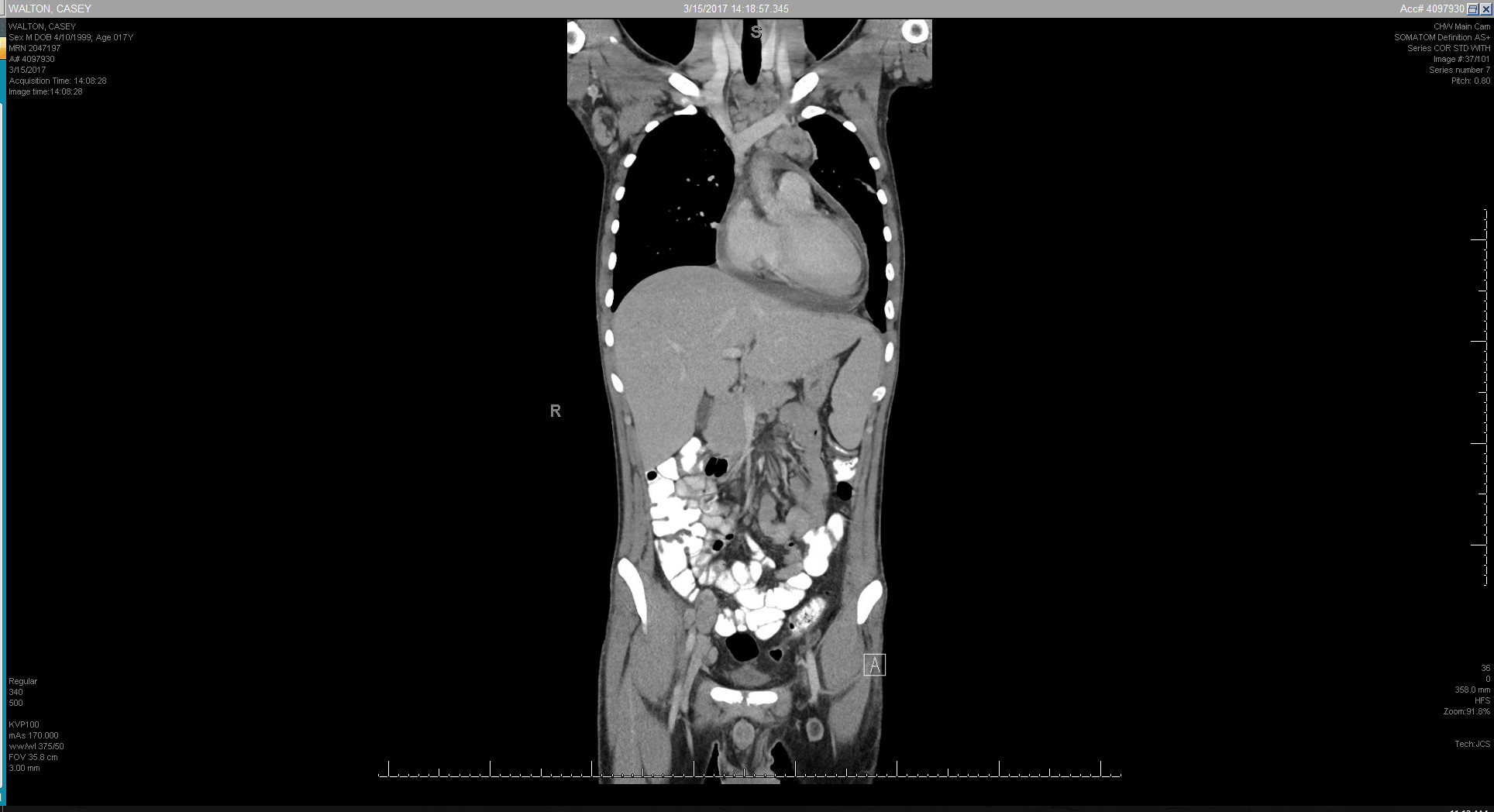 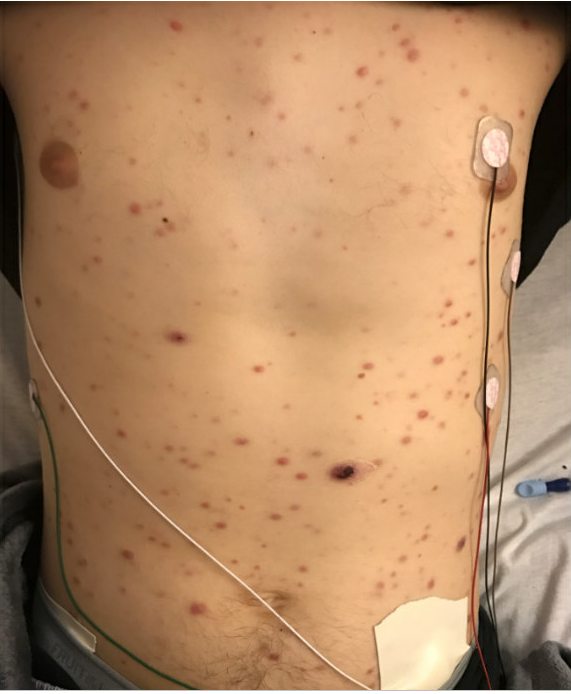 ALCL with cutaneous involvement
[Speaker Notes: ALCL – presenting with anterior mediastinal mass. Original Images made into a power point slide by Paul Harker-Murray]
Comparison of clinical presentations of pediatric NHL
Endemic Burkitt	Jaw swelling, abdominal / orbital swelling, 
				Paraspinal mass, CNS, marrow, intussusception
Sporadic Burkitt	Rapidly expanding abdominal mass / spontaneous tumor lysis
				Marrow, CNS, Non-specific GI symptoms, intussusception
DLBCL		More diverse (LN, liver, spleen, marrow, mediastinum)
				Extranodal abdominal (bowel, mesentery, retroperitoneum)
				Often advanced stage
Primary Mediastinal	Mediastinal mass, local invasion, respiratory symptoms, SVC syndrome in ~50%
Lymphoblastic:	Mediastinal mass, pleural / pericardial effusions
				Pain, dysphagia, dyspnea
ALCL			Slowly progressive, systemic symptoms, organs and skin, nodal, extranodal
			Can be very aggressive, with inflammatory response and HLH
			Advanced disease in 2/3, but CNS and marrow are rare
*Intussusception is almost exclusively abdominal Burkitt or DLBCL
[Speaker Notes: THIS IS A REVIEW SLIDE]
Non-Hodgkin Lymphoma
Epidemiology 
Histology / immunophenotype / genetics / presentation
Burkitt / DLBCL / PMBCL / Lymphoblastic / ALCL
Emergency Presentations
Evaluation, Staging and Risk stratification
Treatment, Outcomes and Late effects
Summarize major differences between HL & NHL
Lymphomas can cause all the Oncologic Emergencies
A  	Airway 	  Compression - superior mediastinal syndrome
B  	Breathing  	  Pulmonary effusions
C  	Circulation	  SVC syndrome, tamponade, arrhythmia
D  	Disability  	  Paraspinal / epidural  pain, paralysis
E   	Electrolytes  	  Tumor lysis syndrome (K, uric acid, PO4 Ca)
				  (spontaneous TLS in Burkitt, treat empirically)
F	Failing organ 	  Kidneys (ureter compression, uric acid)
G	GI  		  Obstruction, intussusception, bleeding, 				  perforation, jaundice, pancreatitis
H   	Hematologic 	  Cytopenias from marrow infiltration
Treat the underlying cause. (steroids, chemotherapy, radiation)
[Speaker Notes: Lymphomas can cause nearly any of the oncologic emergencies



Teaching table made into a power point slide by Paul Harker-Murray]
Sedation can precipitate airway obstruction
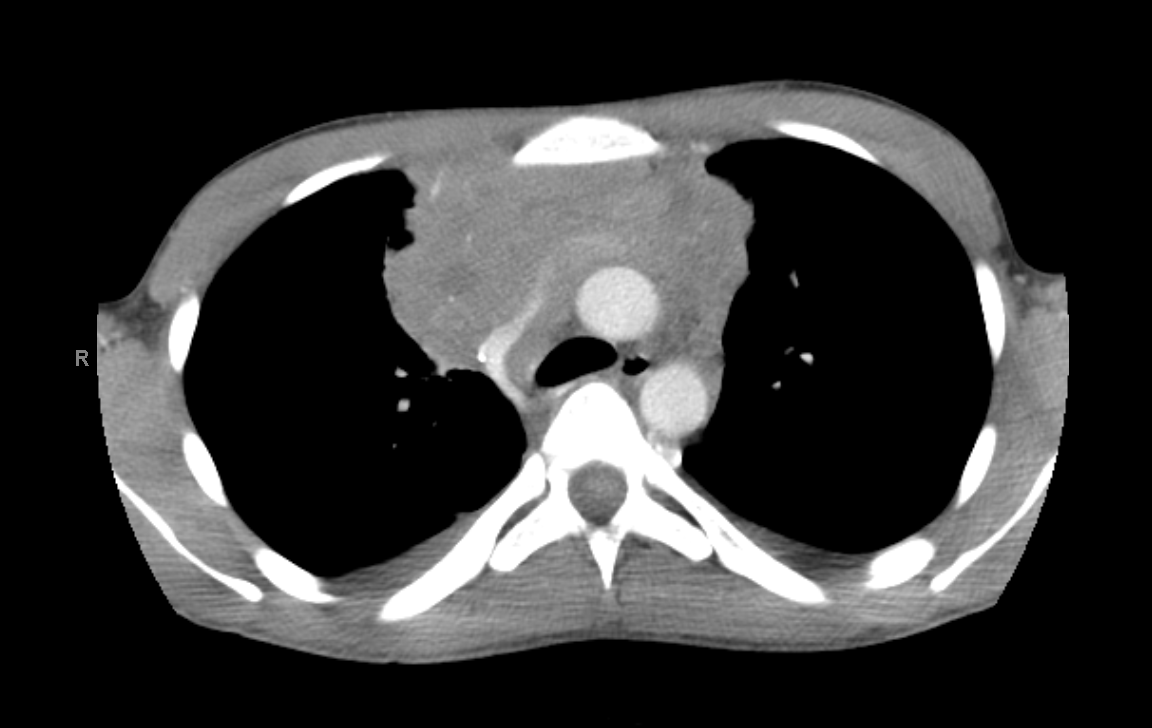 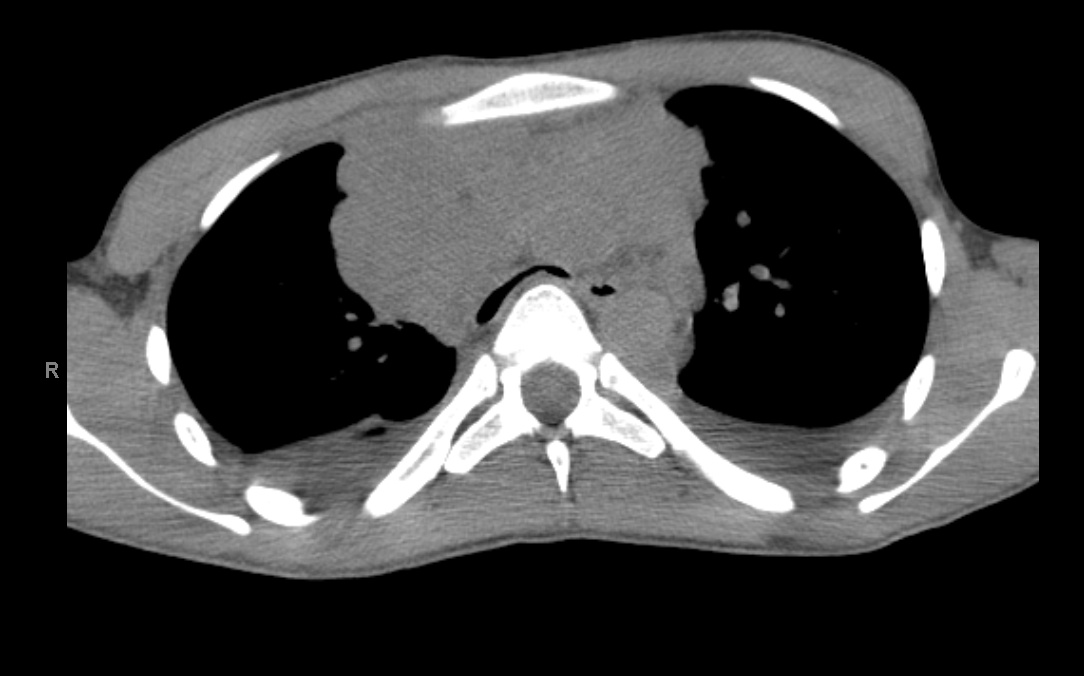 Patent airway in an alert 17-year-old with PMBCL
During sedation for needle biopsy
[Speaker Notes: Sedation or anesthesia may reduce respiratory muscle tone
Slide by Paul Harker-Murray]
DO NOT intubate for “Airway Protection”
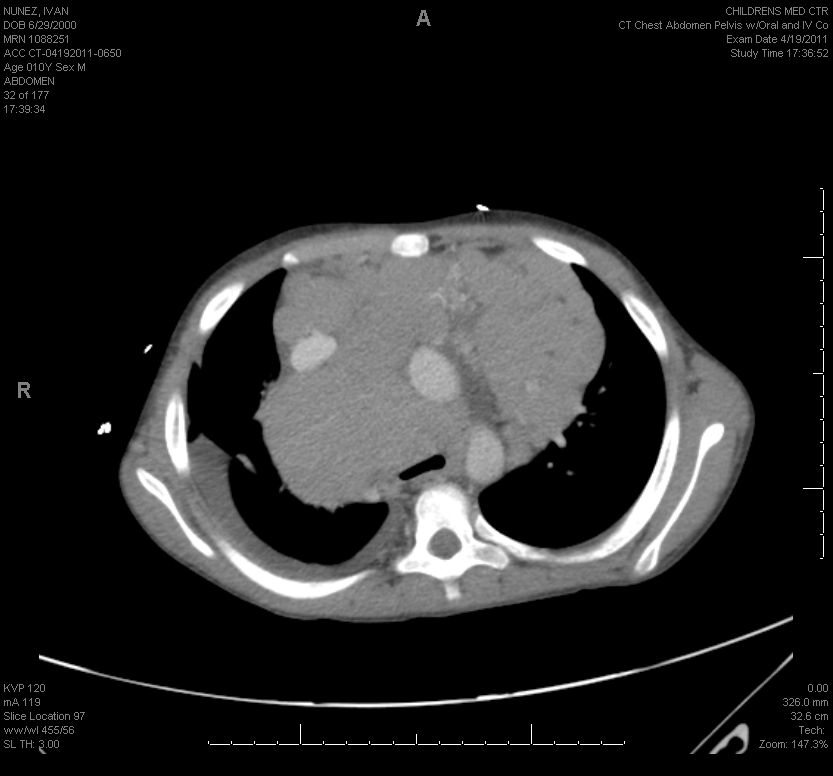 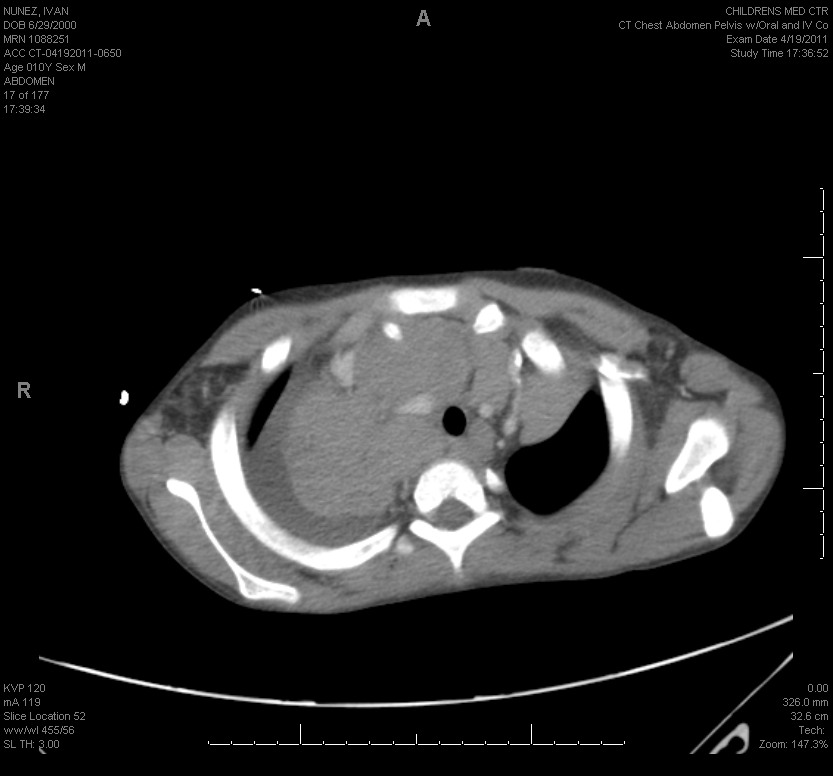 ET tube stops here
Obstruction begins here
SVC / SMS syndrome are Medical Emergencies
Supine positioning and anesthesia place the patient at risk of cardiac and respiratory arrest
Obtain tissue by the least invasive means possible
Bone marrow aspirate and biopsy
Thoracentesis if pleural or pericardial effusion
Lymph node biopsy
CT-guided core-needle biopsy
Emergency management may include steroids or radiation 
Biopsy may become uninterpretable in as little as 48 hrs
[Speaker Notes: Tracheal compression on CT may predict perioperative obstruction 

Steroids:   Methylprednisolone 50 mg/m²/day divided QID, Prednisone 	40–60 mg/m²/day divided QID
Radiation:  	200-400 cGy/dose x 3 doses 		recommended by COG]
Non-Hodgkin Lymphoma
Epidemiology 
Histology / immunophenotype / genetics / presentation
Burkitt / DLBCL / PMBCL / Lymphoblastic / ALCL
Emergency Presentations
Evaluation, Staging and Risk stratification
Treatment, Outcomes and Late effects
Summarize major differences between HL & NHL
Evaluation for Non-Hodgkin lymphoma
Primary Care
History:  respiratory and constitutional “B symptoms”
Physical:  lymphadenopathy, signs of infection, airway compromise
Labs:  CBC/diff, inflammatory markers, biochemistry profile 
Tumor lysis labs:  electrolytes, BUN, Cr, Ca, PO4
Chest X-ray (always), consider CT neck/chest/abdomen
DO NOT give empiric steroids
Tertiary Care
CT neck and chest, CT or MRI of abdomen and pelvis is standard.  
- Most will get FDG-PET - may add sensitivity
Excisional or incisional LN biopsy (histology, flow cytometry, cytogenetics and molecular studies)
Bilateral bone marrow biopsy and aspirate
Cerebral spinal fluid cytology
[Speaker Notes: NO STEROIDS

Excisional biopsy is best for diagnosis.  
histology, LN architecture
Immunochistochemistry.

In patients with symptomatic masses where anesthesia poses a risk, tissue must be obtained in the least invasive way possible:  
- consider a core biopsy (better than FNA)

Note:  flow cytometry does not contribute to the diagnosis of HL]
The St Jude (Murphy) Classification for pediatric NHL
Stage I:	Single nodal or extranodal tumor excluding the mediastinum and abdomen. 

Stage II: 	a) Single extranodal tumor with regional node involvement, or 
			b) Two or more nodal areas on the same side of the diaphragm, or 
			c) Two extranodal tumors on the same side of the diaphragm 
			    (with or without regional node involvement) 
			d) Primary gastrointestinal tract tumor that is resectable (w/o ascites)
			     (usually ileocecal, with/without regional mesenteric node involvement)

Stage III:	a) Two extranodal tumors on opposite sides of the diaphragm
			b) Two or more nodal areas above and below the diaphragm, or
			c) Any intrathoracic disease (lung, pleura, mediastinum, and thymic) or 
			d) All extensive, primary intraabdominal disease, or
			e) All paraspinal or epidural disease (regardless of other tumor sites)

Stage IV:	Bone marrow involvement >5% 
		CNS involvement (other than facial nerve palsy or paraspinal disease)
		   CSF blasts, CNS mass, CN palsy, cord compression, parameningeal disease
Pediatric NHL progression is not orderly & predictable (like HL), and 
the Ann Arbor system does not adequately predict prognosis
Adapted from Murphy SB. Semin Oncol 1980;7:332–339.
[Speaker Notes: Ann Arbor Staging system does not adequately reflect NHL prognosis. Childhood NHL does not progress in the orderly and predictable lymphatic pattern that Hodgkin lymphoma (HL) does and extensive extranodal disease is common Adapted from Murphy SB. Classification, staging and end results of treatment of childhood non-Hodgkin lymphomas: dissimilarities from lymphomas in adults. Semin Oncol 1980;7:332–339.]
The St Jude (Murphy) Classification for pediatric NHL
Stage I:	Single nodal or extranodal tumor excluding the mediastinum and abdomen. 

Stage II: 	a) Single extranodal tumor with regional node involvement, or 
			b) Two or more nodal areas on the same side of the diaphragm, or 
			c) Two extranodal tumors on the same side of the diaphragm 
			    (with or without regional node involvement) 
			d) Primary gastrointestinal tract tumor that is resectable (w/o ascites)
			     (usually ileocecal, with/without regional mesenteric node involvement)

Stage III:	a) Two extranodal tumors on opposite sides of the diaphragm
			b) Two or more nodal areas above and below the diaphragm, or
			c) Any intrathoracic disease (lung, pleura, mediastinum, and thymic) or 
			d) All extensive, primary intraabdominal disease, or
			e) All paraspinal or epidural disease (regardless of other tumor sites)

Stage IV:	Bone marrow involvement >5% 
		CNS involvement (other than facial nerve palsy or paraspinal disease)
		   CSF blasts, CNS mass, CN palsy, cord compression, parameningeal disease
Pediatric NHL progression is not orderly & predictable (like HL), and 
the Ann Arbor system does not adequately predict prognosis
Adapted from Murphy SB. Semin Oncol 1980;7:332–339.
[Speaker Notes: Ann Arbor Staging system does not adequately reflect NHL prognosis. Childhood NHL does not progress in the orderly and predictable lymphatic pattern that Hodgkin lymphoma (HL) does and extensive extranodal disease is common Adapted from Murphy SB. Classification, staging and end results of treatment of childhood non-Hodgkin lymphomas: dissimilarities from lymphomas in adults. Semin Oncol 1980;7:332–339.]
Risk stratification for mature B cell lymphoma
French Society of Pediatric Oncology (FAB/LMB)
Stratum A:	Completely resected stage I / abdominal stage II
Stratum B:	Nonresected stage I-IV 
Stratum C:	CNS+ or >25% blasts in marrow

Berlin-Frankfurt-Munster (BFM)
Stratum R1	Completely resected stage I, 	Completely resected abdominal stage II
Stratum R2	Stage III with LDH <500	Nonresected stage I/II 	
Stratum R3	Stage III with LDH 500-999	Stage IV (marrow >25% blasts) & LDH<1,000
Stratum R4	Stage III with LDH ≥1,000 	Stage IV (marrow >25% blasts) & LDH≥1,000 
							Stage IV with any CNS disease
[Speaker Notes: Higher risk:	
Stage, 
Increased Marrow involvement
CNS disease

Patte C, Philip T, Rodary C, et al. Improved survival rate in children with stage III and IV B cell non-Hodgkin's lymphoma and leukemia using multi-agent chemotherapy: results of a study of 114 children from the French Pediatric Oncology Society. J Clin Oncol 1986;4:1219–1226.
Reiter A, Schrappe M, Parwaresch R, et al. Non-Hodgkin's lymphomas of childhood and adolescence: results of a treatment stratified for biologic subtypes and stage—a report of the Berlin-Frankfurt-Munster Group. J Clin Oncol 1995;13:359–372.]
Non-Hodgkin Lymphoma
Epidemiology 
Histology / immunophenotype / genetics / presentation
Burkitt / DLBCL / PMBCL / Lymphoblastic / ALCL
Emergency Presentations
Evaluation, Staging and Risk stratification
Treatment, Outcomes and Late effects
Summarize major differences between HL & NHL
Principles of therapy for Pediatric NHL
Most receive			Exception
Chemotherapy 		Pediatric Follicular (completely resected) 				NLPHL (completely resected Stage I)
CNS prophylaxis 		Resected abdominal Burkitt / DLBCL
Short duration / intense 	Lymphoblastic lymphoma 
No radiation		CNS+ Lymphoblastic lymphoma

Burkitt leukemia: 		Treat like Burkitt lymphoma
Lymphoblastic  		Induction, consolidation, & maintenance.    
       Lymphoma:		  Duration of therapy of at least 2 years

Survival is high:		Burkitt/DLBCL	  	~95%
					Lymphoblastic   	~92%
					ALCL		  	~90%
					PMBCL			~80%
Chemotherapy for pediatric NHL
Risk adapted (all diagnoses):  
Higher stage → more cycles / higher doses
Example:
Completely resected abdominal Burkitt:    	2 cycles of chemotherapy
Burkitt leukemia with CNS involvement:	6 cycles of chemotherapy

Response based for (Burkitt and DLBCL)	
Monitor response based on CT imaging.  Biopsy PET-negative residual mass
Incomplete response by CT & biopsy → more cycles & higher doses
Example:  Stage III Burkitt lymphoma of the abdomen
Usually in complete remission after 2 cycles of intensive chemotherapy
If not in remission, intensify therapy (6 cycles total)
Specific Treatments:  http://www.cancer.gov/cancertopics/pdq/pediatrictreatment
[Speaker Notes: Specifics: www.cancer.gov/cancertopics/pdq]
Specific treatments can be found at this site
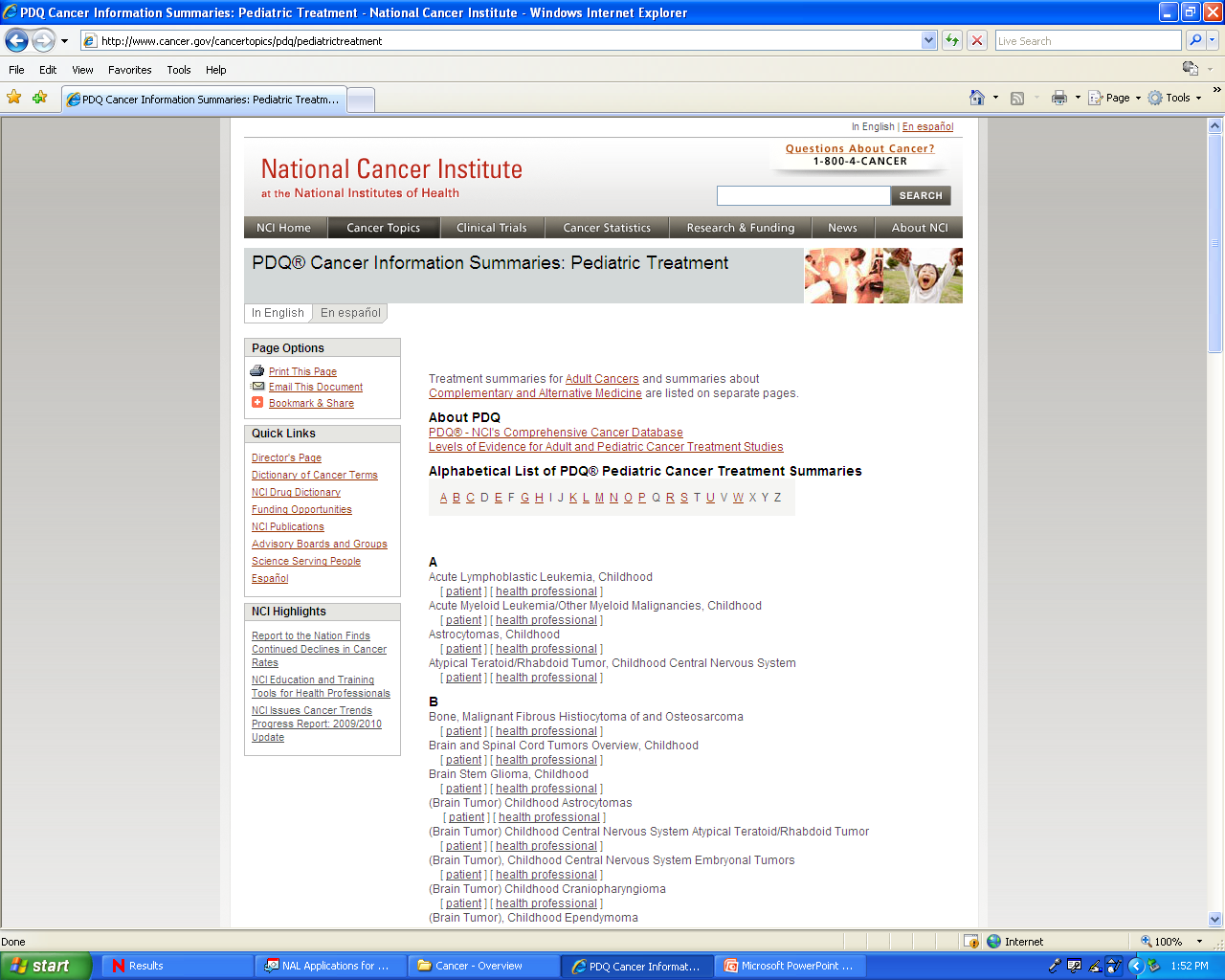 http://www.cancer.gov/cancertopics/pdq/pediatrictreatment
Disease specific treatment pearls
Disease		Pearl
Burkitt		Rituximab improves outcomes for high stage disease
      DLBCL		(Stage III with high LDH, all stage IV)

PMBCL		Treatment includes ritixumab.  
			May benefit from checkpoint inhibitor

ALCL		Prolonged monotherapy with brentuximab, crizotinib, or				vinblastine can result in durable remission in relapsed ALCL

T-LLy		Nelarabine reduces CNS relapses T-ALL

B-LLy		Unlike B ALL, relapsed B-LLy has a very poor prognosis
			CD19-directed immunotherapy may be an option
Indications for Hematopoietic Stem Cell Transplant
Disease		Type 			Indication		
Burkitt/DLBCL	Autologous		1st relapse (CR2) (some do Auto+allo)

T-LLy		Allogeneic		1st relapse (CR2)

B-LLy		Allogeneic		1st relapse (CR2)

PMBCL		Auto/Allo		1st relapse (CR2), No standard of care 

ALCL		Allogeneic*		No standard of care.  Maybe CR3 
						- EFS 50-67% with chemo (relapse <12 vs >12m)
						- Crizotinib, rituximab, vinblastine monotherapy 							   can all induce prolonged remission 
						- High risk small cell variant in CR1?   								 	*Outcomes with Allo > Auto (GVL effect?)
Late Effects of NHL depend on the type of chemotherapy delivered
Skeletal		 Bone Growth, AVN 	Steroids
Cardiac:  		Cardiomyopathy, 		Anthracyclines, Alkylating agents 
				effusion, pericarditis, 
				CHF, CAD, AMI 				
Neuro:		Neurocognitive 		Intrathecal medications, 
							High dose methotrexate	
Endocrine:  	Infertility			Alkylating agents
Malignancy:	AML/MDS			Alkylating agents, Epipodophyllotoxins
			Solid tumors			Alkylating agents
[Speaker Notes: 85-95% EFS – current goal is to limit late effects

Some protocols omit radiation for subsets of patients.

In general, even if event free survival for patients who do and do not receive radiation therapy, overall survival is often similar.

Decision to use radiation may depend on the intensity of the salvage therapy.


Doxorubicin can cause radiation recall pneumonitis.  
Pulmonary VOD is rare, but occurs.  
Cyclophosphamide may exacerbate anthracycline or radiation induced cardiac injury.  
Mechlorethamine > cyclophosphamide]
Non-Hodgkin Lymphoma
Epidemiology 
Histology / immunophenotype / genetics / presentation
Burkitt / DLBCL / PMBCL / Lymphoblastic / ALCL
Emergency Presentations
Evaluation, Staging and Risk stratification
Treatment, Outcomes and Late effects
Summarize major differences between HL & NHL
Major differences in Pediatric HL vs NHL
Trait			Hodgkin 			Non-Hodgkin
Age			>10 years, bimodal	  	<10 years
Spread		Contiguous nodes	  	Systemic disease
B symptoms		Prognostic		  	Not prognostic
Bulk disease		Prognostic 		  	Not prognostic
Marrow eval      	YES (PET)		  	YES (Biopsy)
Flow cytometry	NO			  	YES
CSF evaluation	NO			  	YES
CNS prophylaxis	NO			  	YES
Staging		Ann Arbor 		  	St Jude (Murphy)
Radiation 		YES (esp slow response)	NO (some CNS+ T-LL)
[Speaker Notes: Central nervous system (CNS) involvement by HL is rare, with a reported incidence of less than 0.02% [1]. In most cases, it occurs in the setting of relapsed systemic disease, but has been known to present in isolation or with systemic disease remission.  1. Re D, Fuchs M, Schober T, et al. CNS involvement in Hodgkin’s lymphoma. J Clin Oncol 2007;25:3182.]
Staging is different between HL and HL
Hodgkin 			Non-Hodgkin

Stage		Ann Arbor		   	St Jude (Murphy)
I		Single node/site	         	Single node/site,  GI or intrathoracic
II		>2 nodes/sites	        	>2 nodes/sites,     1o GI if >95% resected
III		Crosses diaphragm	       	Crosses diaphragm
						Extensive GI involvement
					       	Any intrathoracic, paraspinal, epidural
IV		Disseminated 	      	Marrow or CNS 
			(>1 extranodal site)
substage 	 B symptoms 		-------------
			 Bulk disease
Intrathoracic:  mediastinal, lung, pleura, thymus
[Speaker Notes: Original Chart by Paul Harker-Murray]
Agents to know in 2021
Agent			Mechanism				Potential use
Rituximab			anti-CD20				Burkitt, DLBCL, NLPHL
Nelarabine			Purine analogue			T ALL, T-LLy
Brentuximab vedotin	anti-CD30 conjugated to MMAE	cHL, ALCL
Crizotinib			ALK inhibitor				ALCL, neuroblastoma
Nivolumab,			Checkpoint inhibitor; reverses	cHL, NLPHL, 
        Pembrolizumab		inactivation of anti-tumor T cells	ALCL, PMBCL
T cell therapy		CTL specific for EBV LMP		EBV+ classic HL, PTLD
Bortezomib			Proteasome inhibitor; 		T-LL, T ALL, cHL
				blocks degradation of IkB
[Speaker Notes: Brentuximab
EBV-CTL
Rituximab
Polatuzumab

Nivolumab, pembrolizumab
Bortezomib
HDAC inhibitor
Bendamustine]
Staging and Response Reviews
Hodgkin Lymphoma
Cheson et al., Recommendations for Initial Evaluation, Staging, and Response Assessment of Hodgkin and Non-Hodgkin Lymphoma: The Lugano Classification. 2014; J Clin Oncol 32:3059-3067.
Cheson et al., Refinement of the Lugano Classification lymphoma response criteria in the era of immunomodulatory therapy Blood 2016;128(21):2489-2496
Non-Hodgkin Lymphoma
Rosolen et al., Revised International Pediatric Non-Hodgkin Lymphoma Staging System. J Clin Oncol, 33, 2112–2118.
Sandlund et al., International Pediatric Non-Hodgkin Lymphoma Response Criteria. J Clin Oncol. 2015 Jun 20;33(18):2106-11.
[Speaker Notes: Brentuximab
EBV-CTL
Rituximab
Polatuzumab

Nivolumab, pembrolizumab
Bortezomib
HDAC inhibitor
Bendamustine]
Reviews for Providers
Pediatric Non-Hodgkin Lymphoma
Special Issue on Non-Hodgkin Lymphoma in the Younger and Paediatric Patient:  British Journal of Hematology. May 2016 Volume 173, Issue 4, Pages 497-654 

Management of Mediastinal Masses
Pediatric Anterior Mediastinal Mass: A Review Article. Pearson et al., Semin Cardiothorac Vasc Anesth. 2015 Sep;19(3):248-54. 
Management of anterior mediastinal masses in children.  Garery et al., Eur J Pediatr Surg. 2011 Oct;21(5):310-3.
Management of children and adolescents with a critical airway due to compression by an anterior mediastinal mass. Perger  et al., J Pediatr Surg. 2008 Nov;43(11):1990-7.
[Speaker Notes: Brentuximab
EBV-CTL
Rituximab
Polatuzumab

Nivolumab, pembrolizumab
Bortezomib
HDAC inhibitor
Bendamustine]
Special Thanks To:
Gabriella Gheorghe, MD, Department of Pathology, Medical College of Wisconsin for histology images 
Dinesh Rakheja, MBBS, MD, Department of Pathology, University of Texas, Southwestern Medical School for histology images 
David Hodgson, MD, MPH, FRCPC.  University of Toronto, for radiation field images
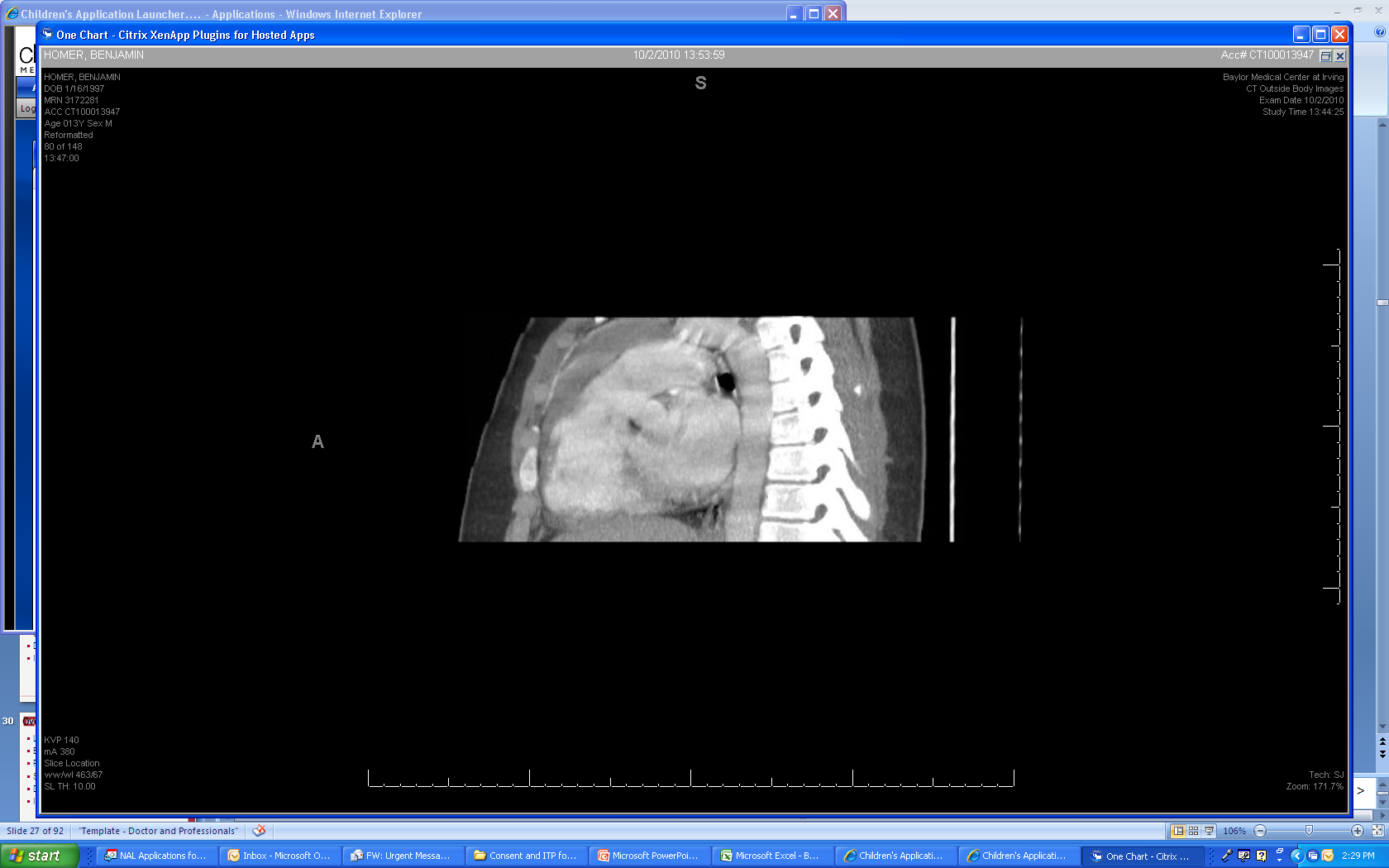 Diagnosis?
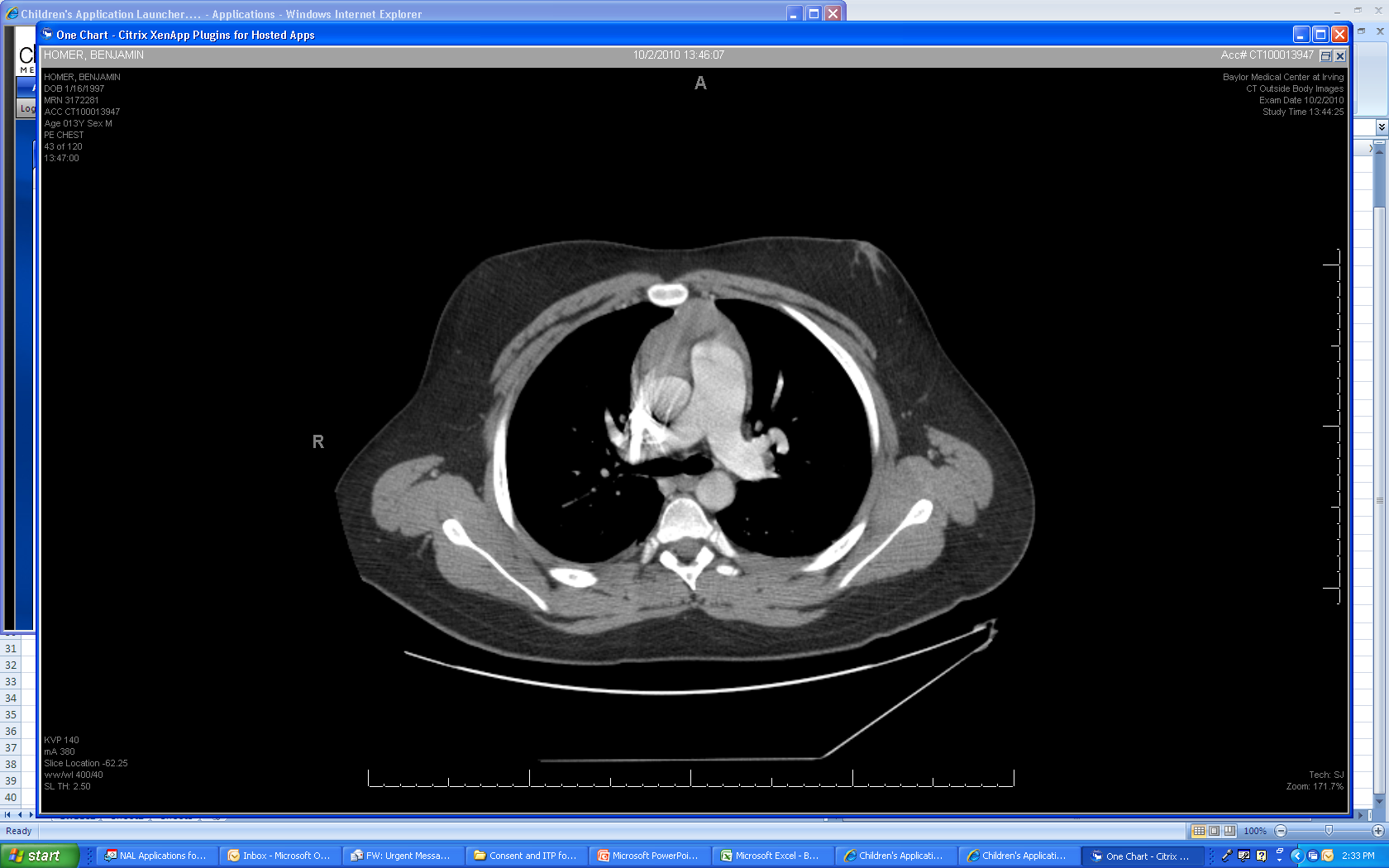 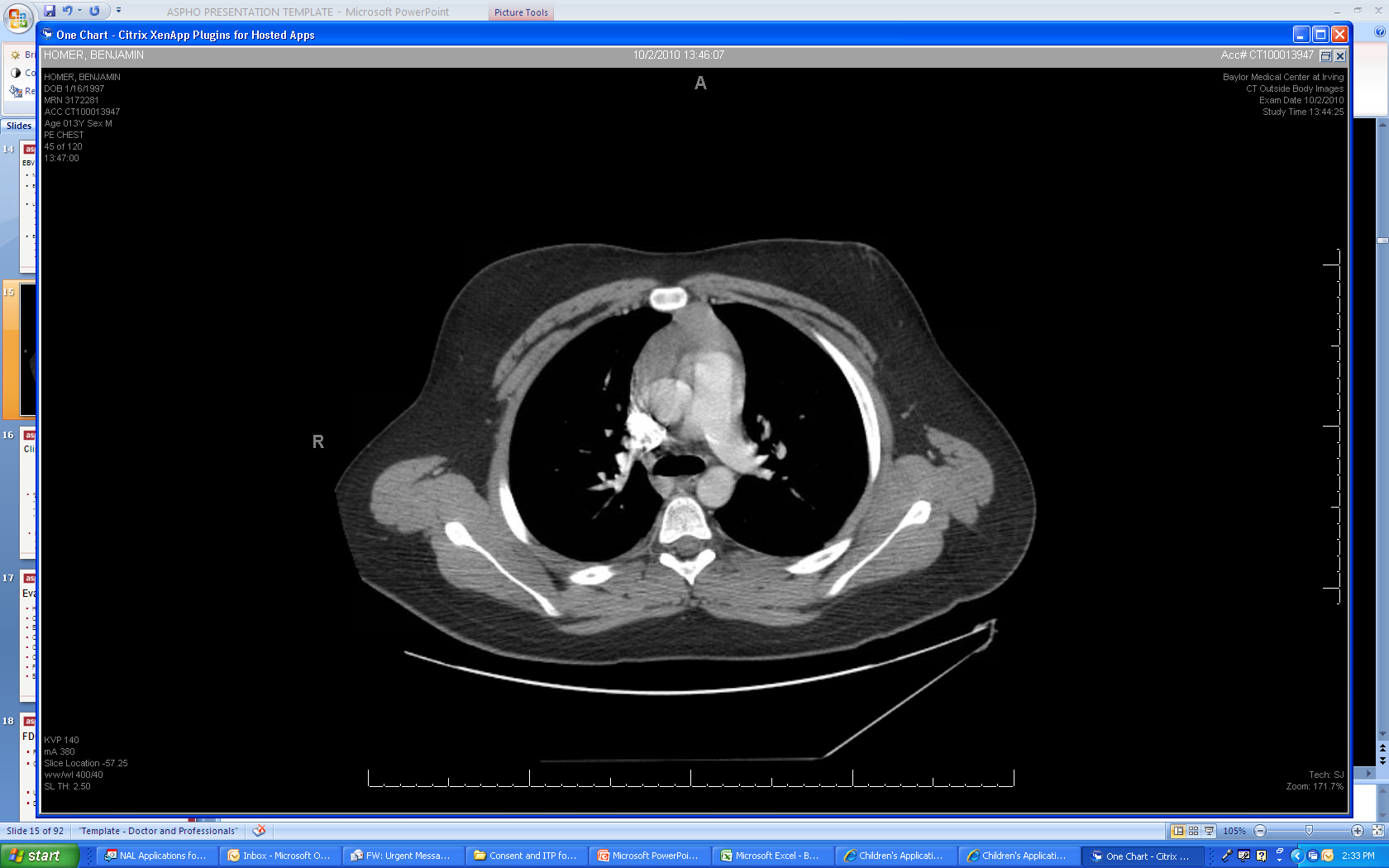 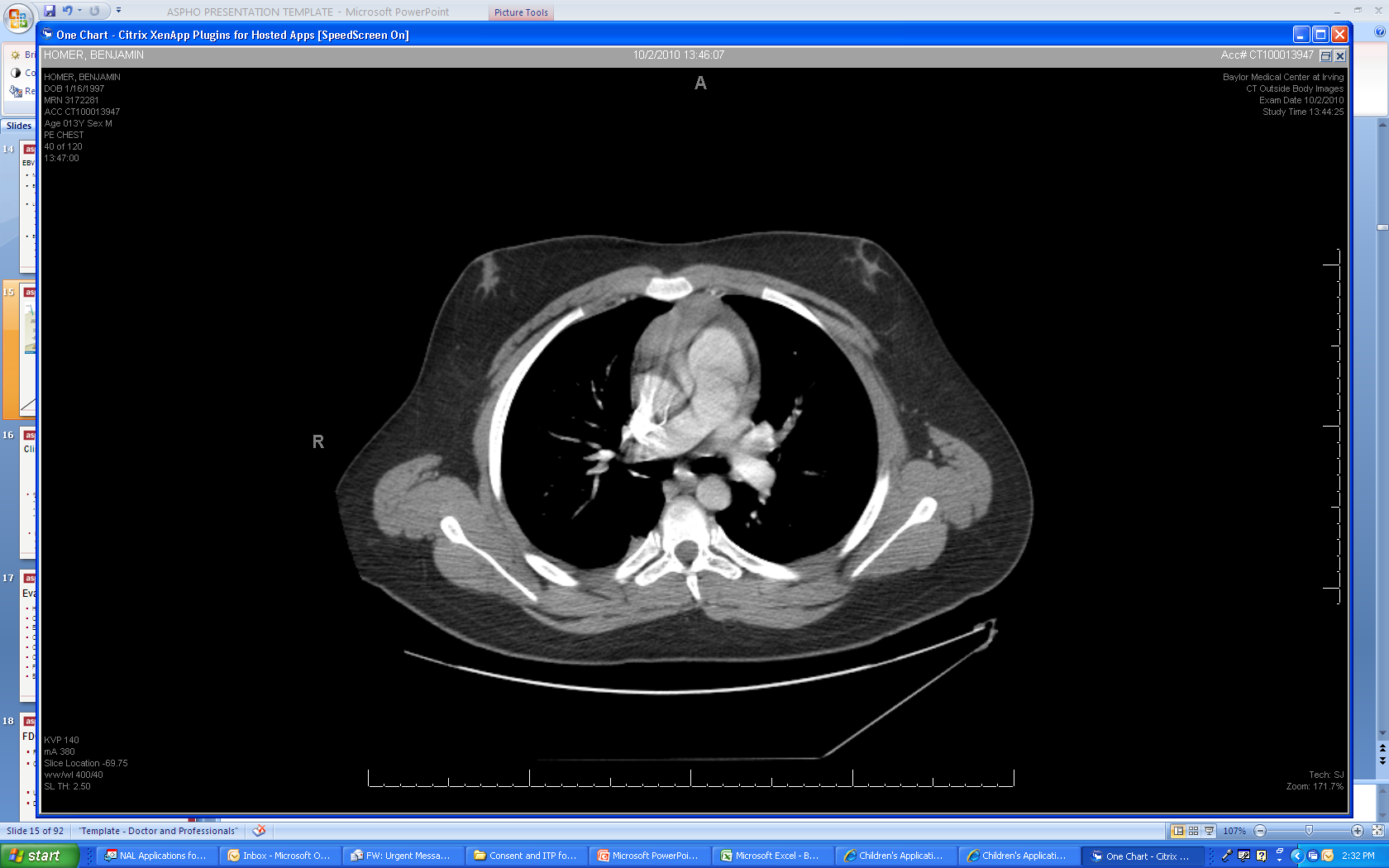 Saturday night transfer:  90 kg 13 year old male with orthopnea, shortness of breath and an anterior mediastinal mass
[Speaker Notes: Original Images made into a power point slide by Paul Harker-Murray]
Questions?
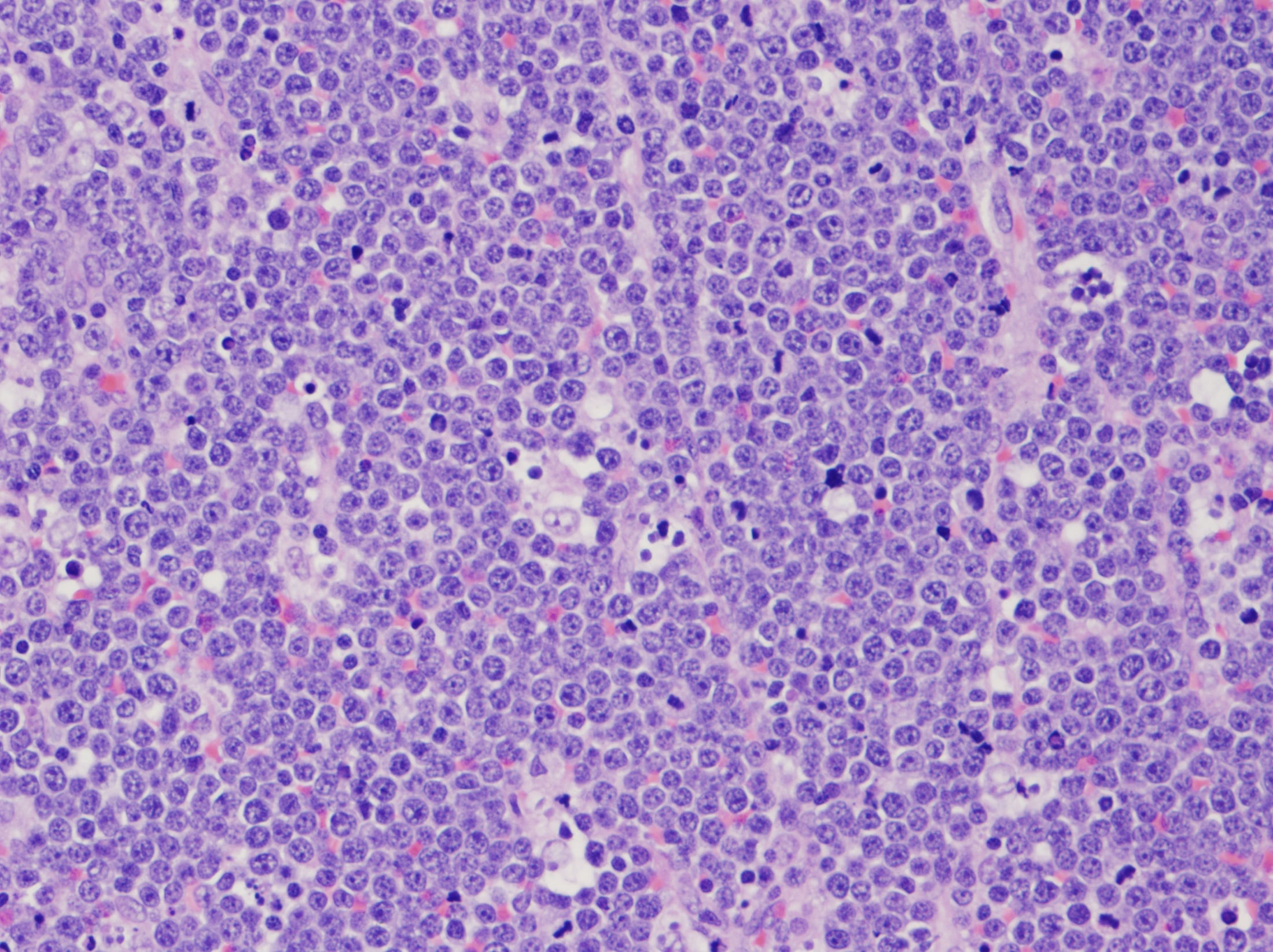 Images courtesy Gabriela Gheorghe, MD
)
,
[Speaker Notes: Images reused from 2019 course
Pathology courtesy of Dr Gabriela Gheorghe, MD.
Department of Pathology, Medical College of Wisconsin]